1980s
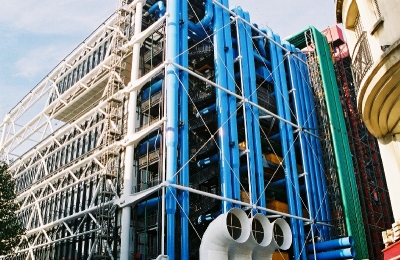 Hi-TECH ARCHITECTURE (also called STRUCTURAL EXPRESSIONISM)
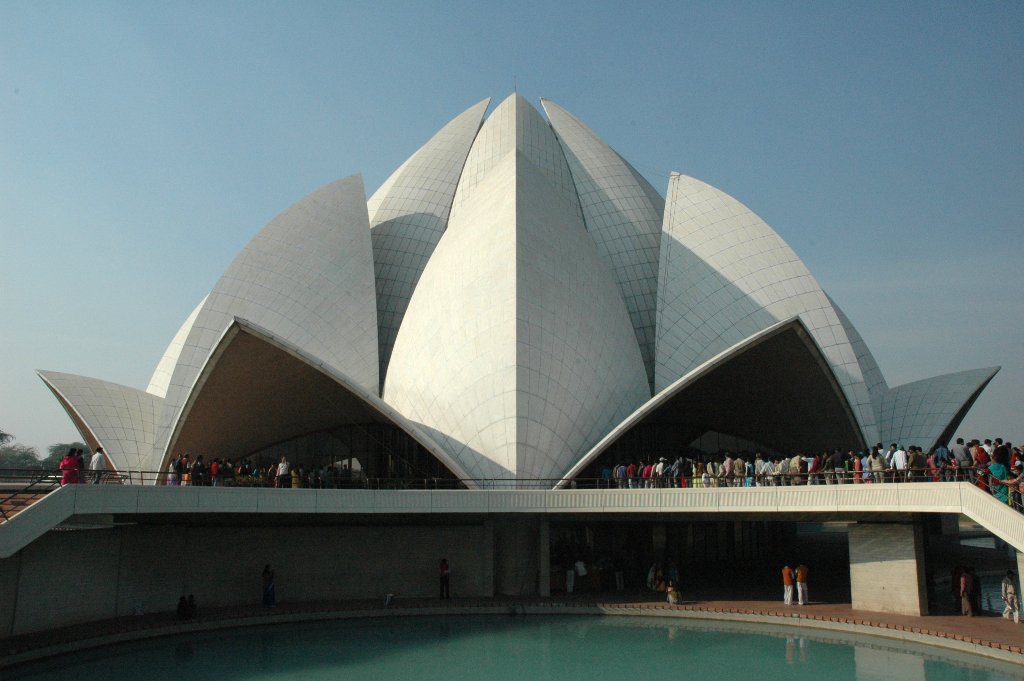 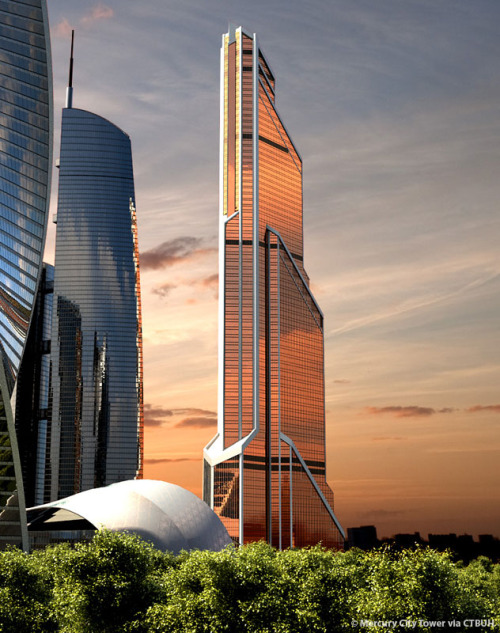 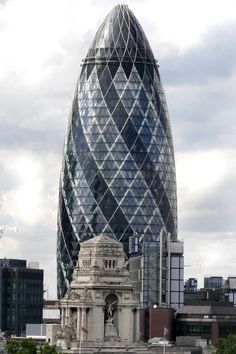 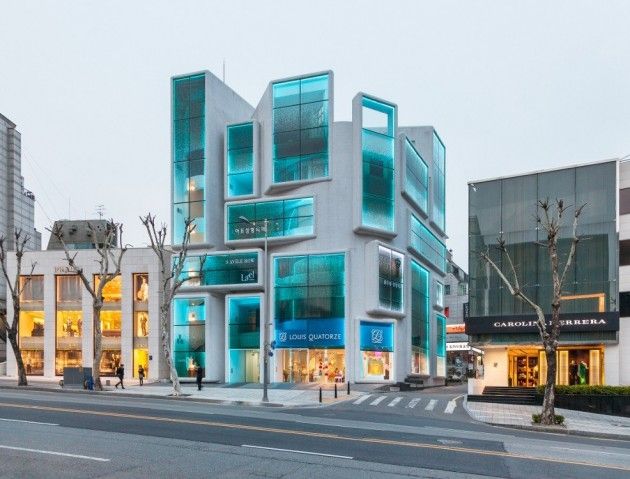 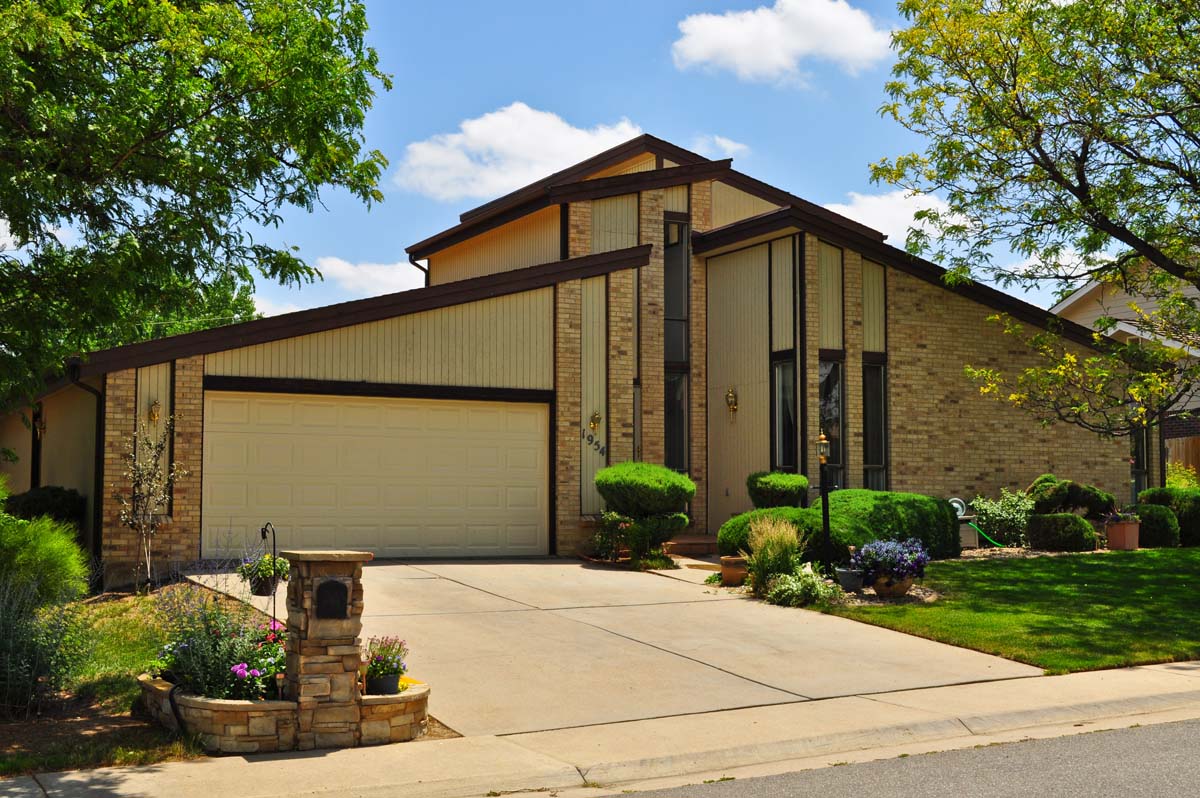 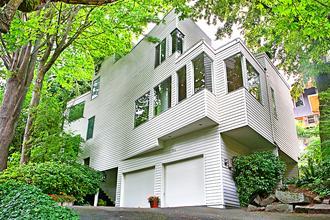 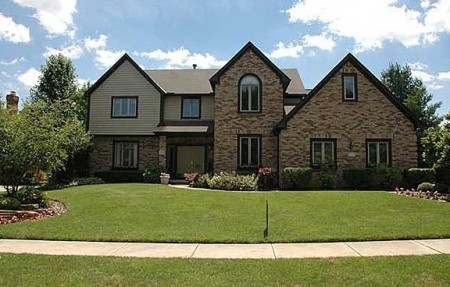 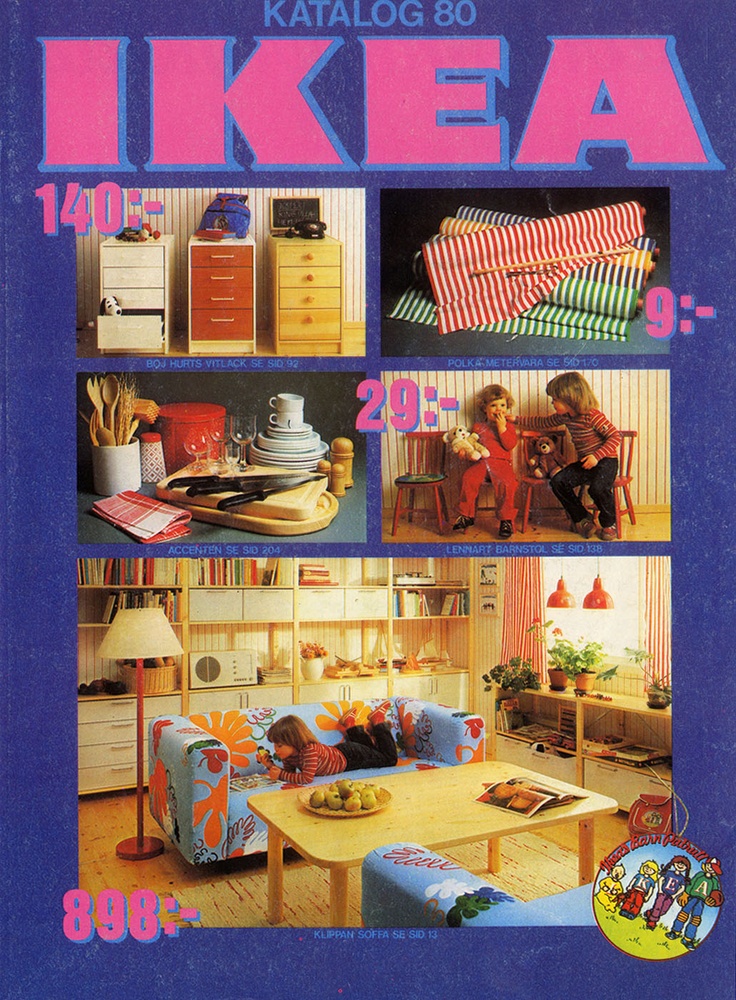 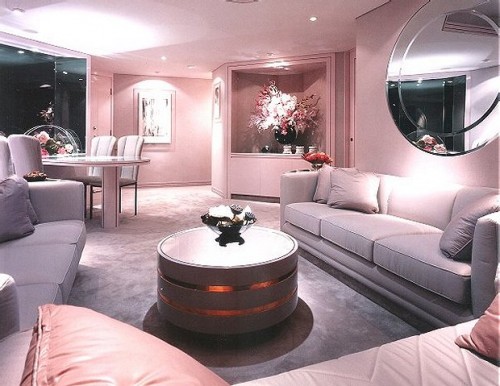 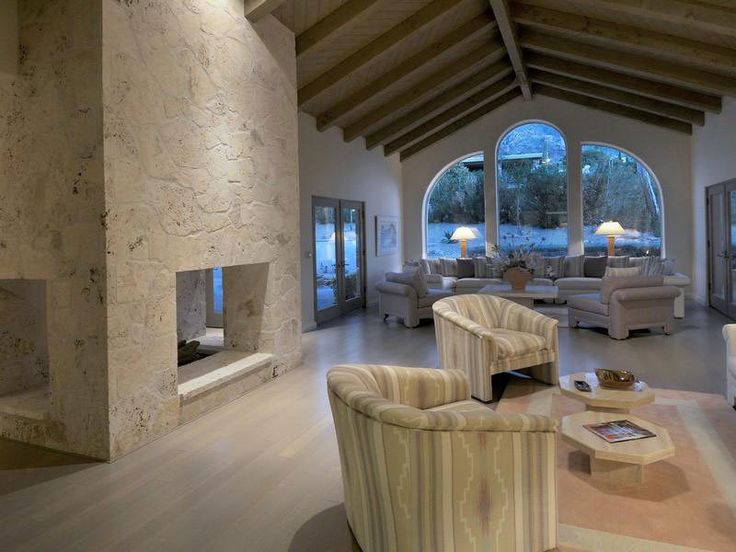 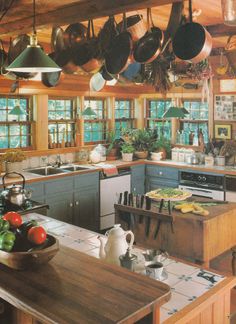 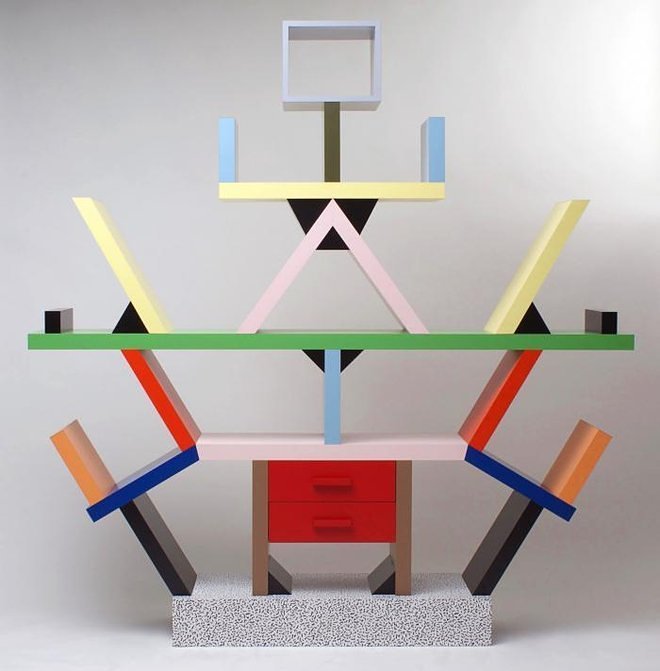 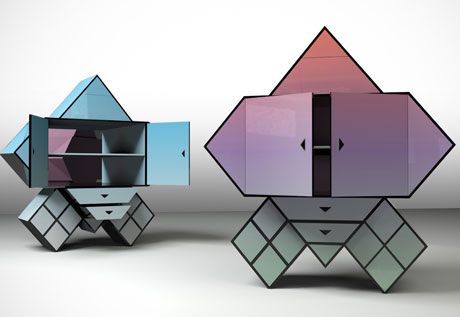 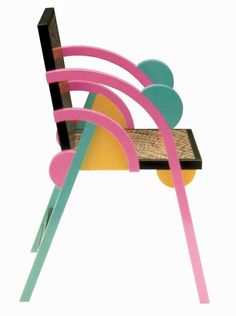 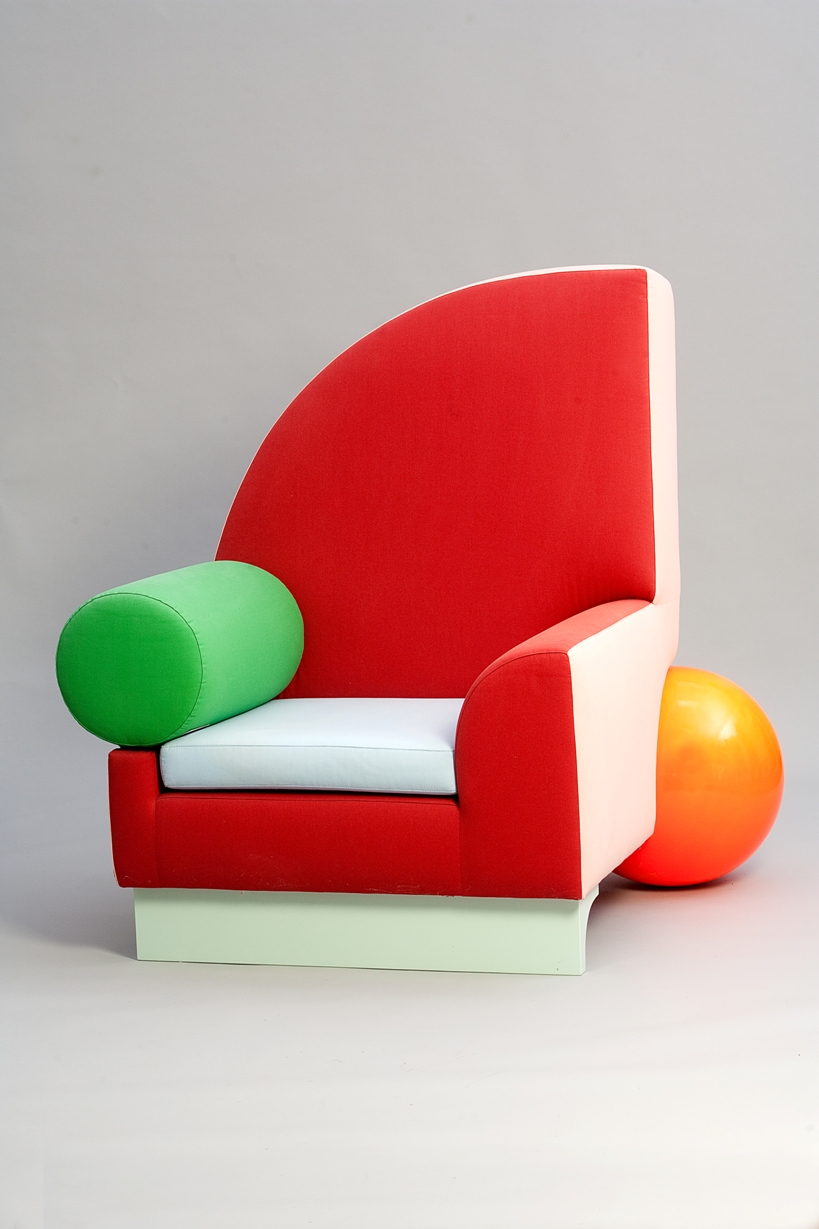 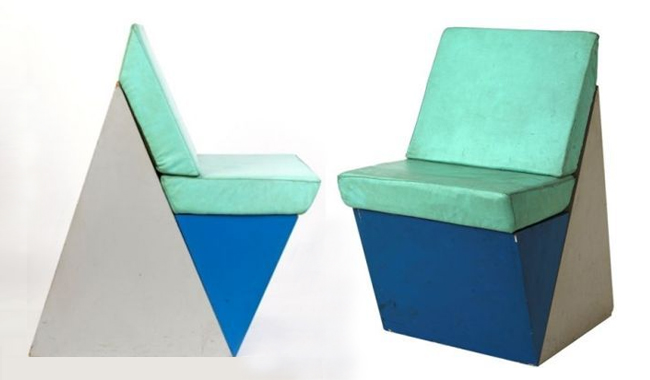 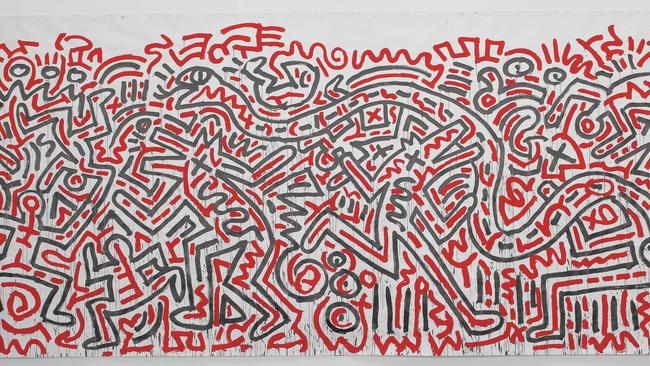 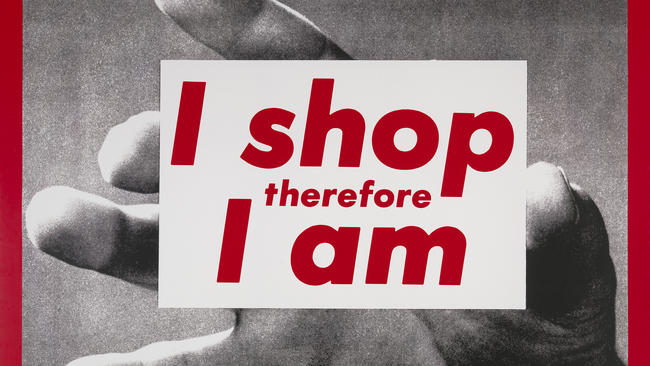 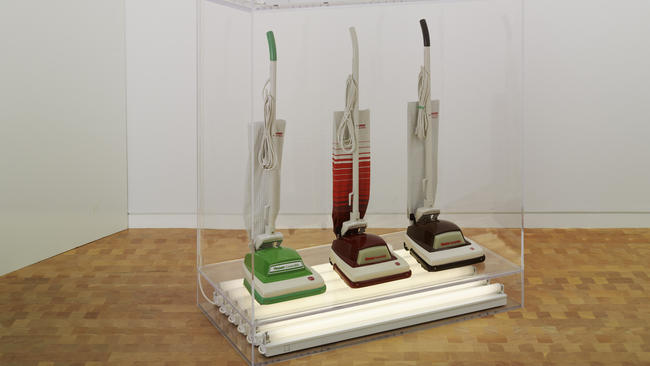 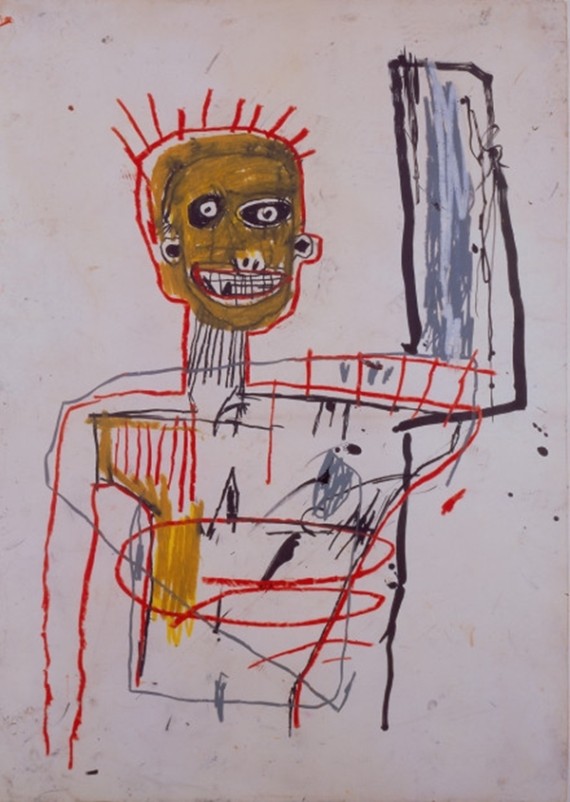 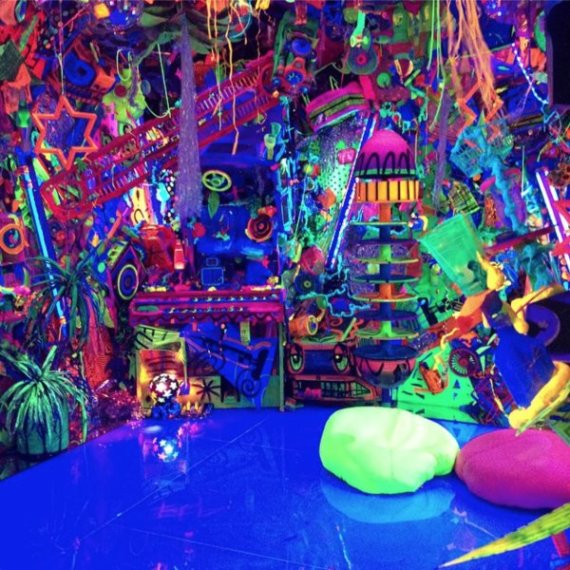 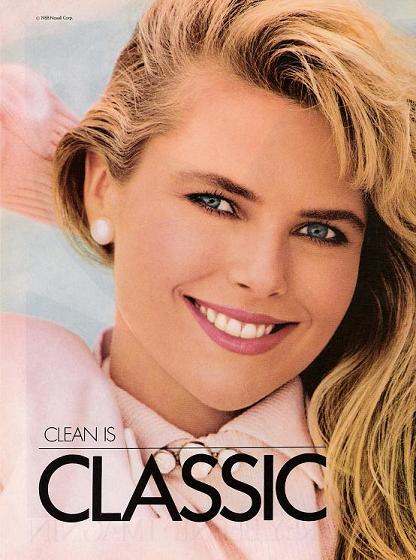 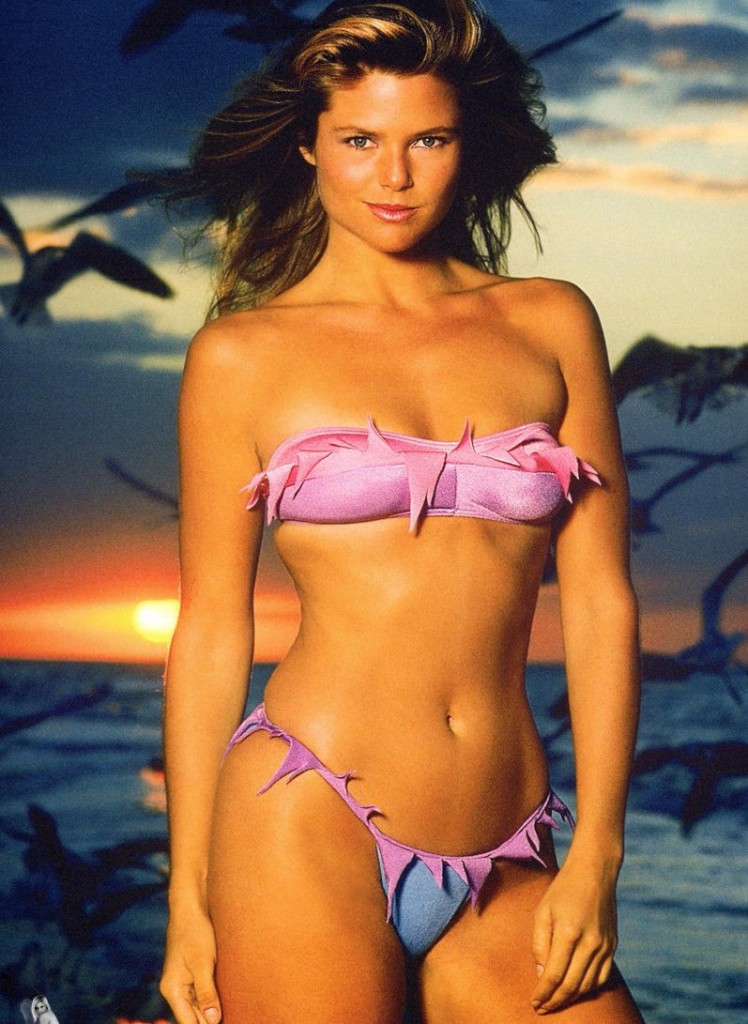 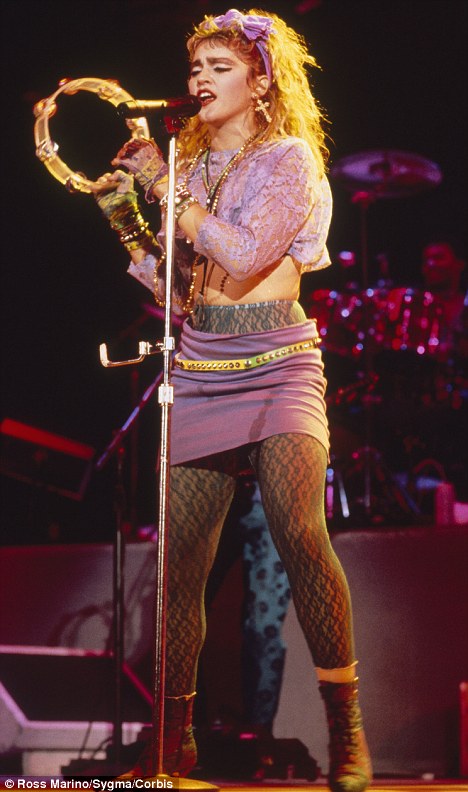 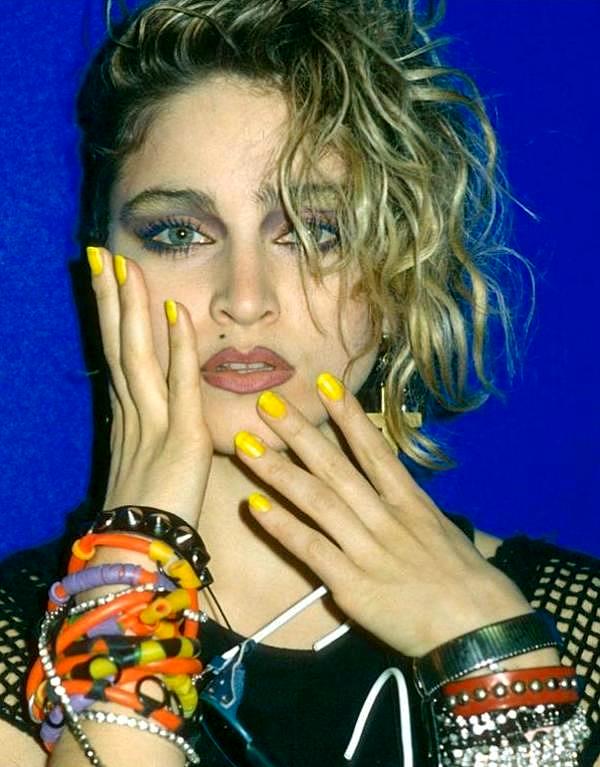 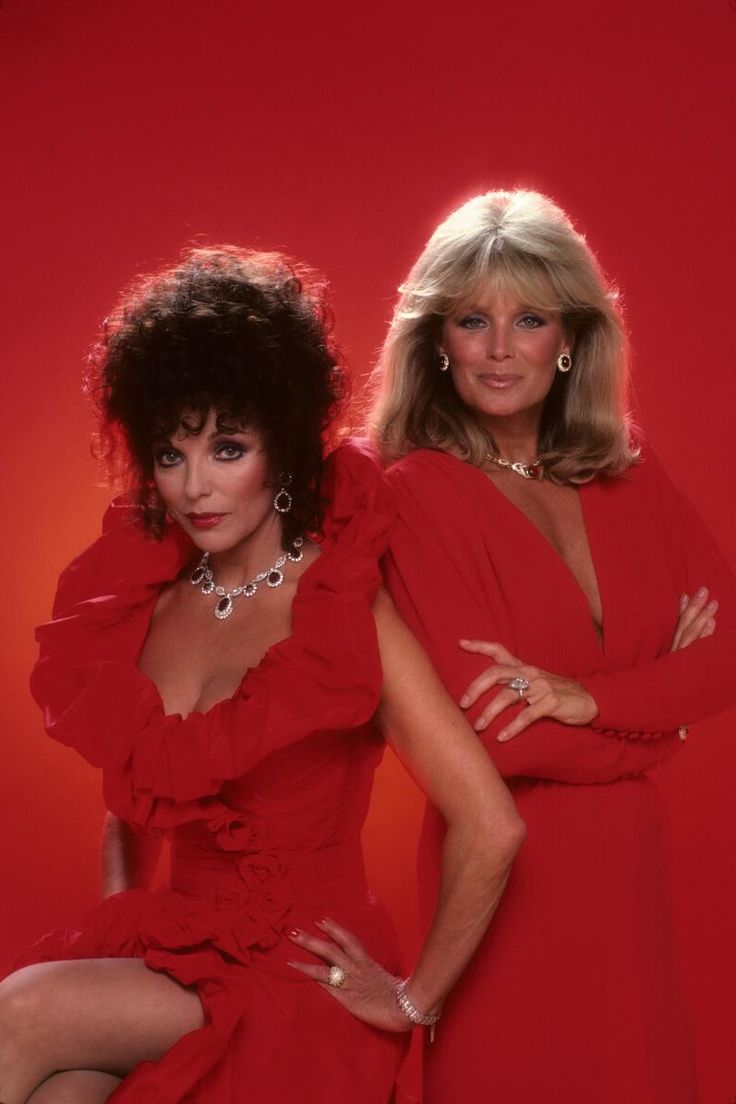 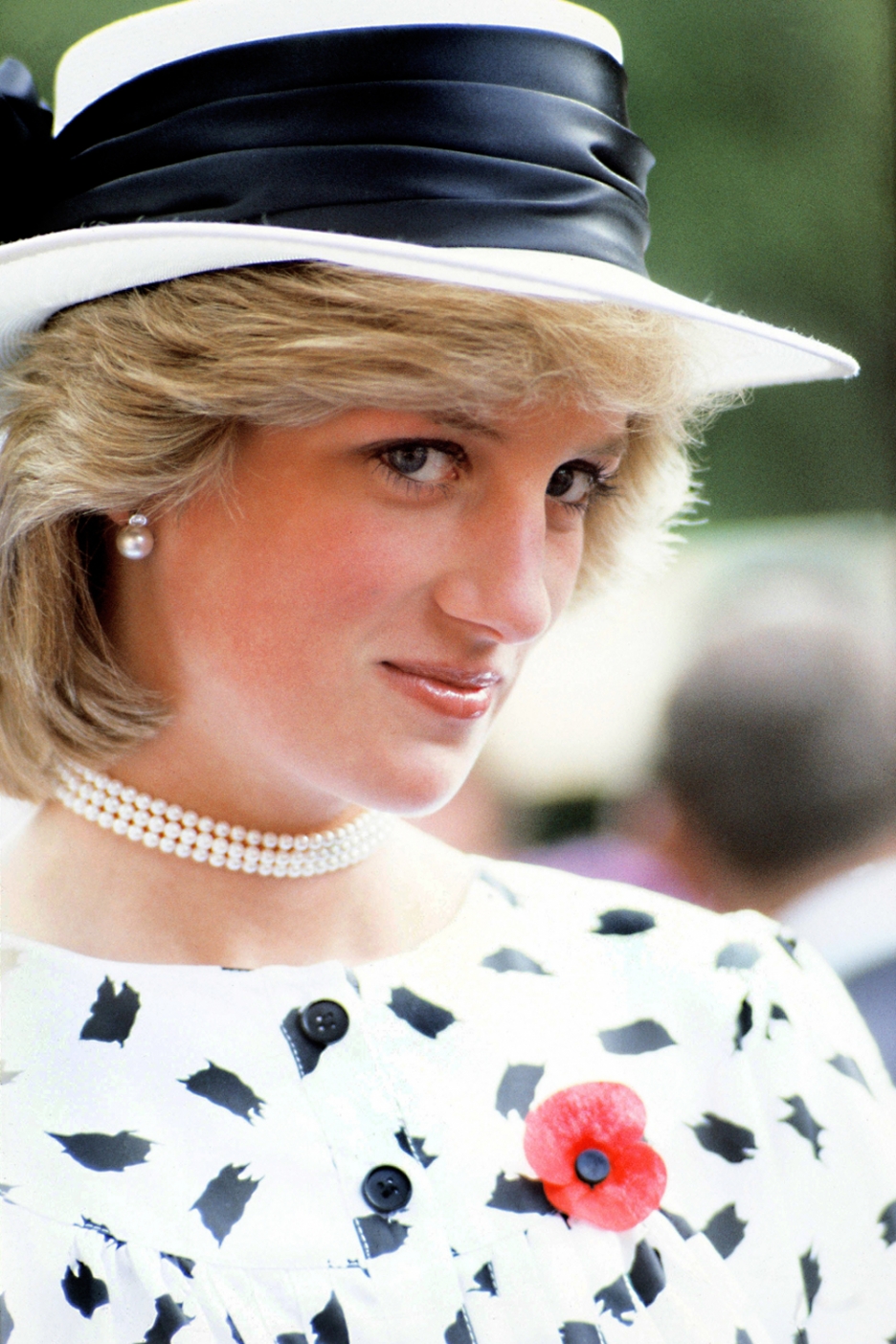 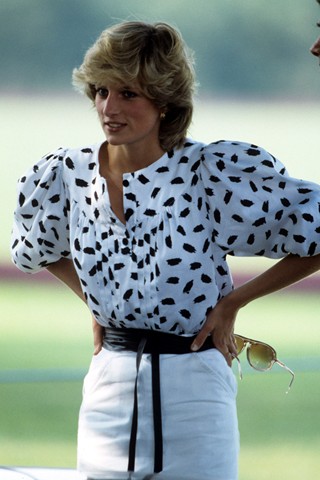 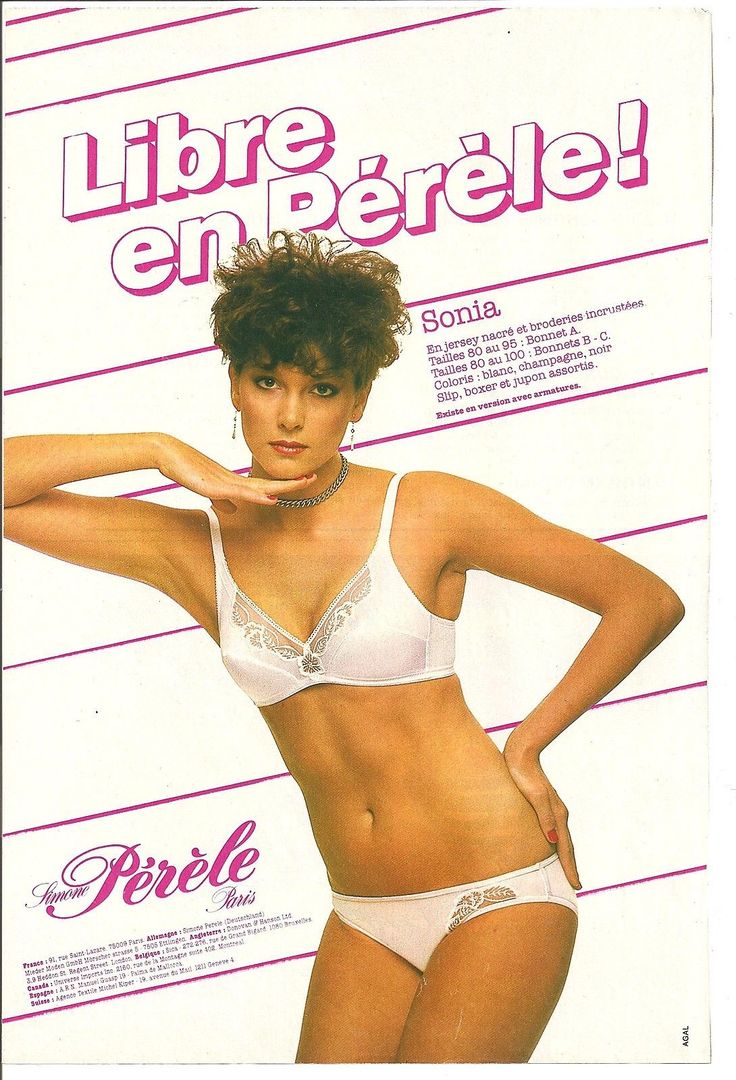 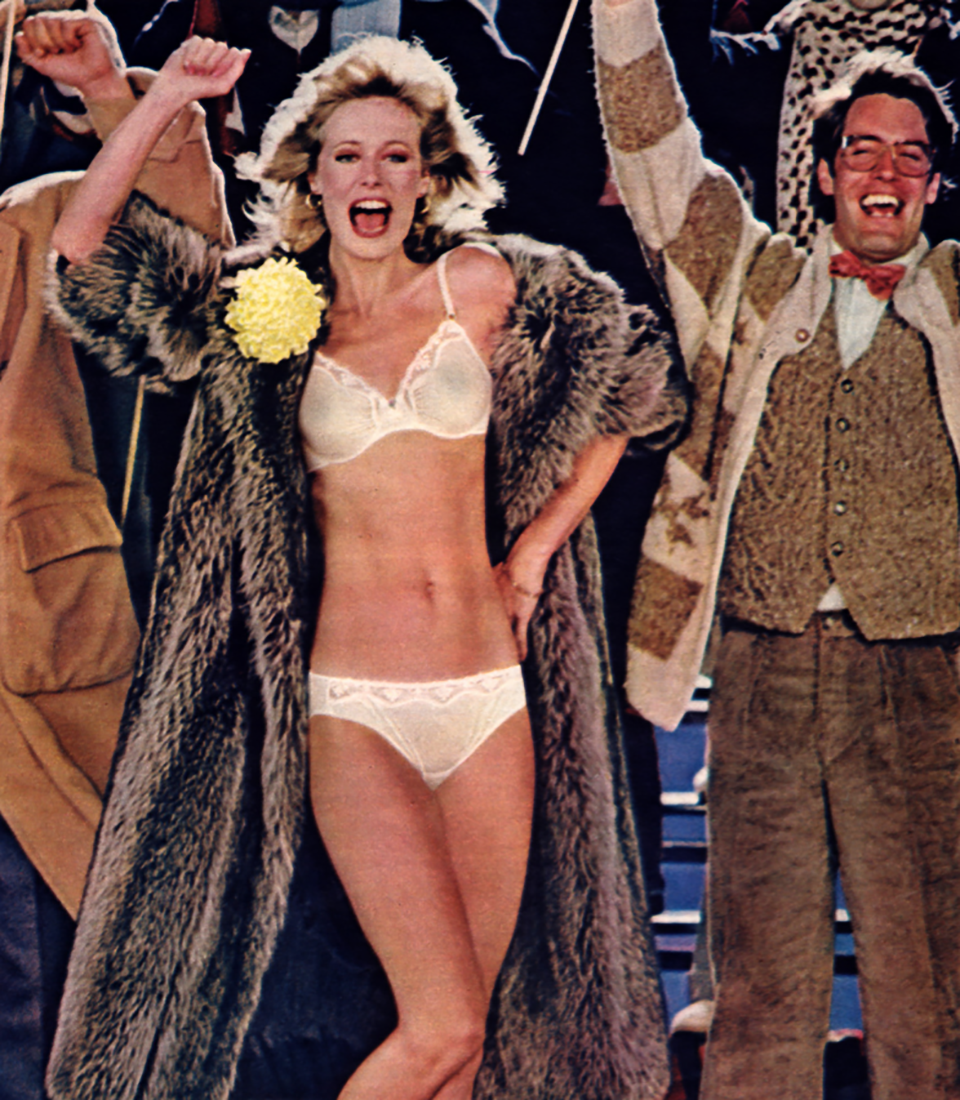 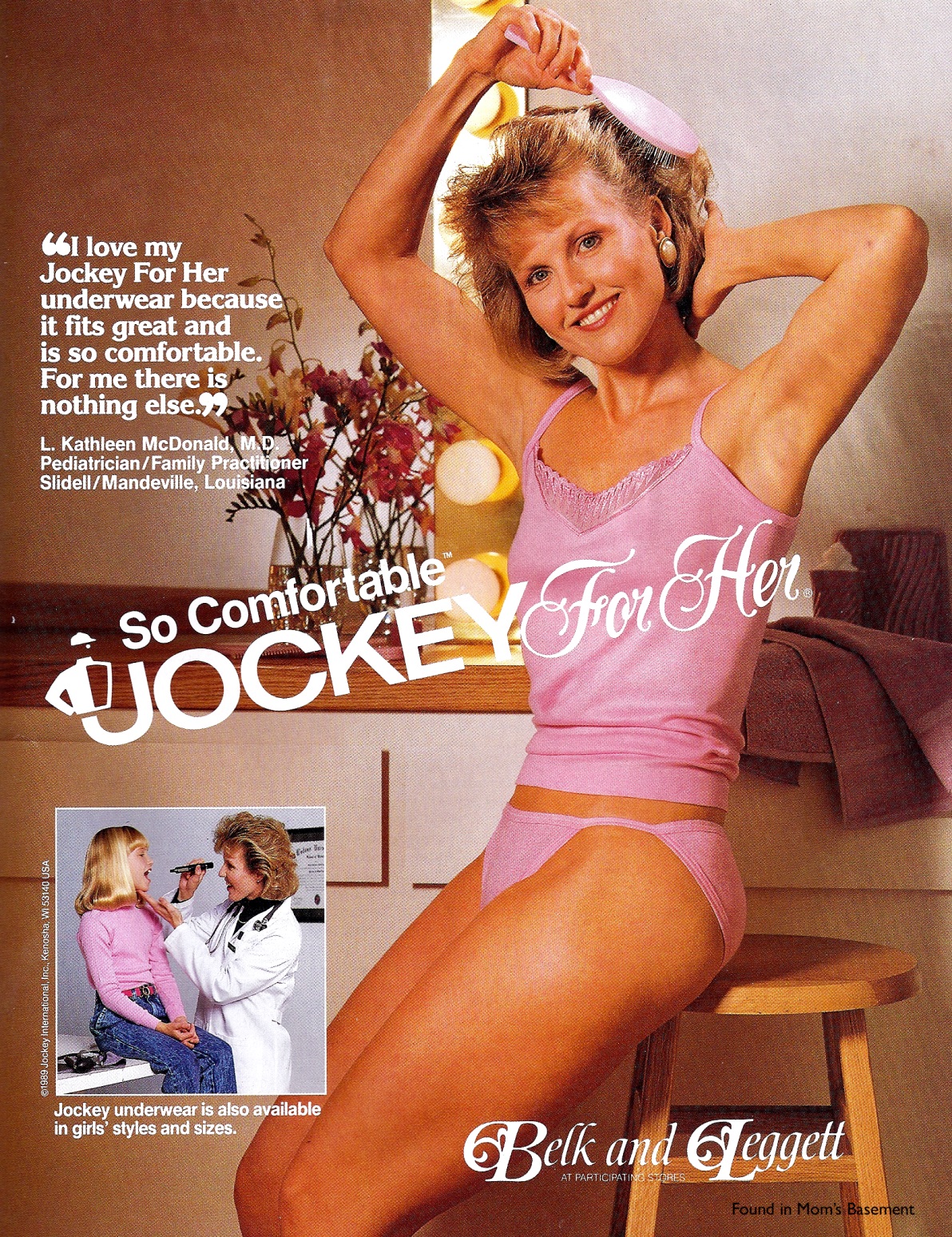 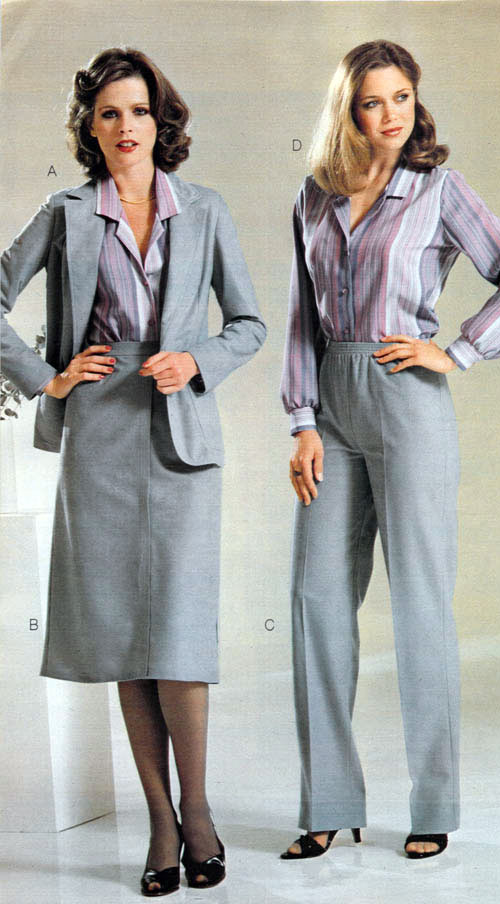 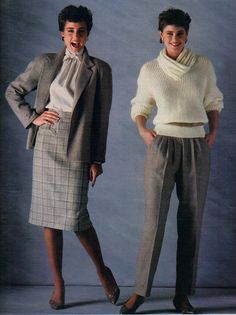 1980-1983 (minimalist)
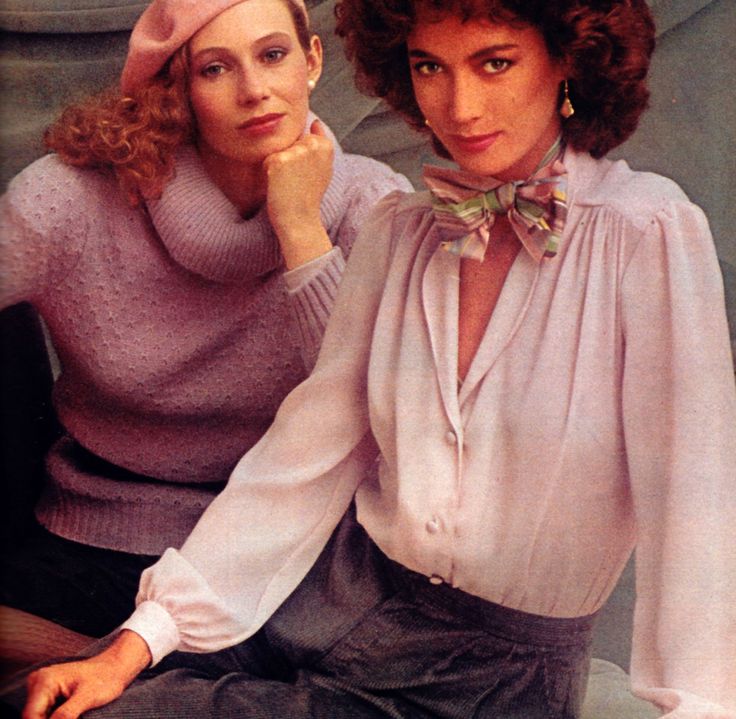 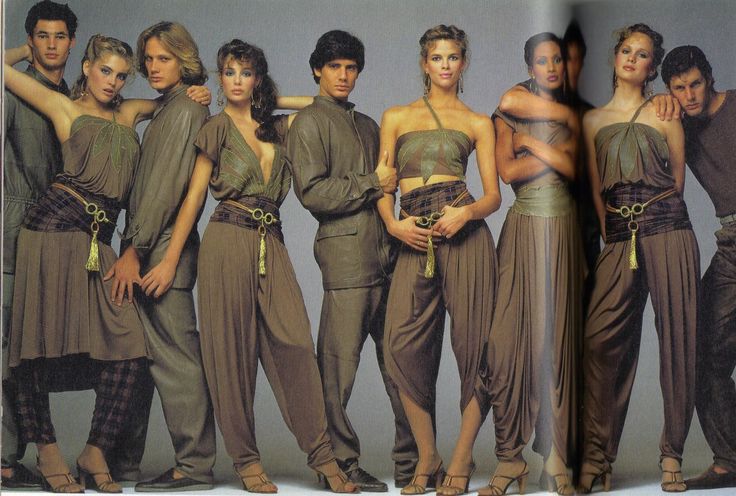 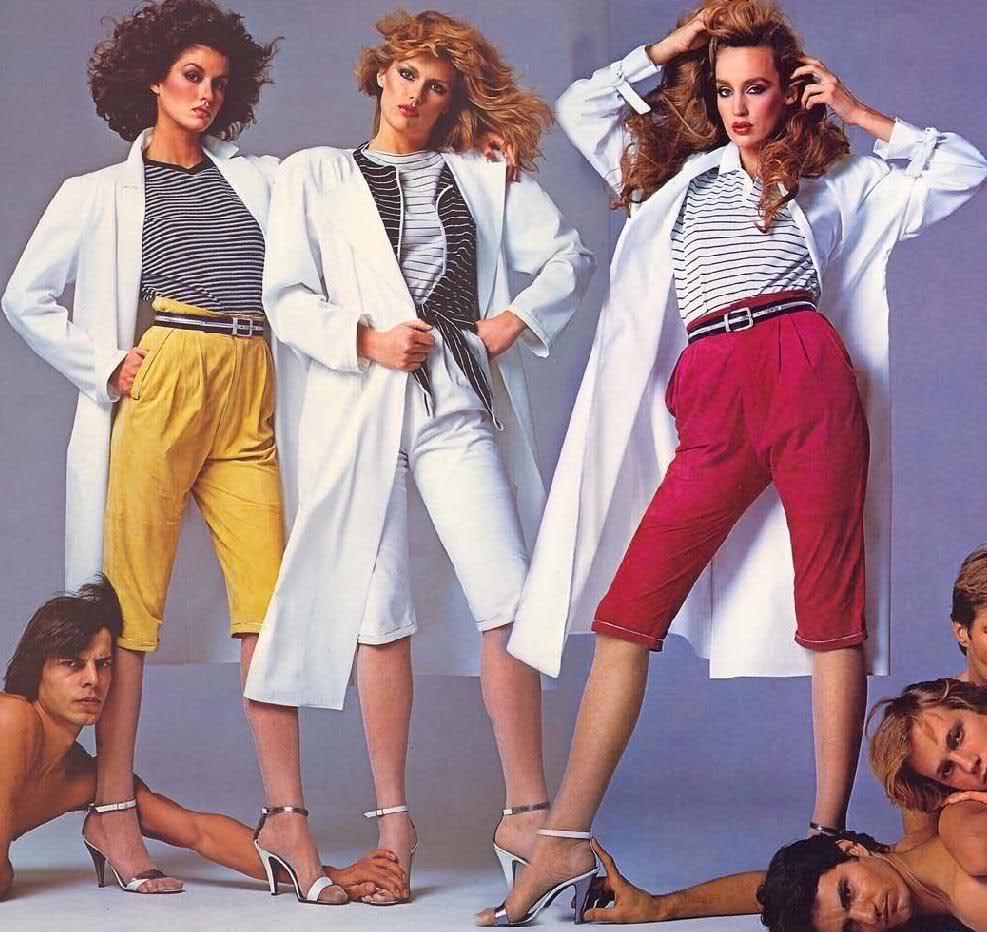 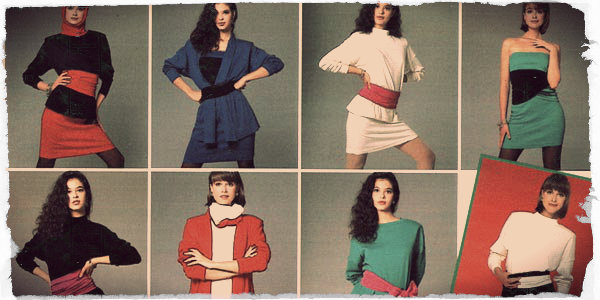 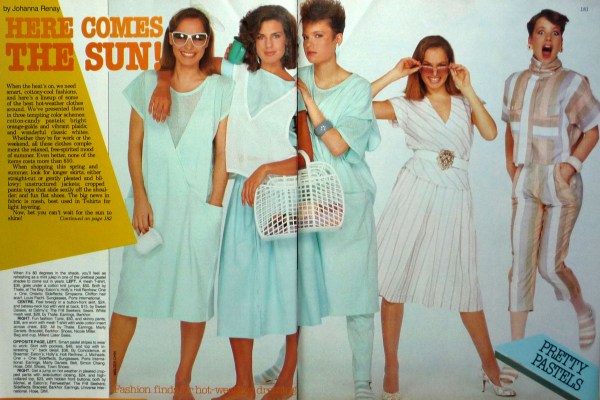 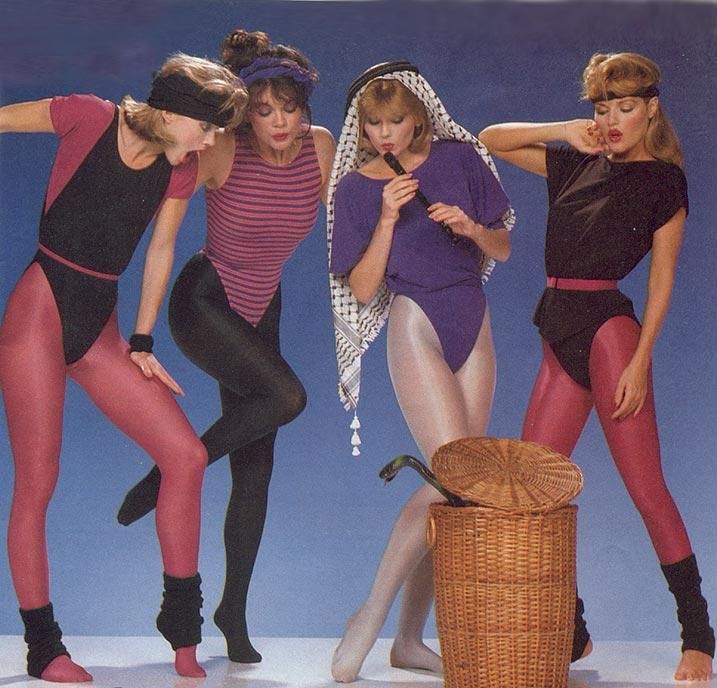 Early 80s (aerobic)
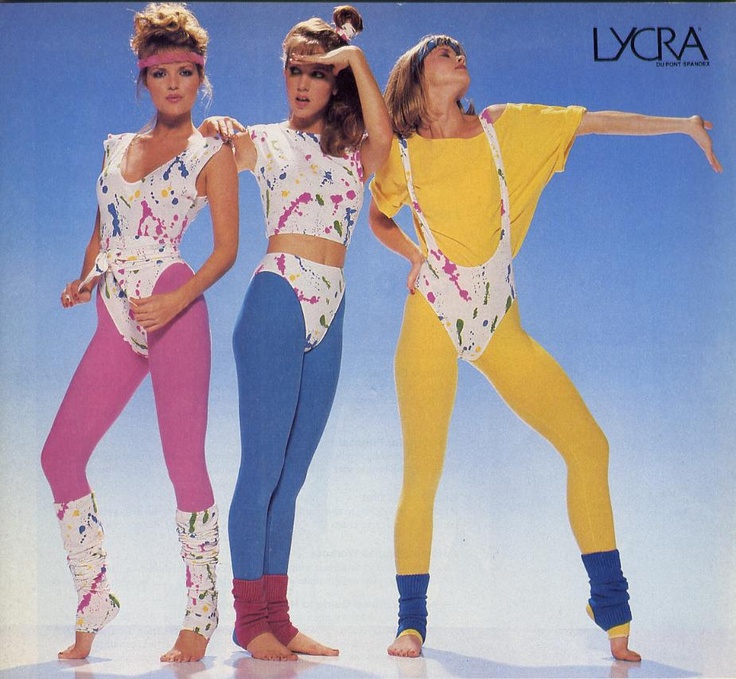 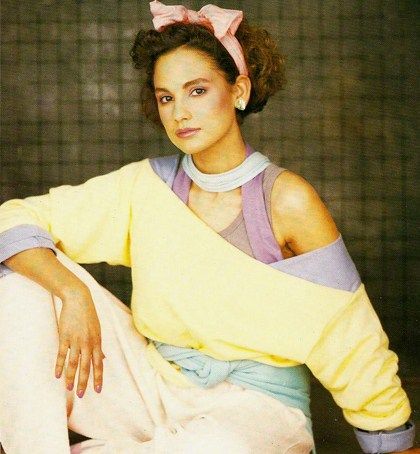 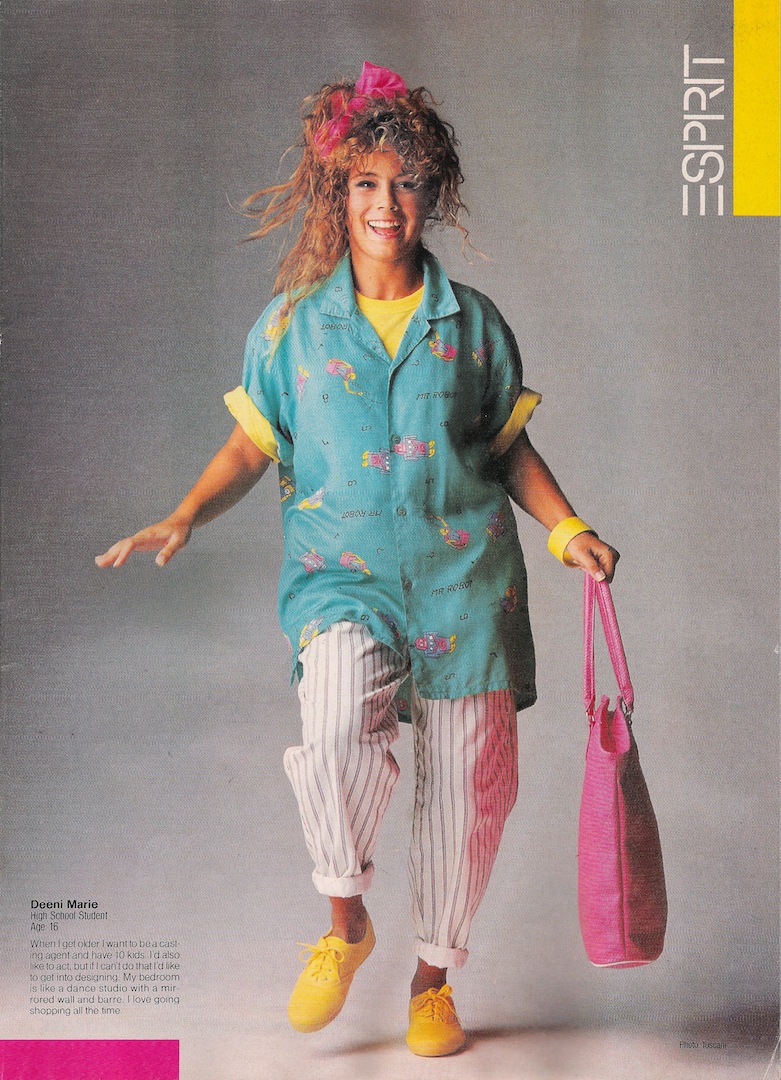 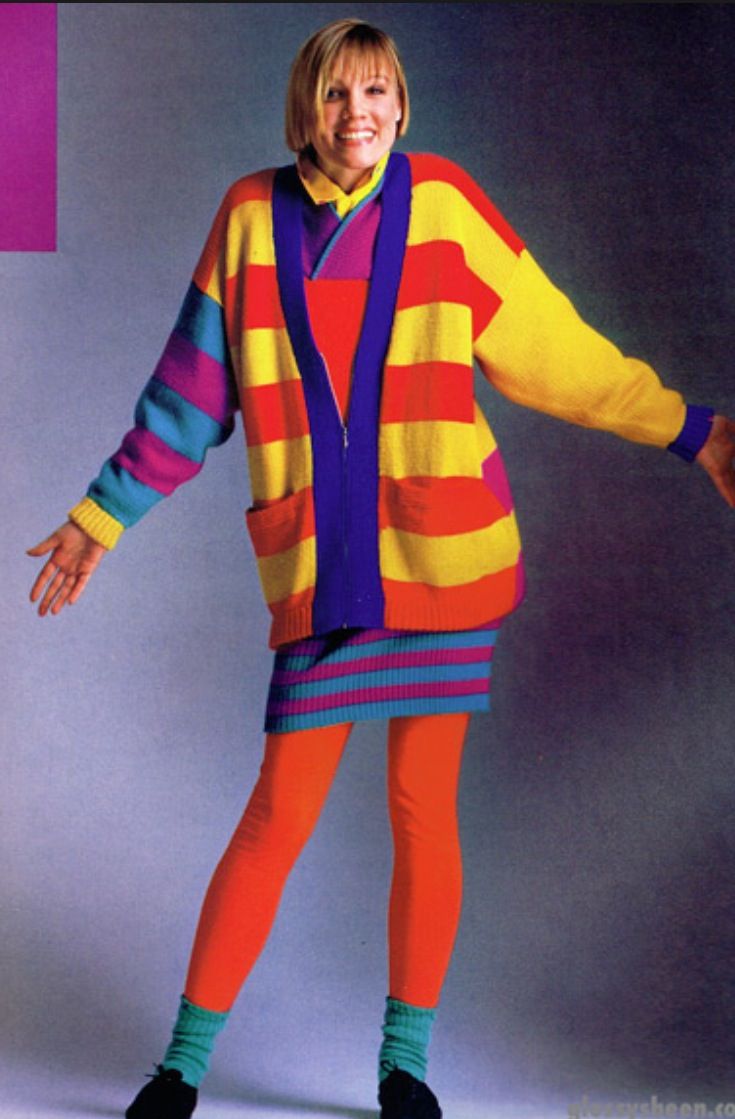 Mid-80s
(pop)
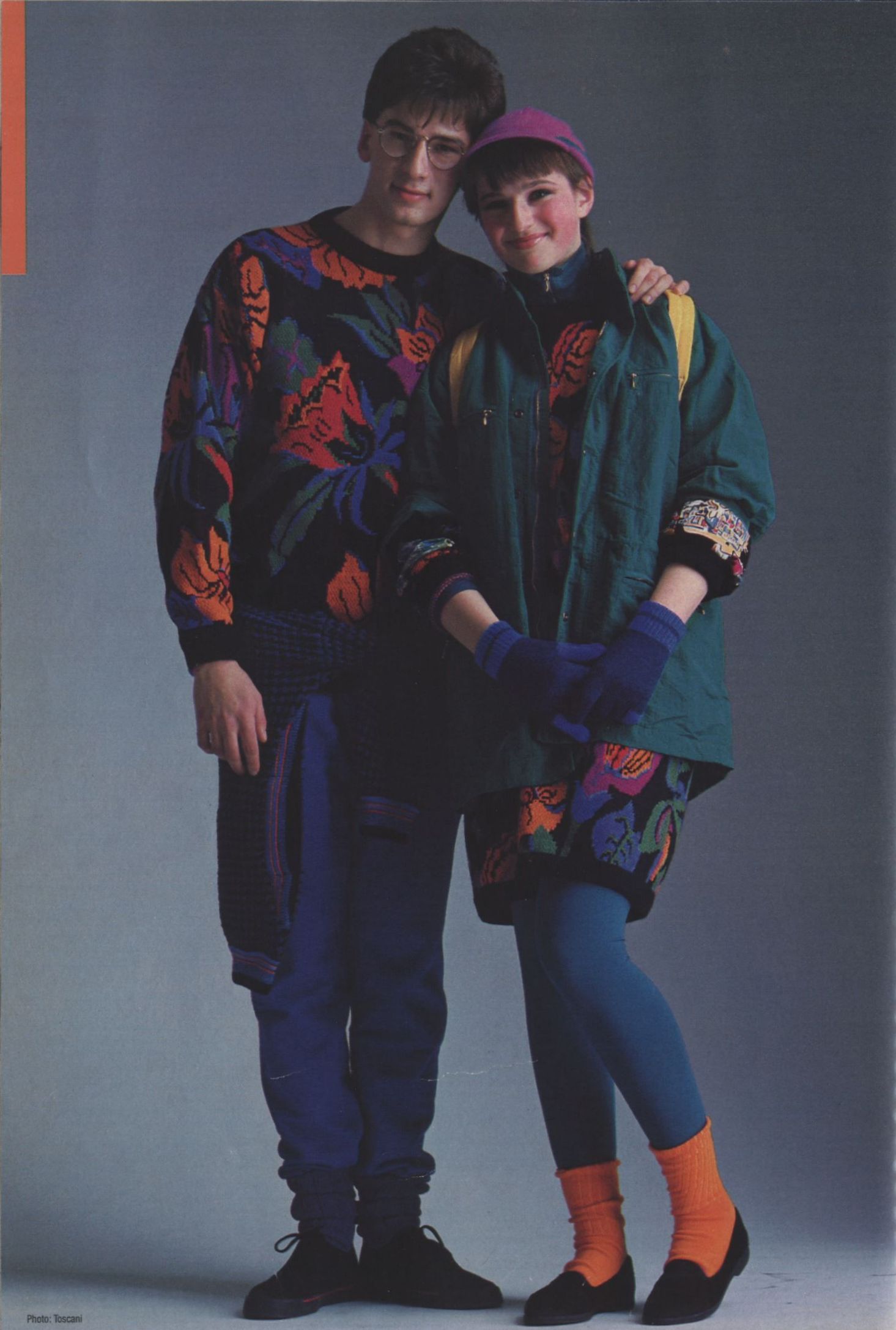 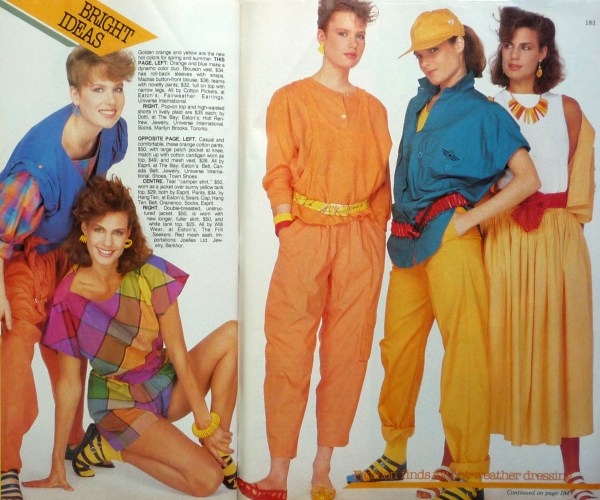 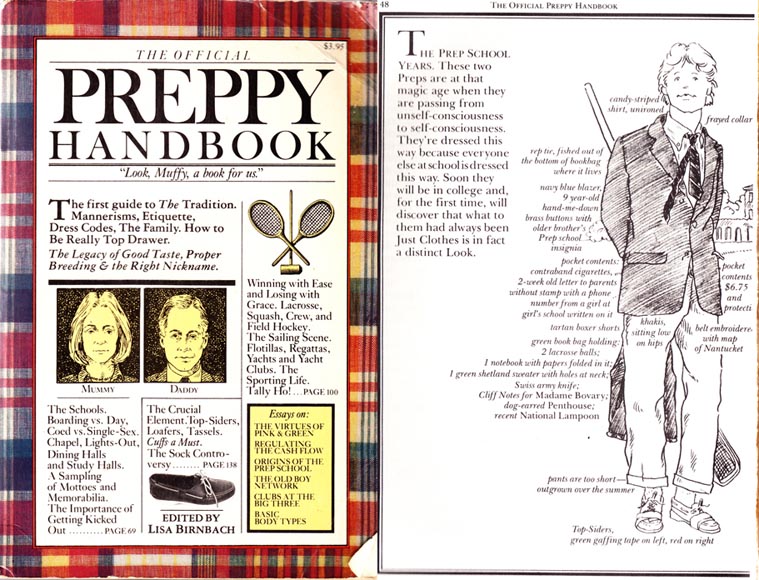 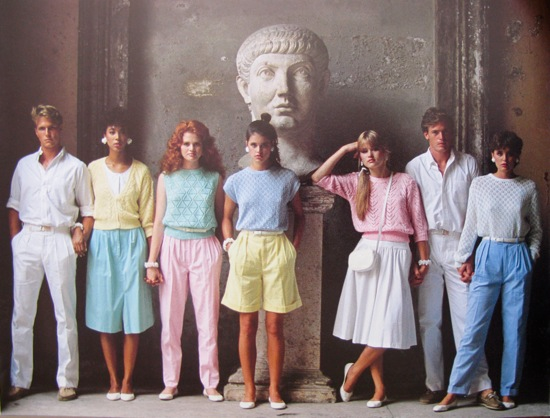 Mid-80s (Preppy)
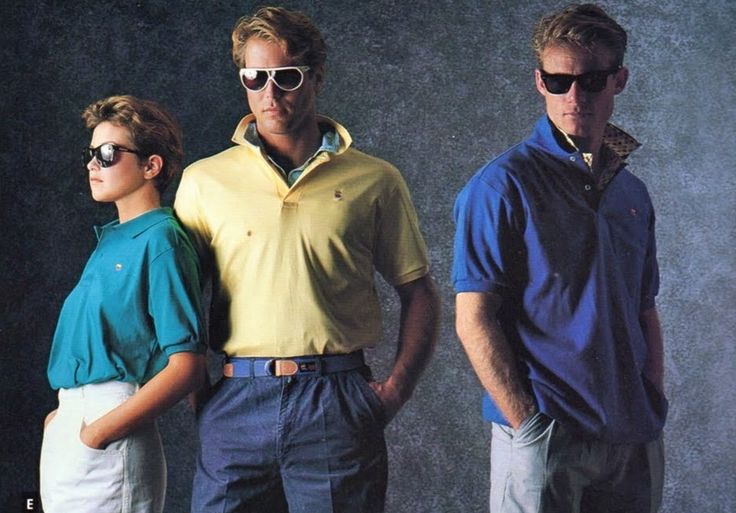 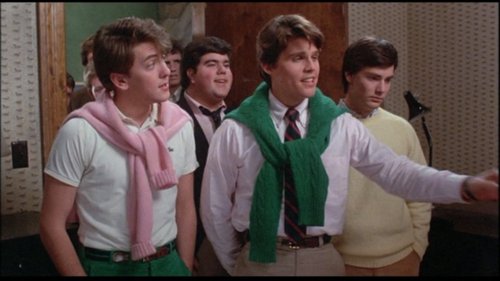 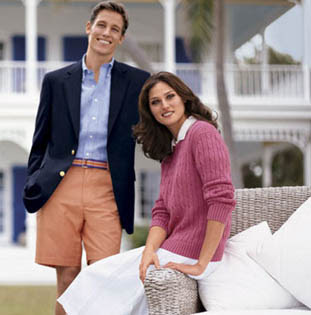 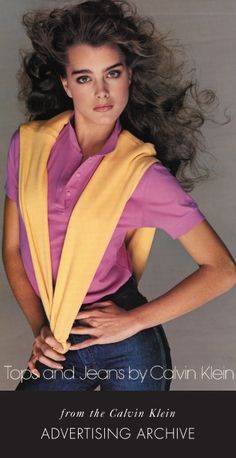 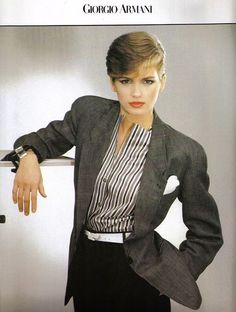 1980s (Power Dressing)
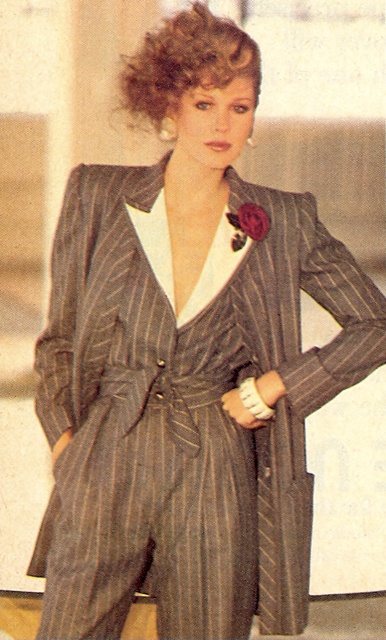 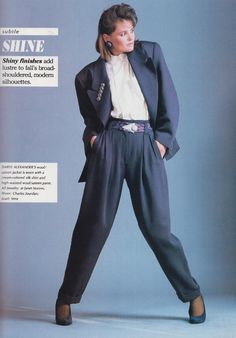 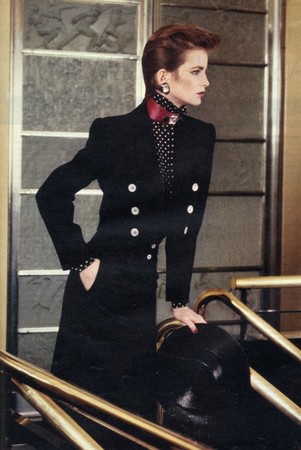 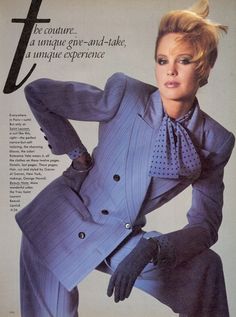 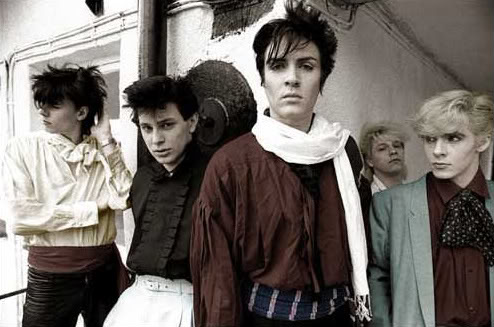 early-mid 80s (New Romantic)
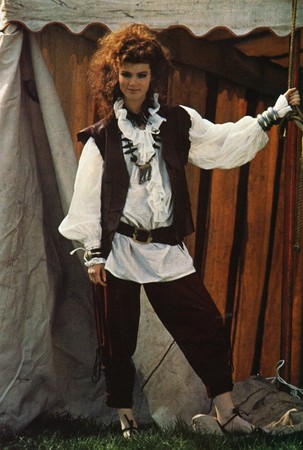 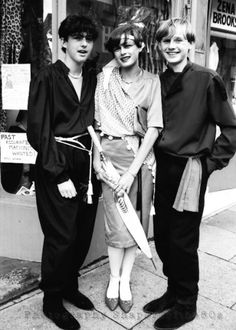 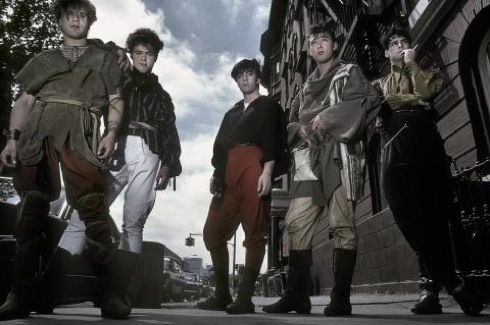 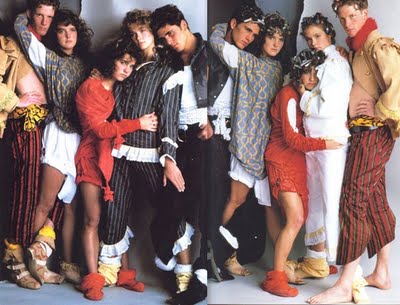 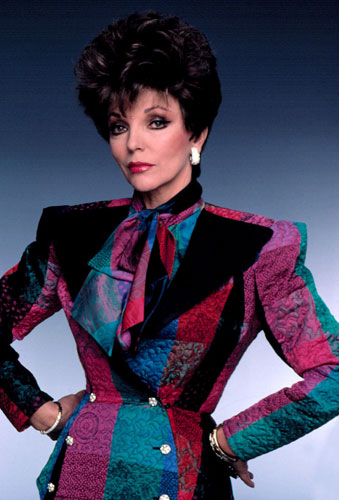 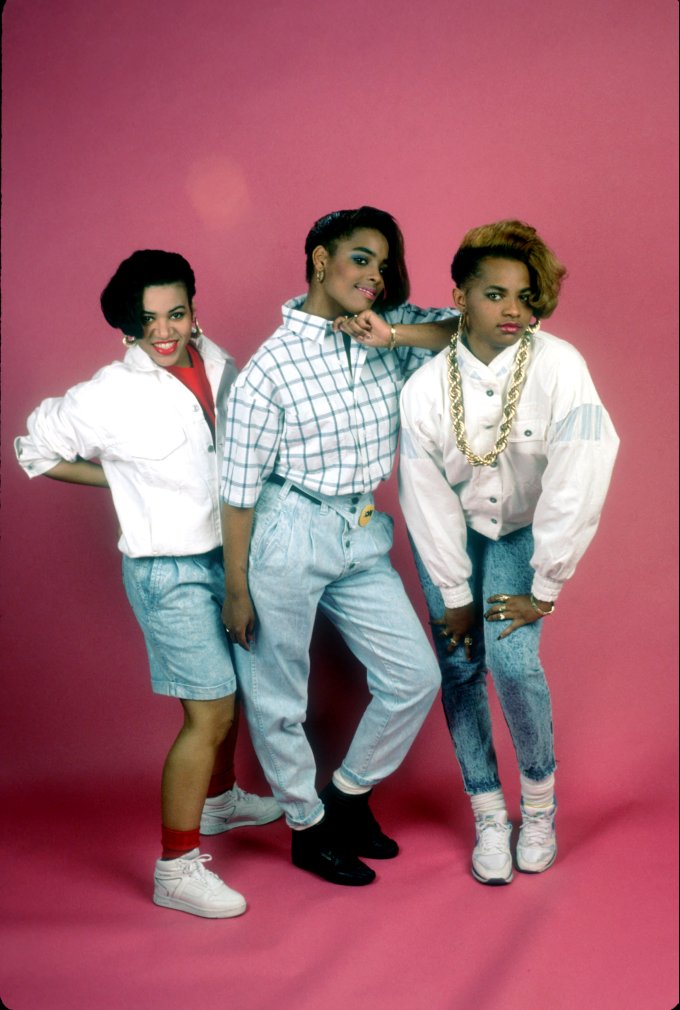 Late 80s-early 90s (Hip Hop)
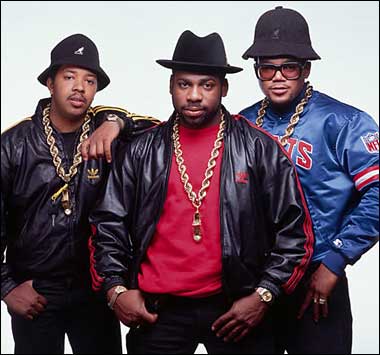 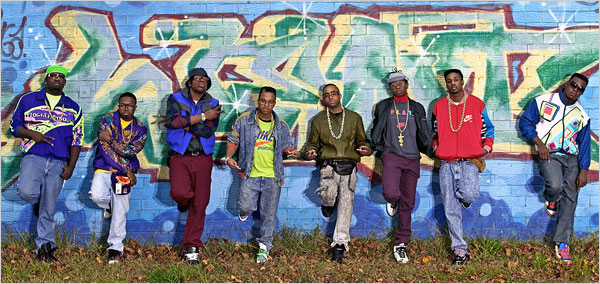 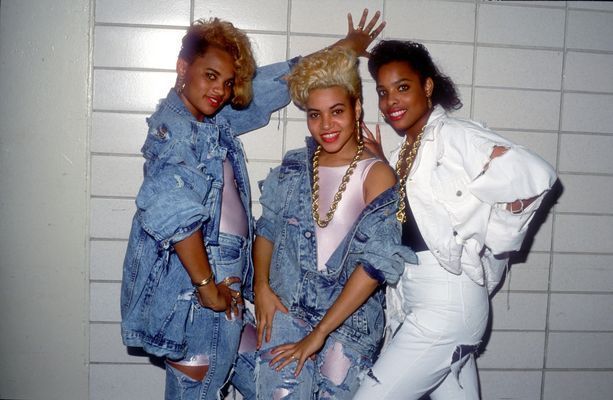 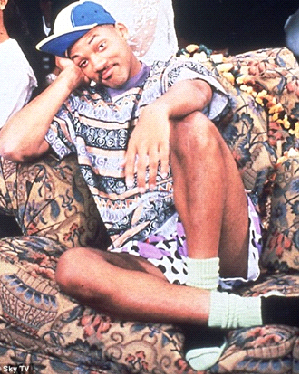 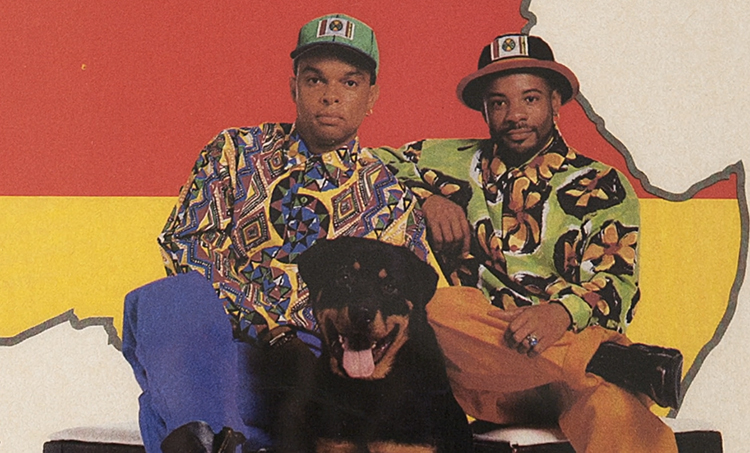 1990s
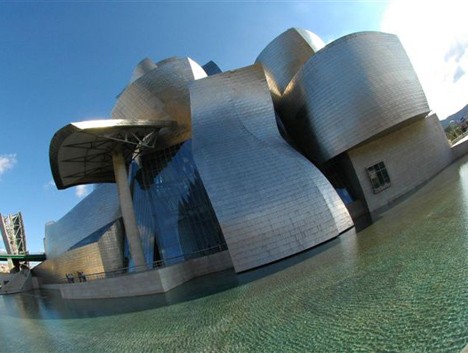 BLOBISM
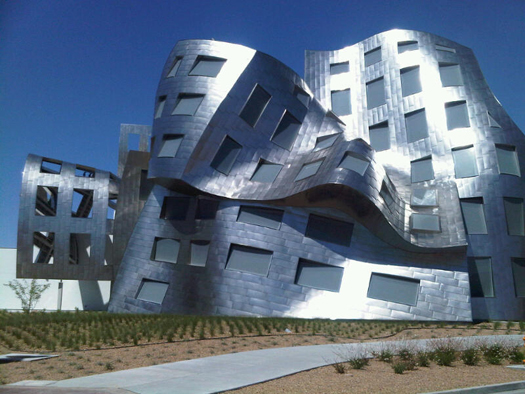 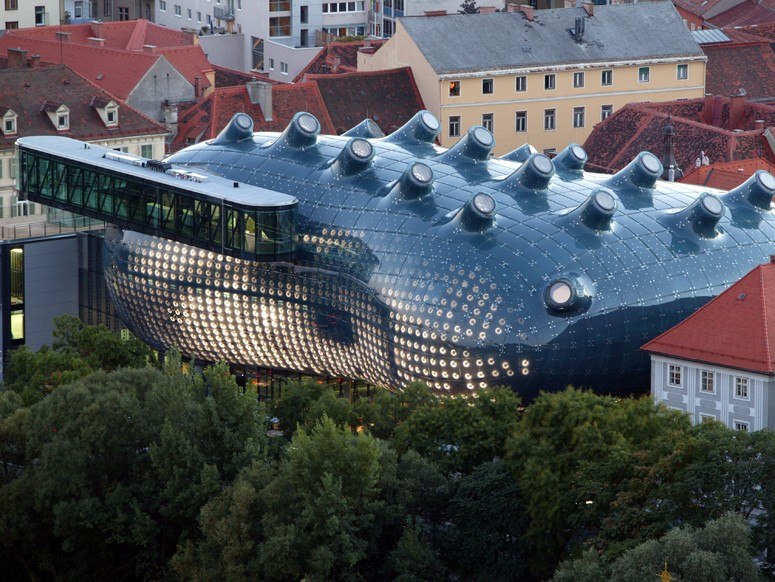 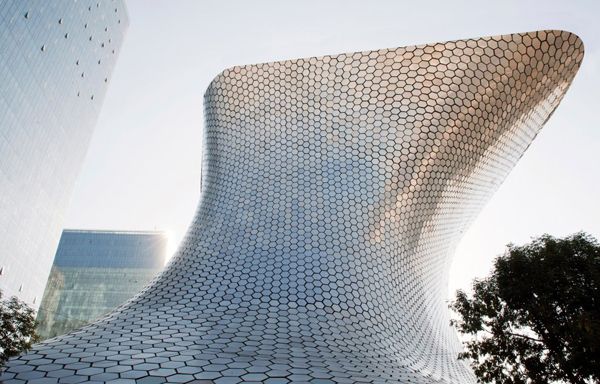 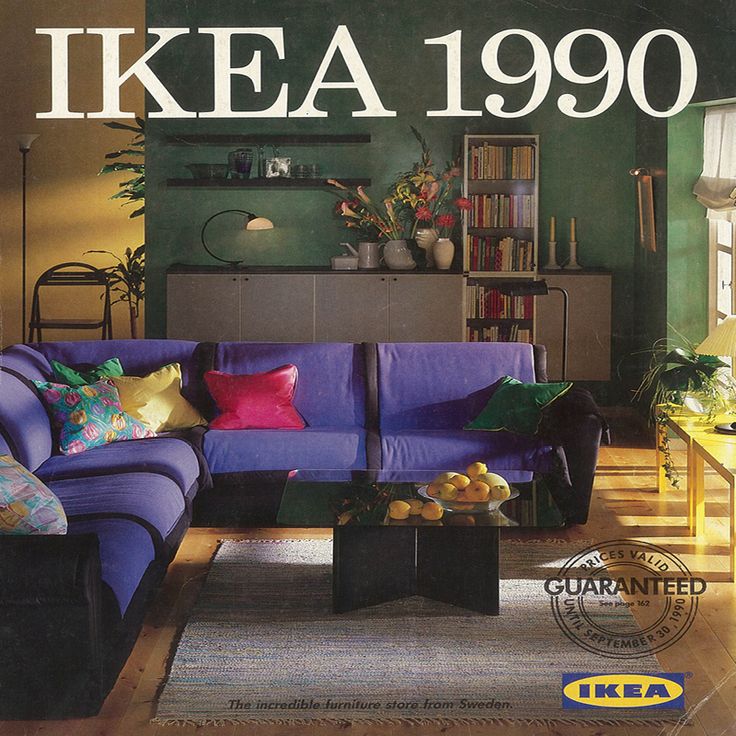 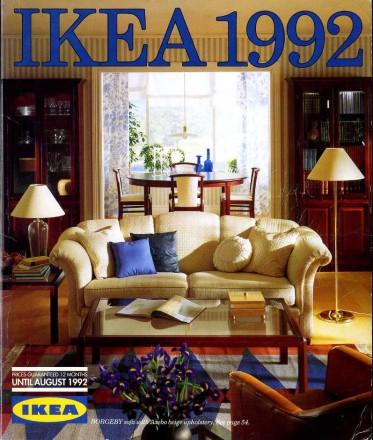 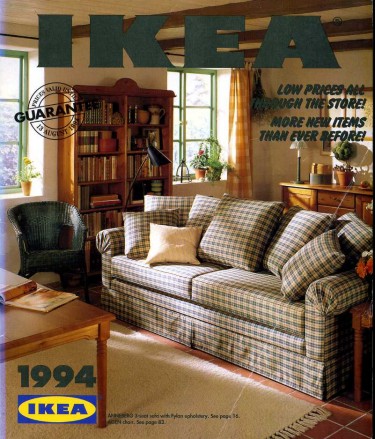 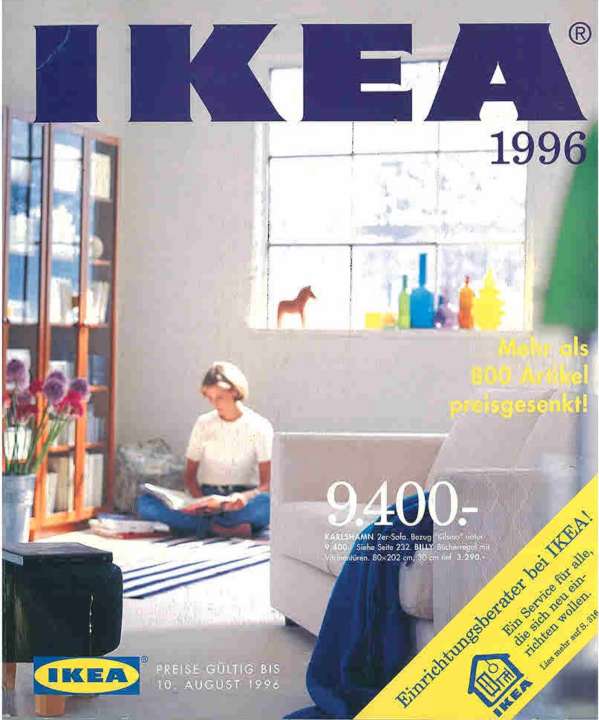 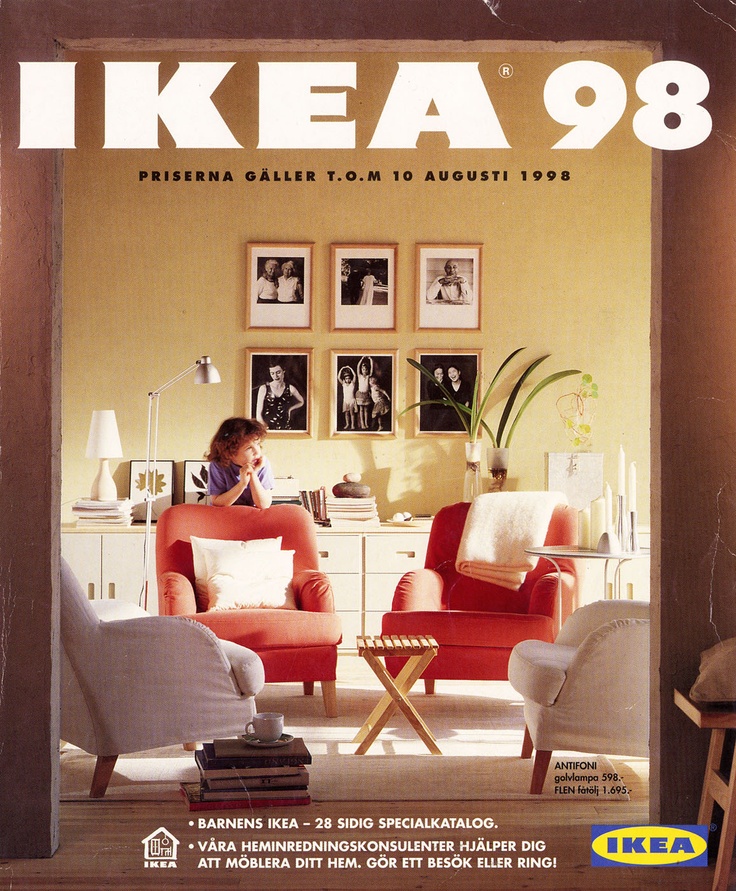 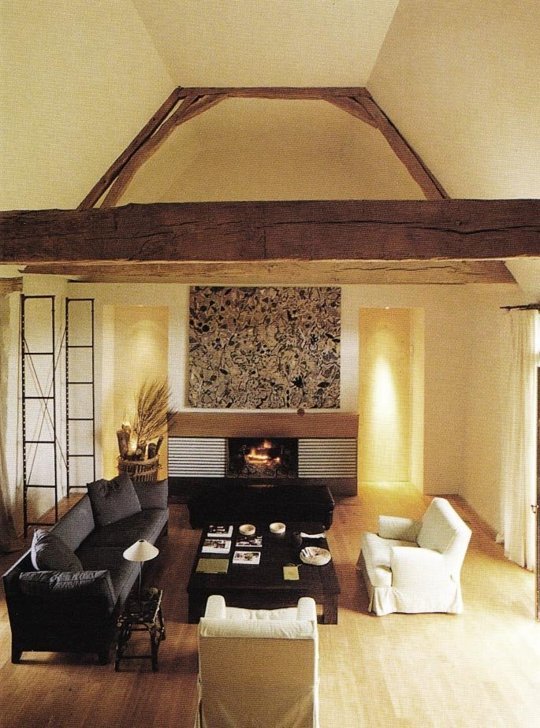 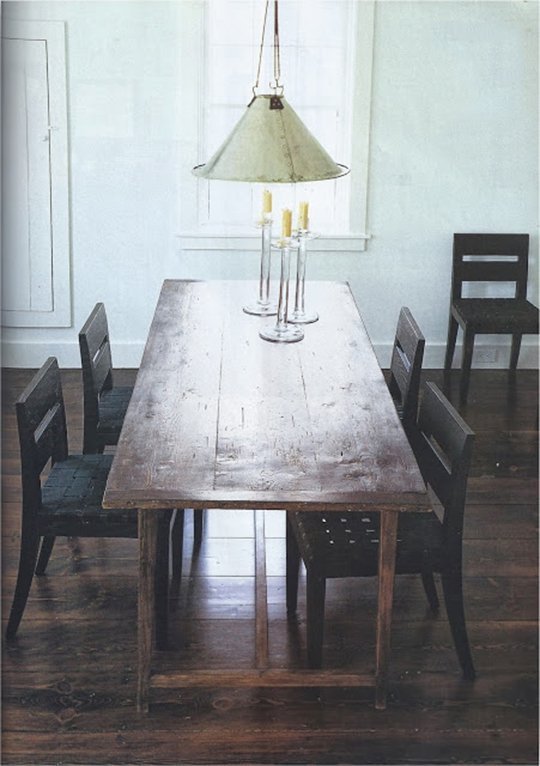 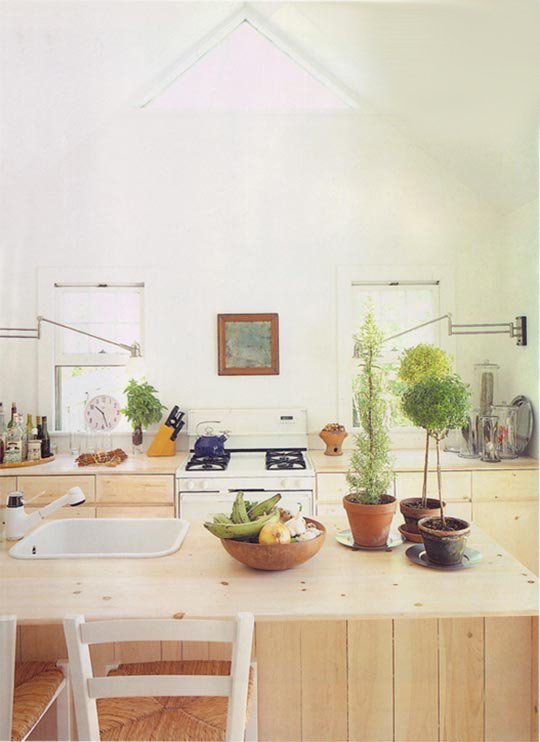 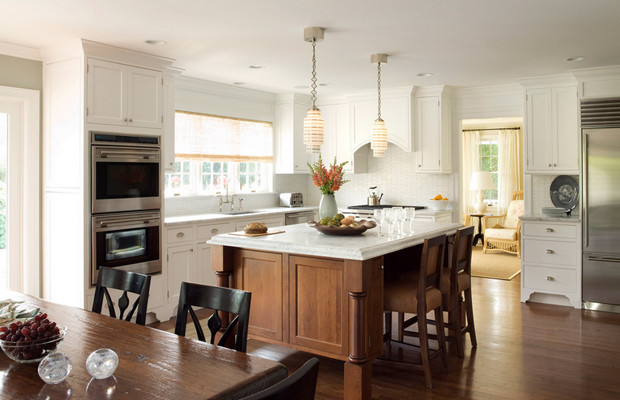 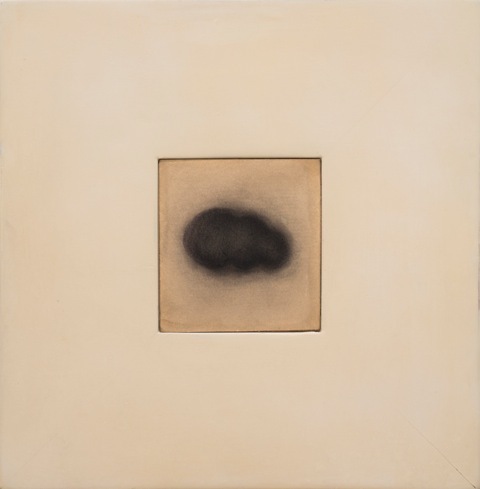 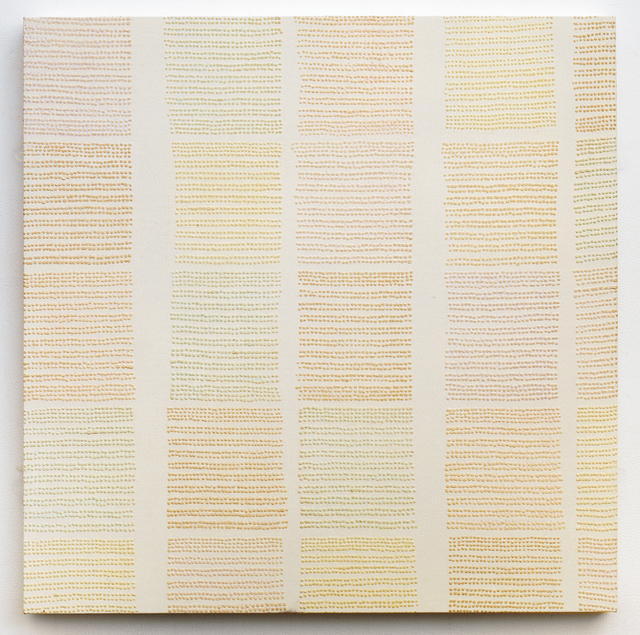 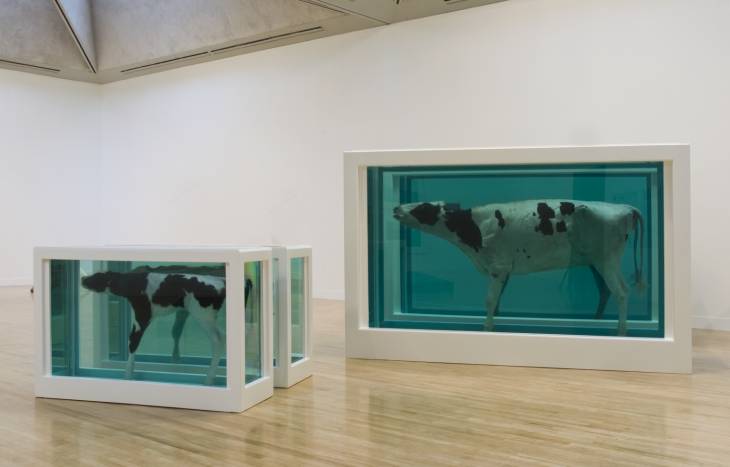 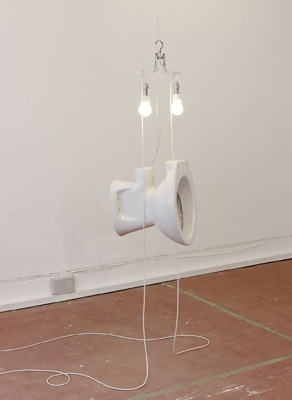 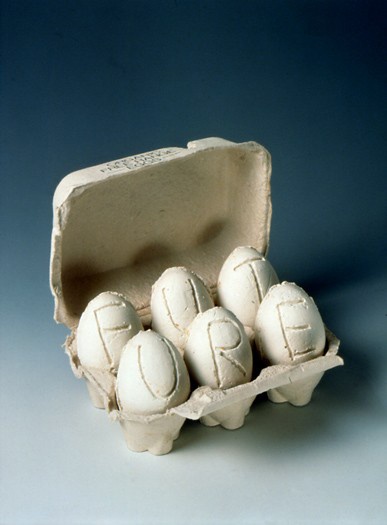 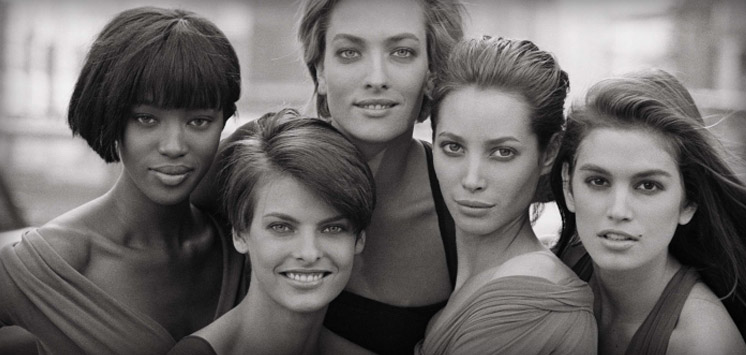 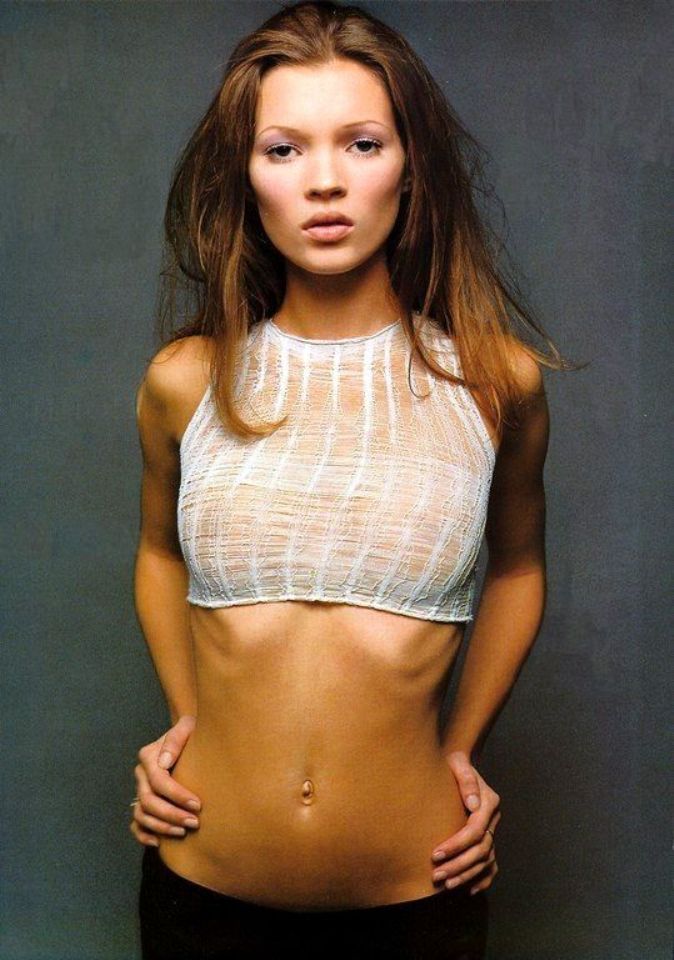 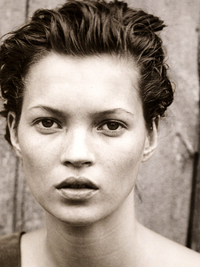 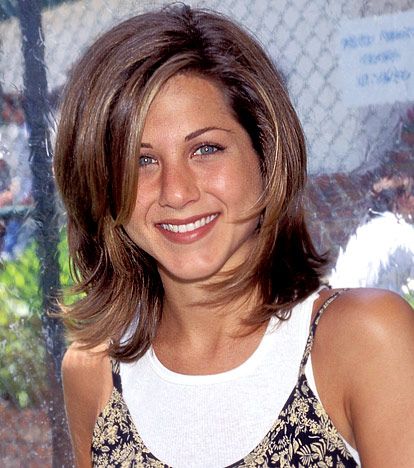 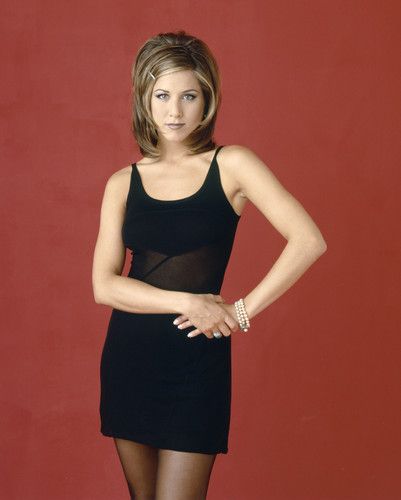 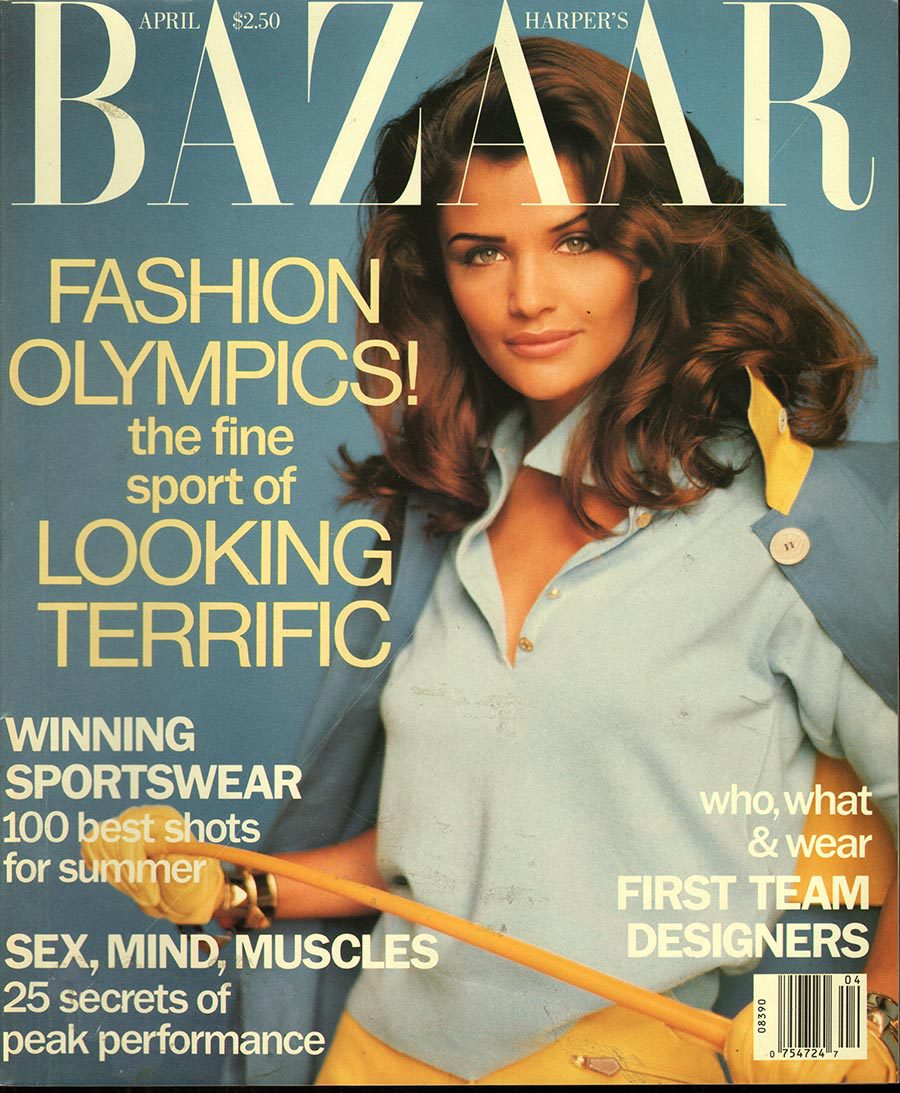 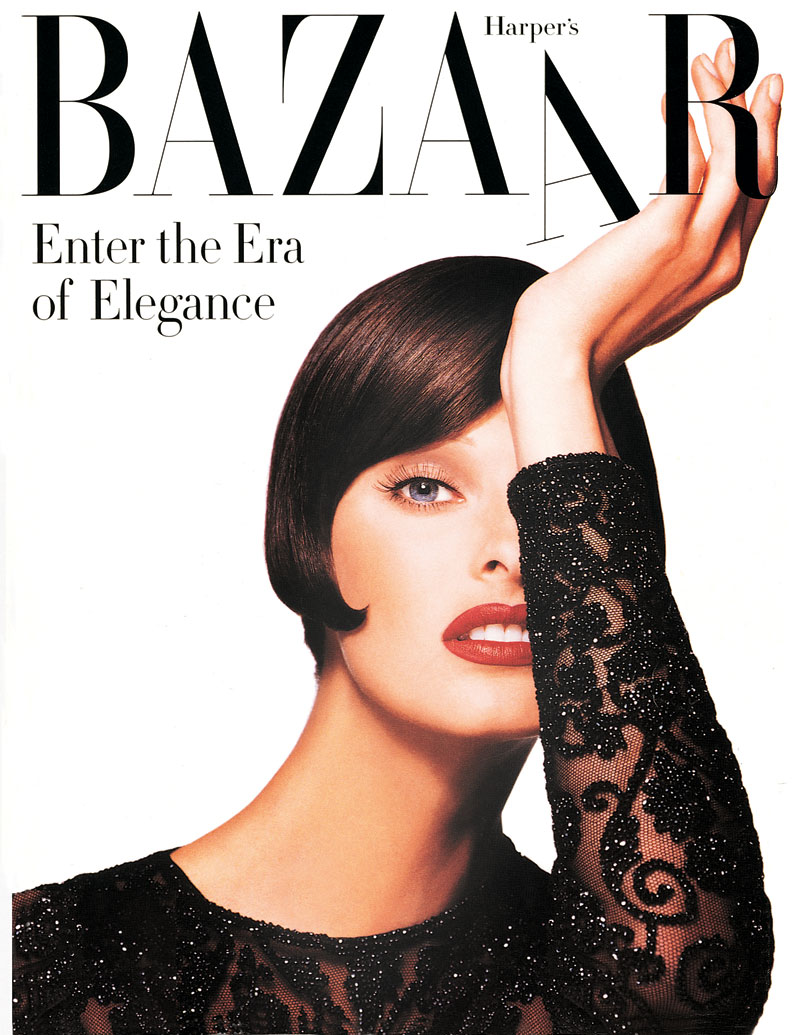 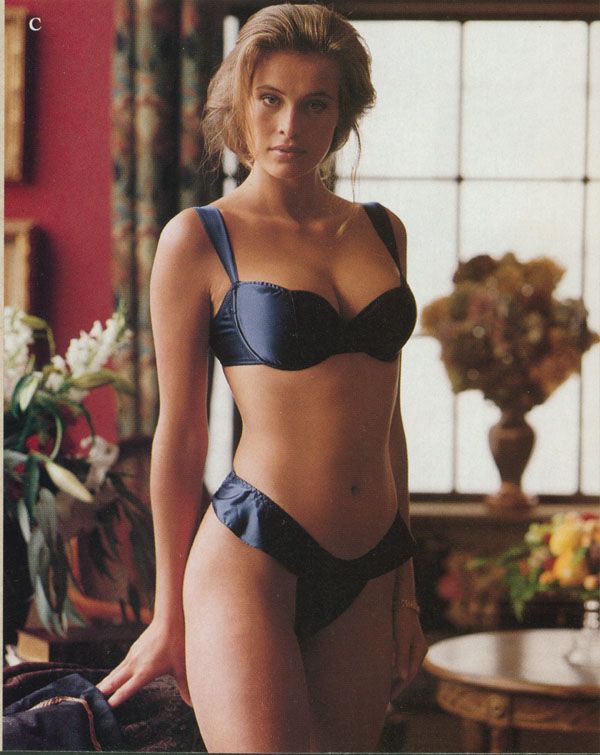 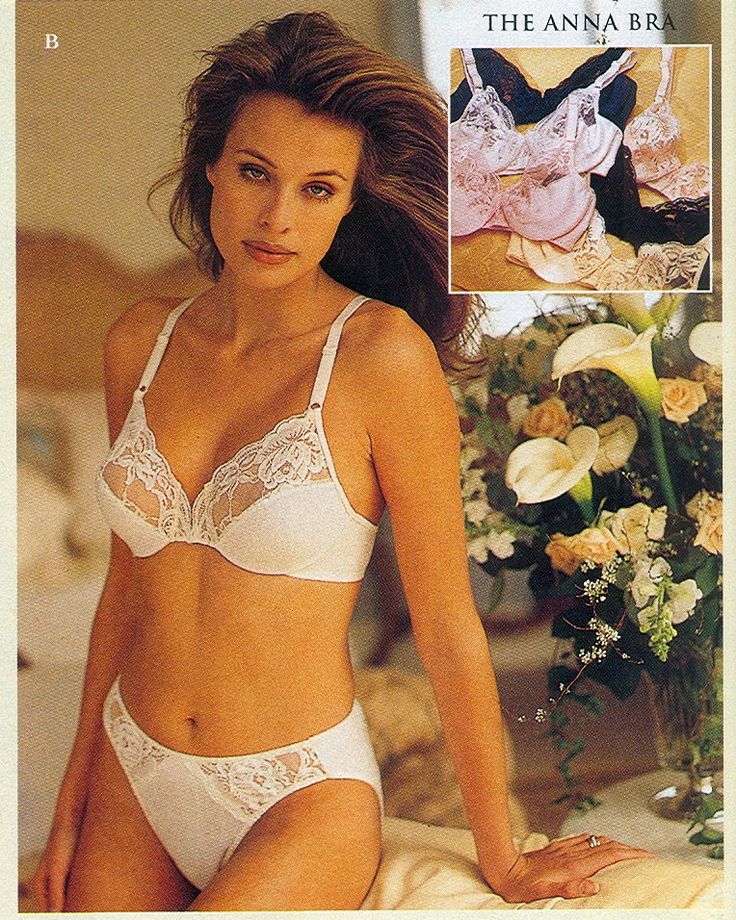 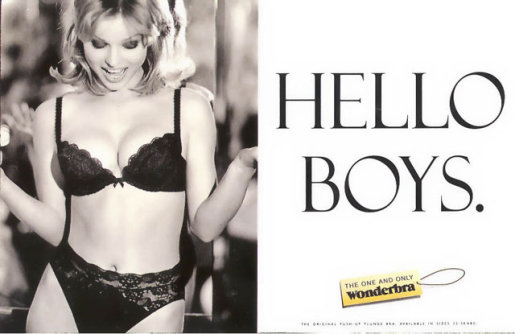 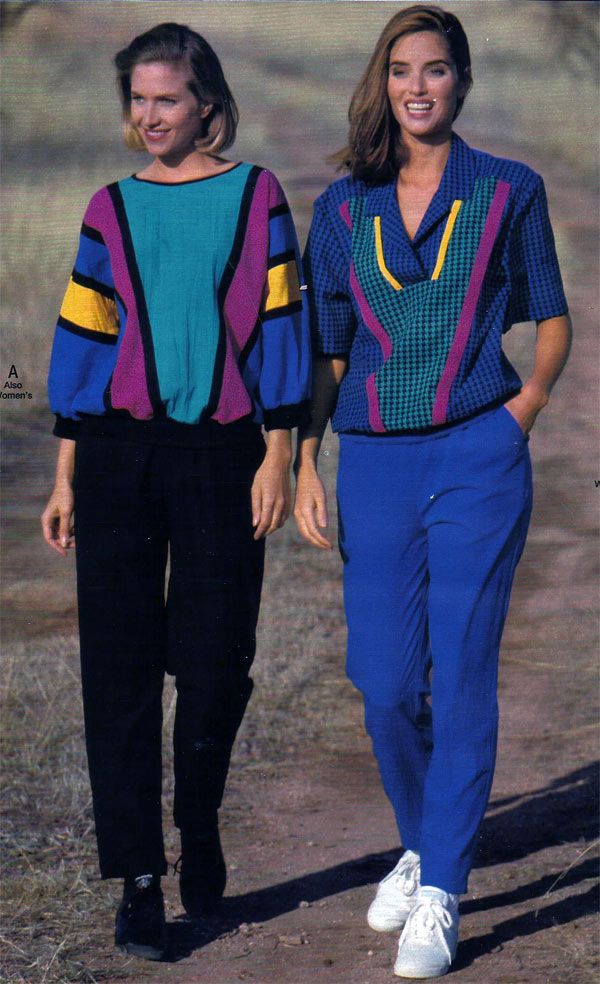 Early-mid 90s (neon)
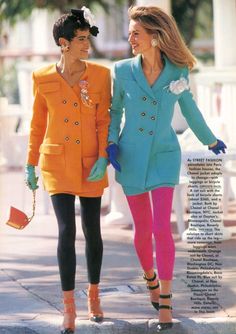 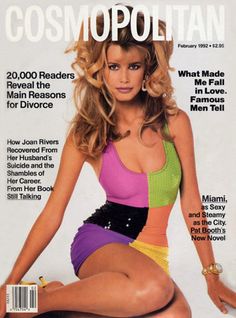 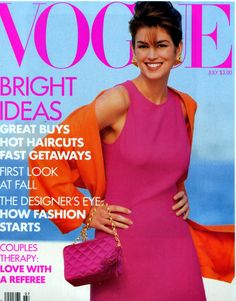 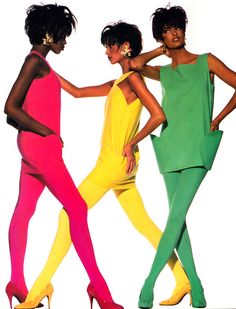 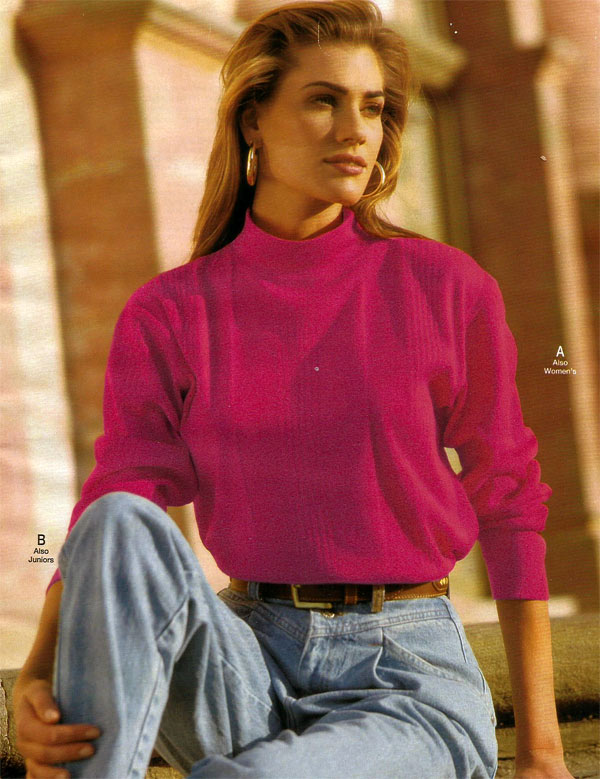 Neon & Light or Acid Wash Denim
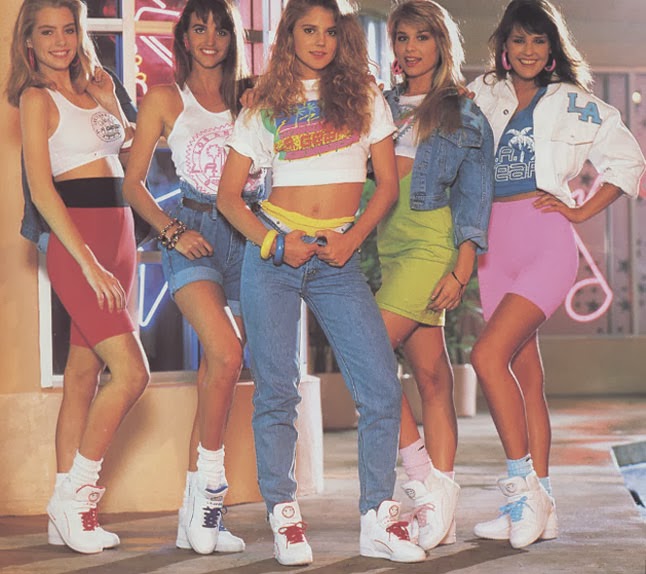 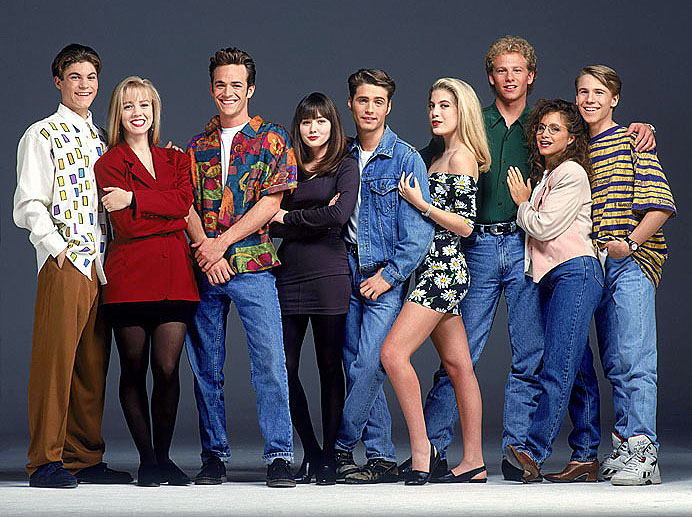 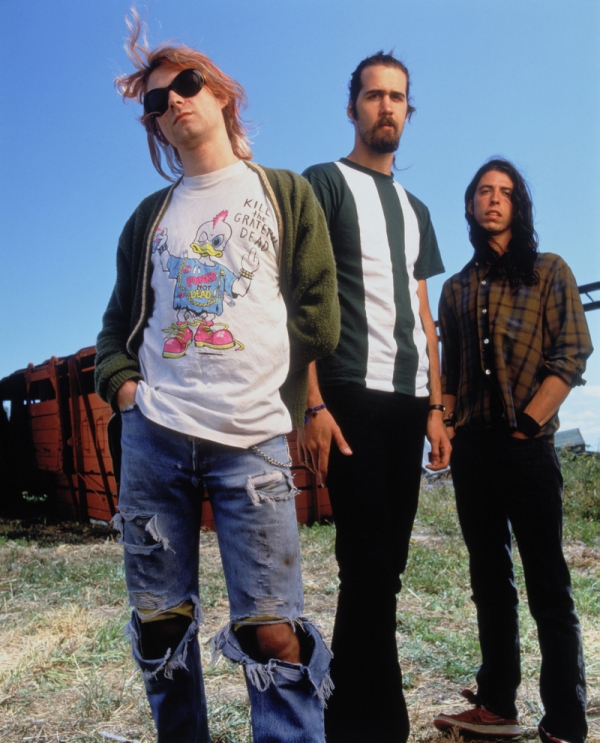 1992-1995 (grunge)
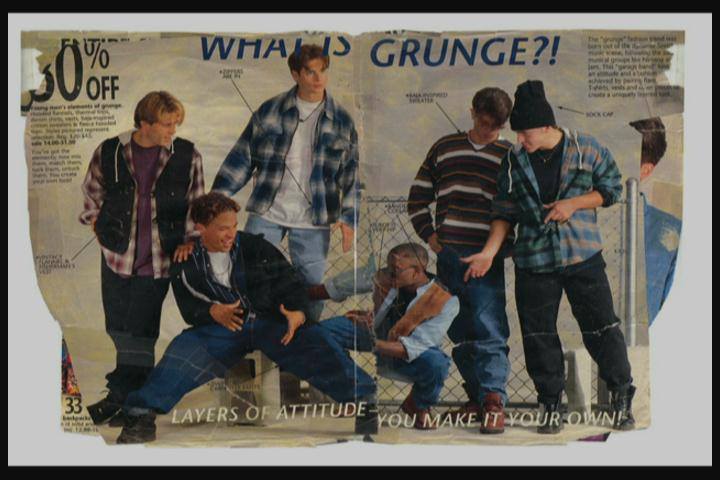 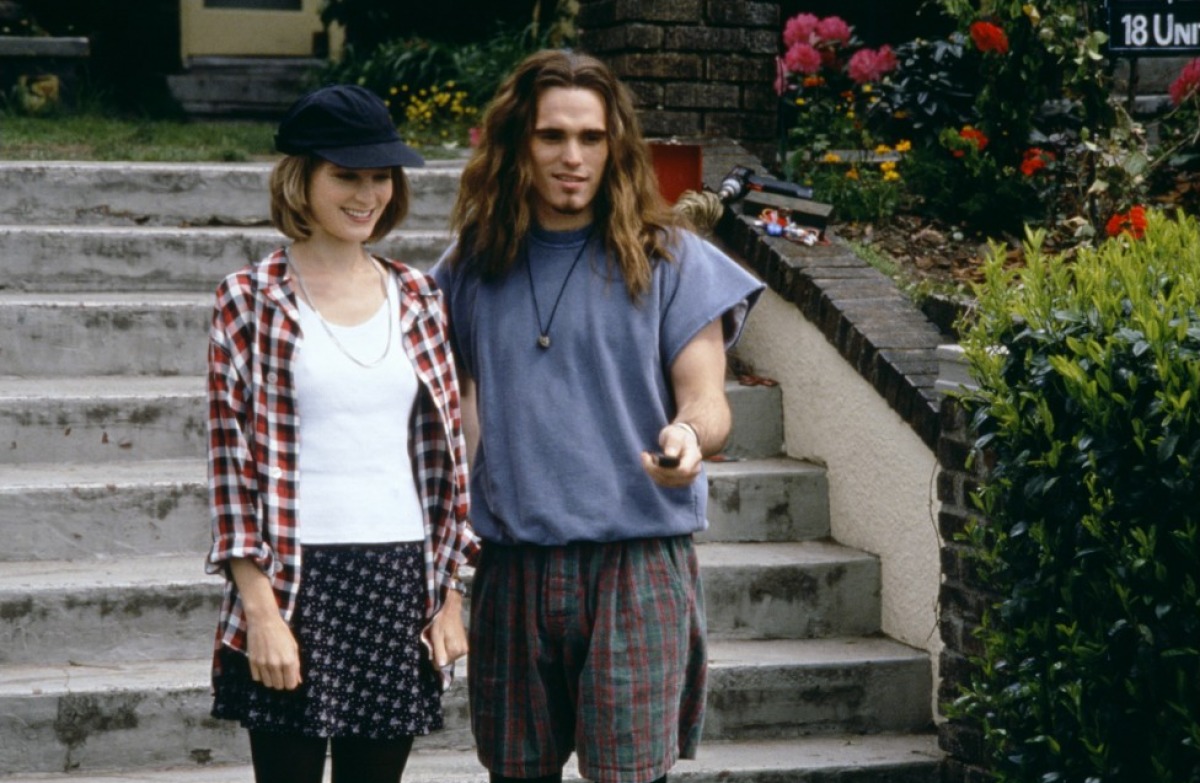 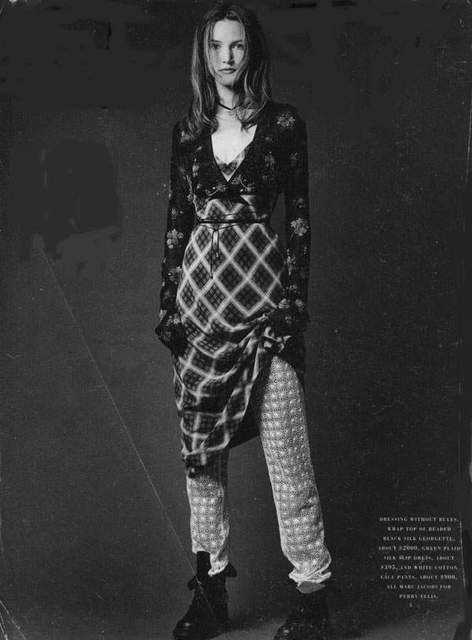 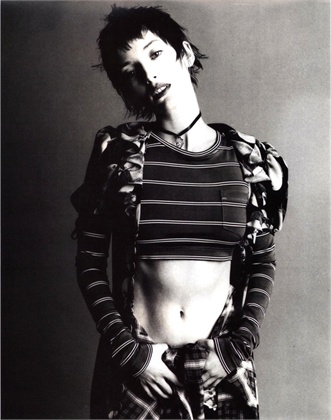 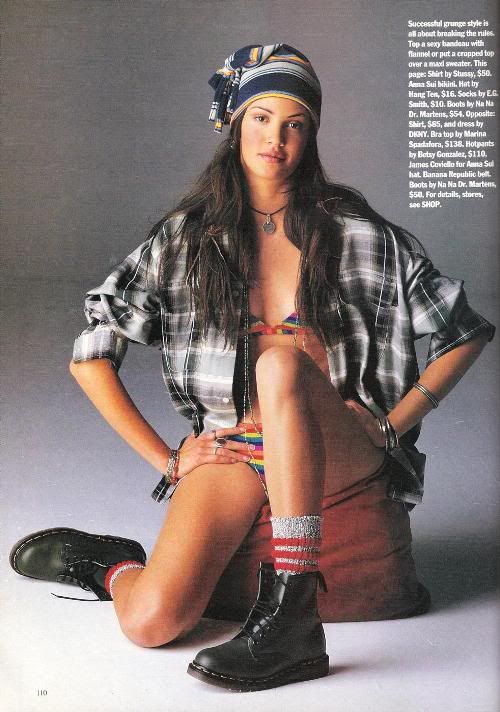 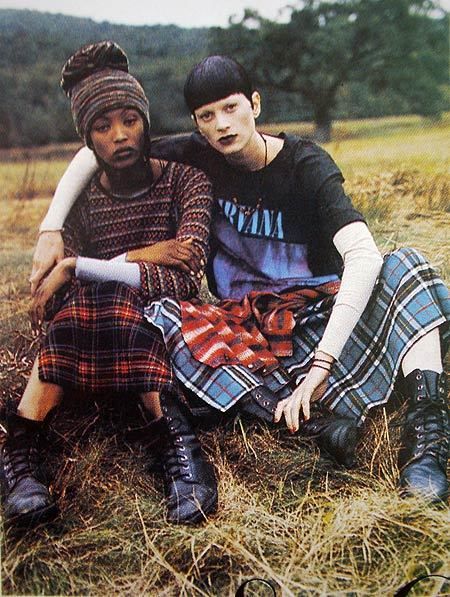 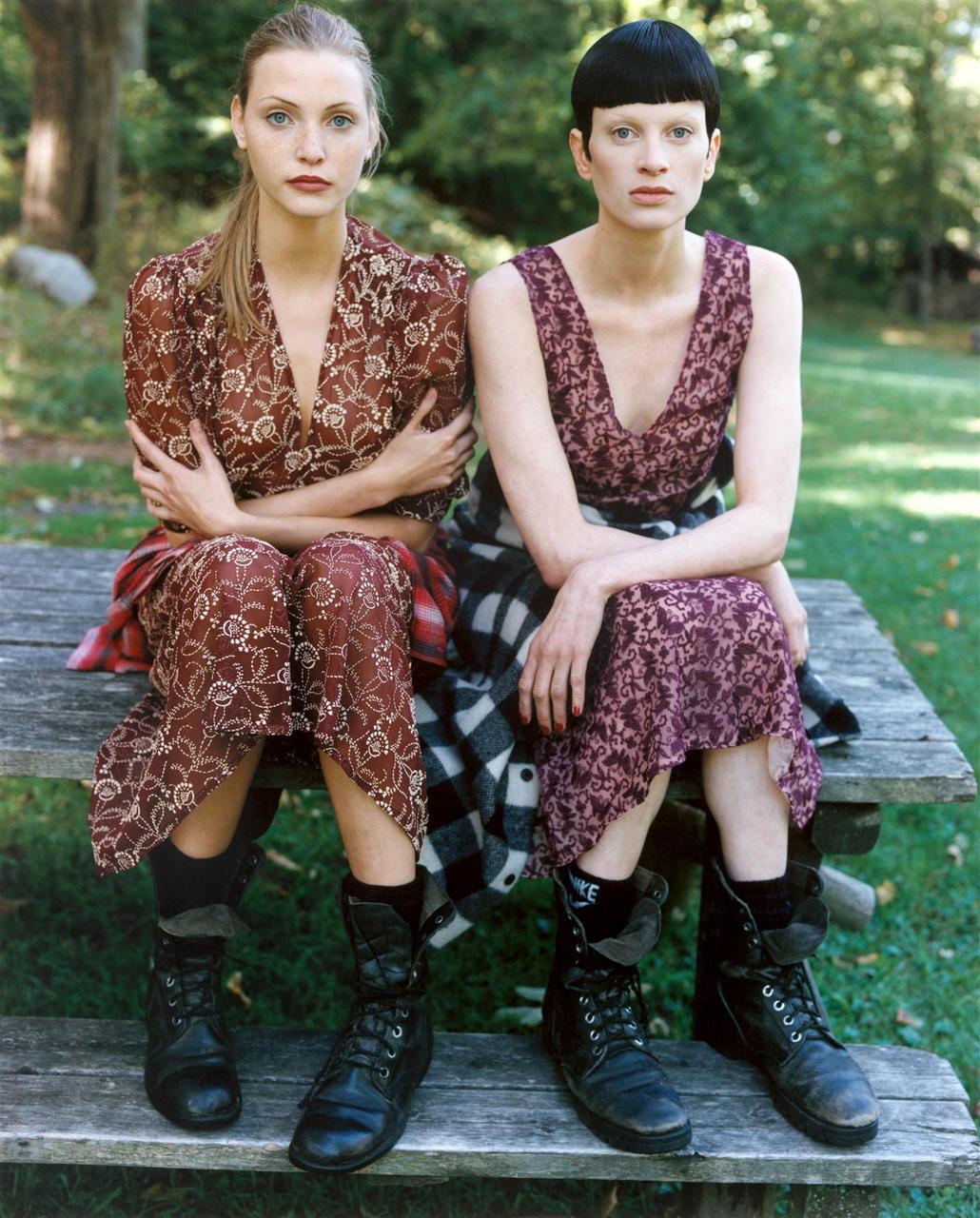 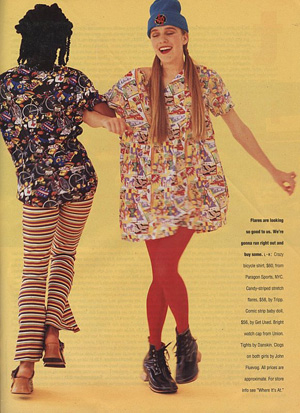 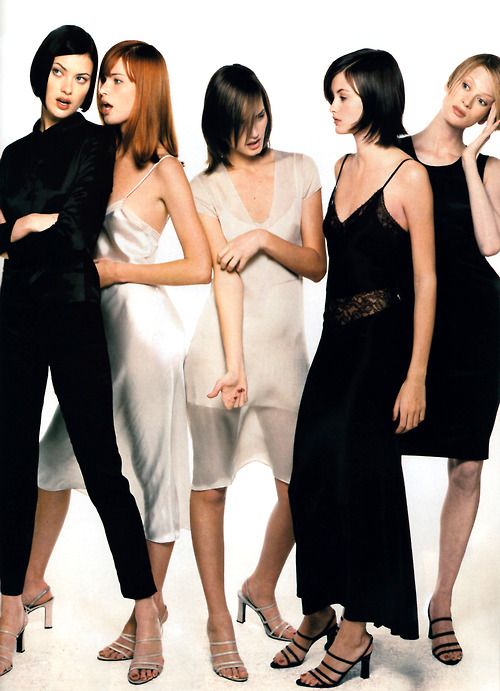 Mid-late 90s (minimalist glamour)
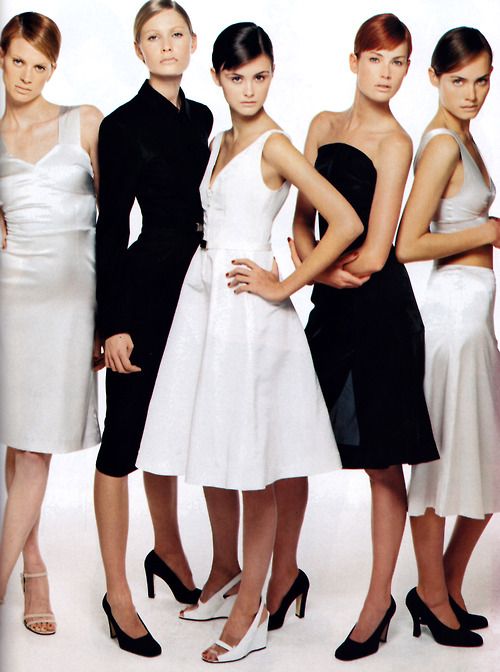 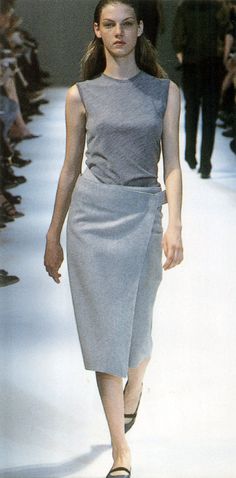 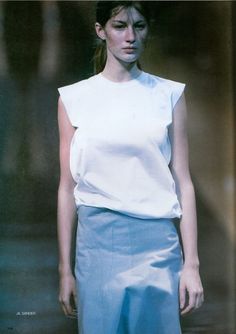 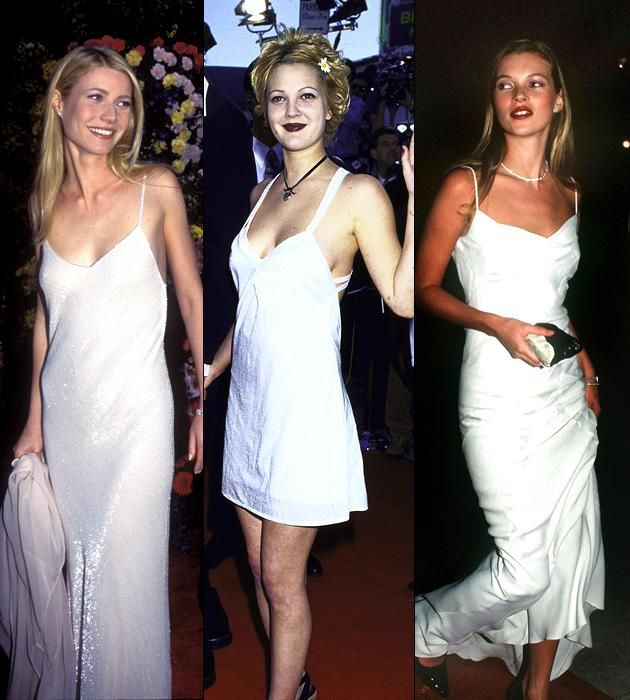 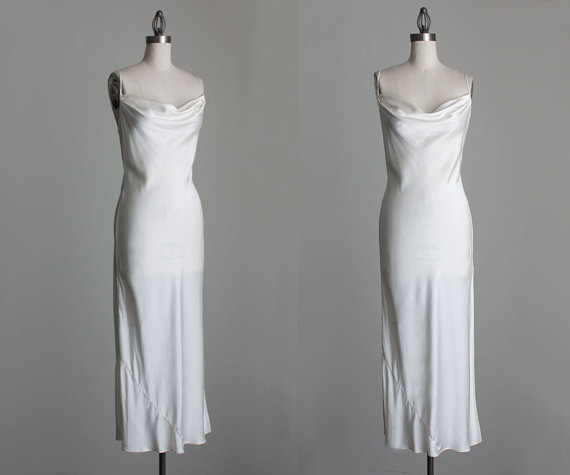 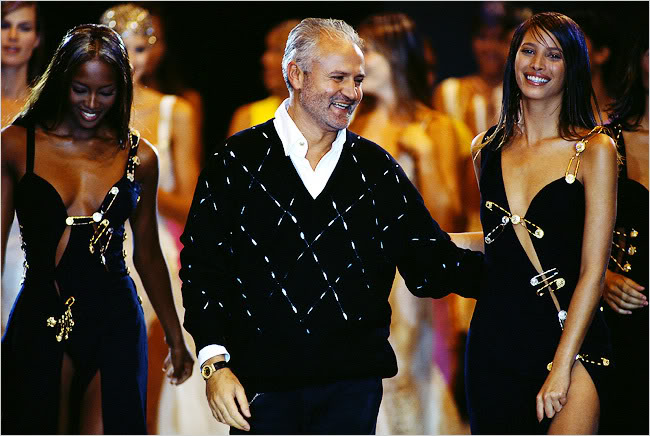 Gianni Versace
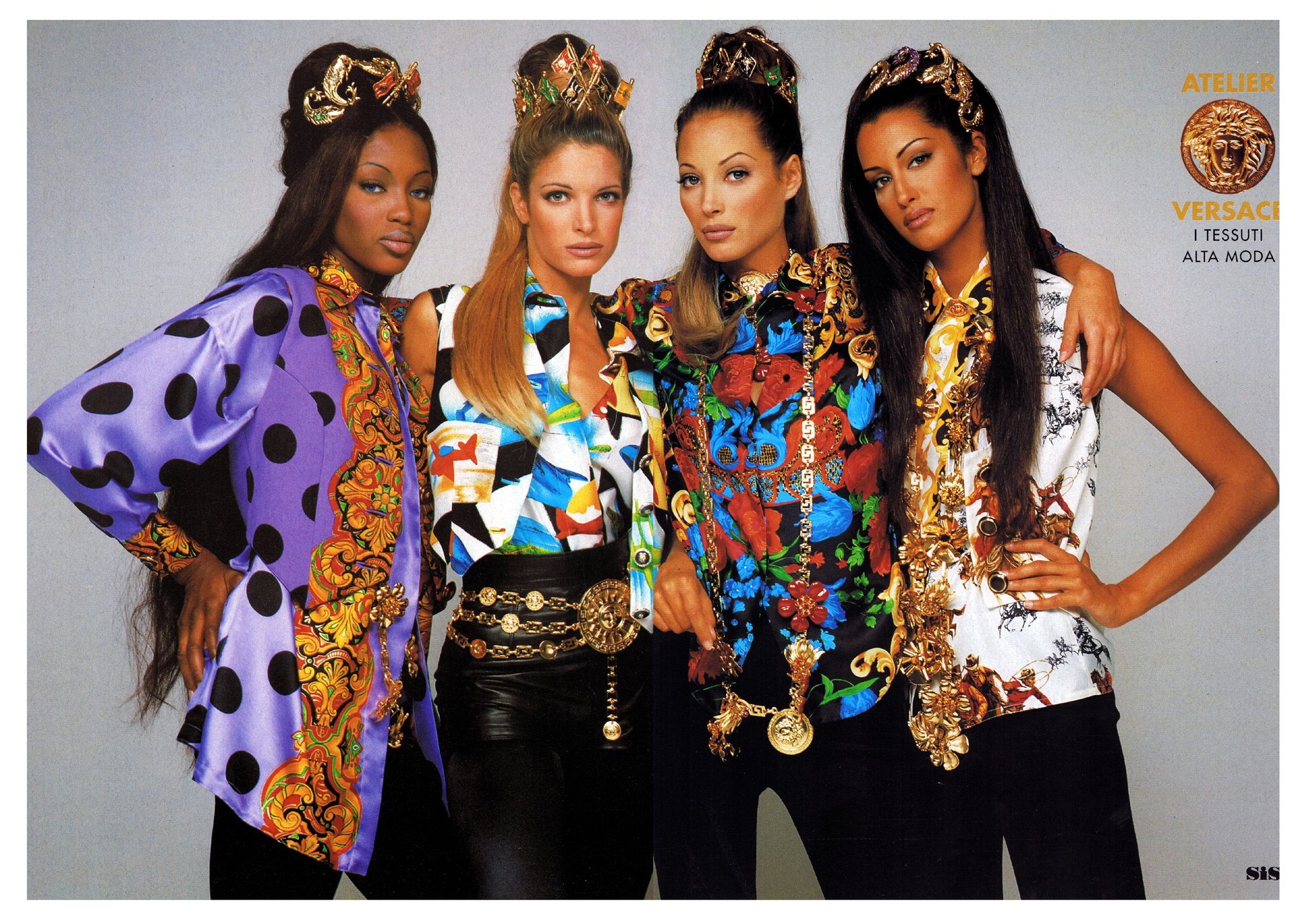 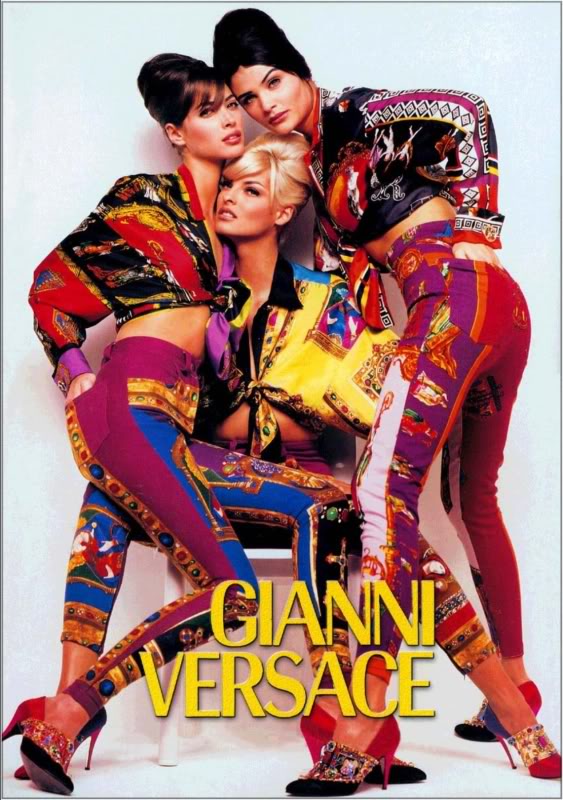 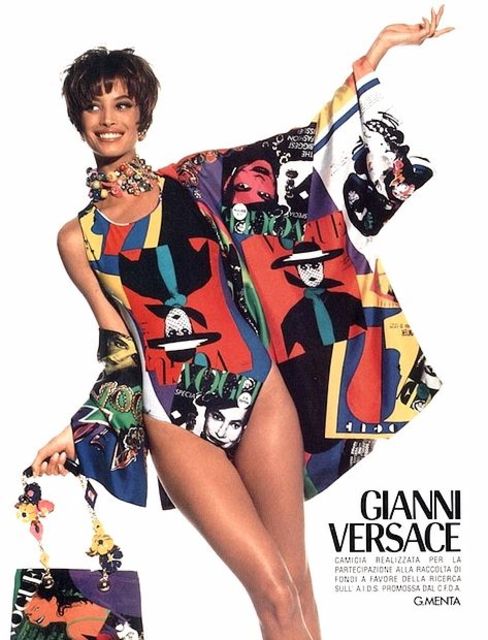 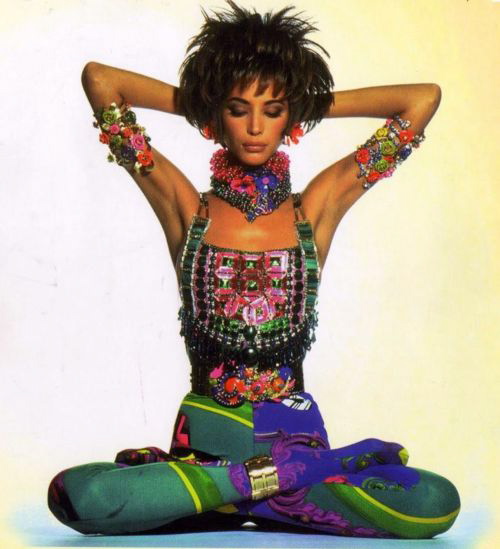 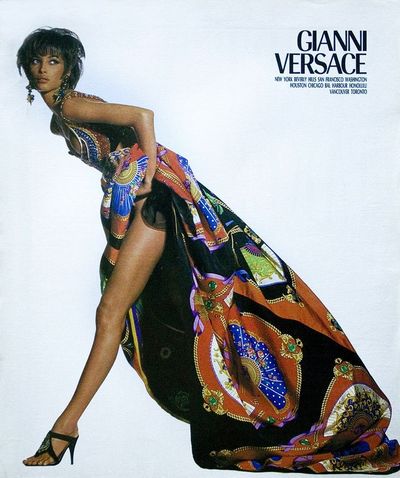 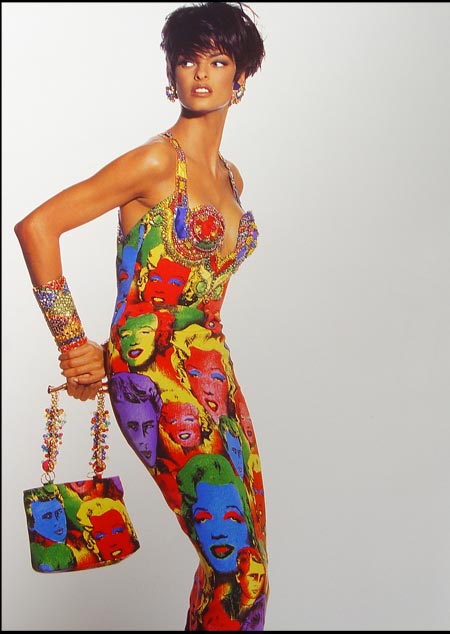 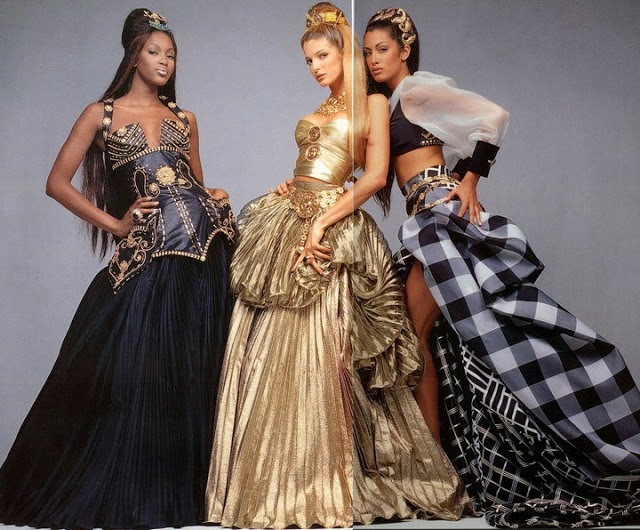 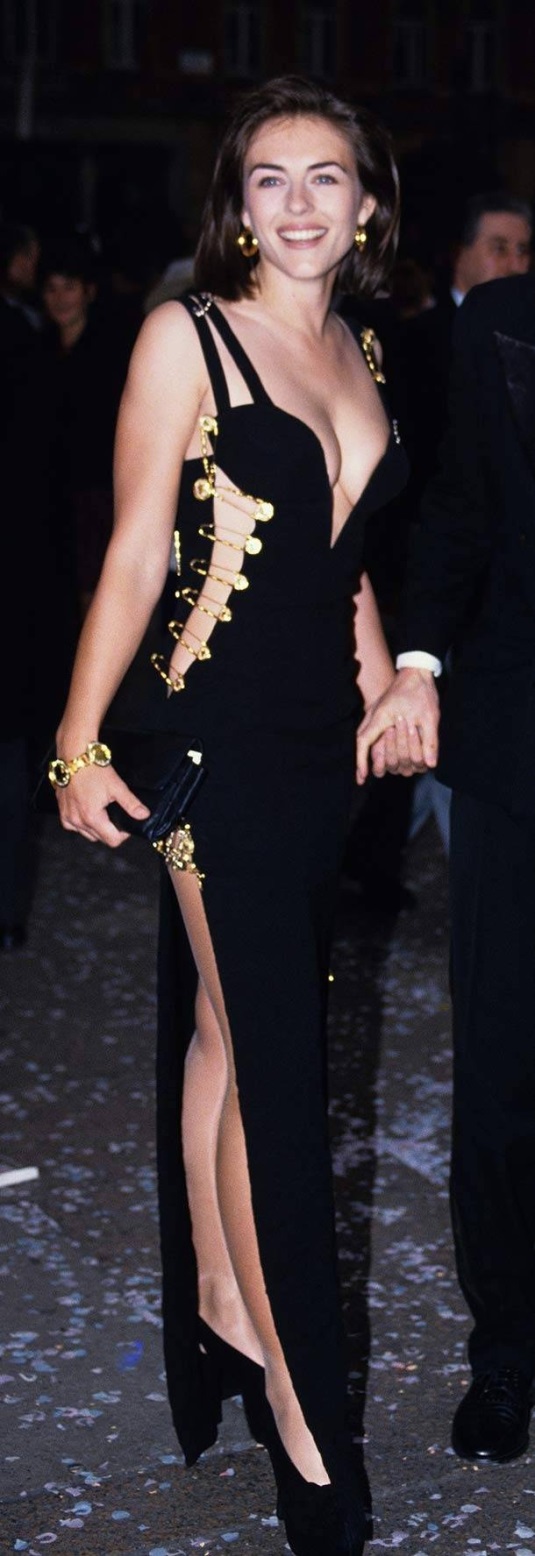 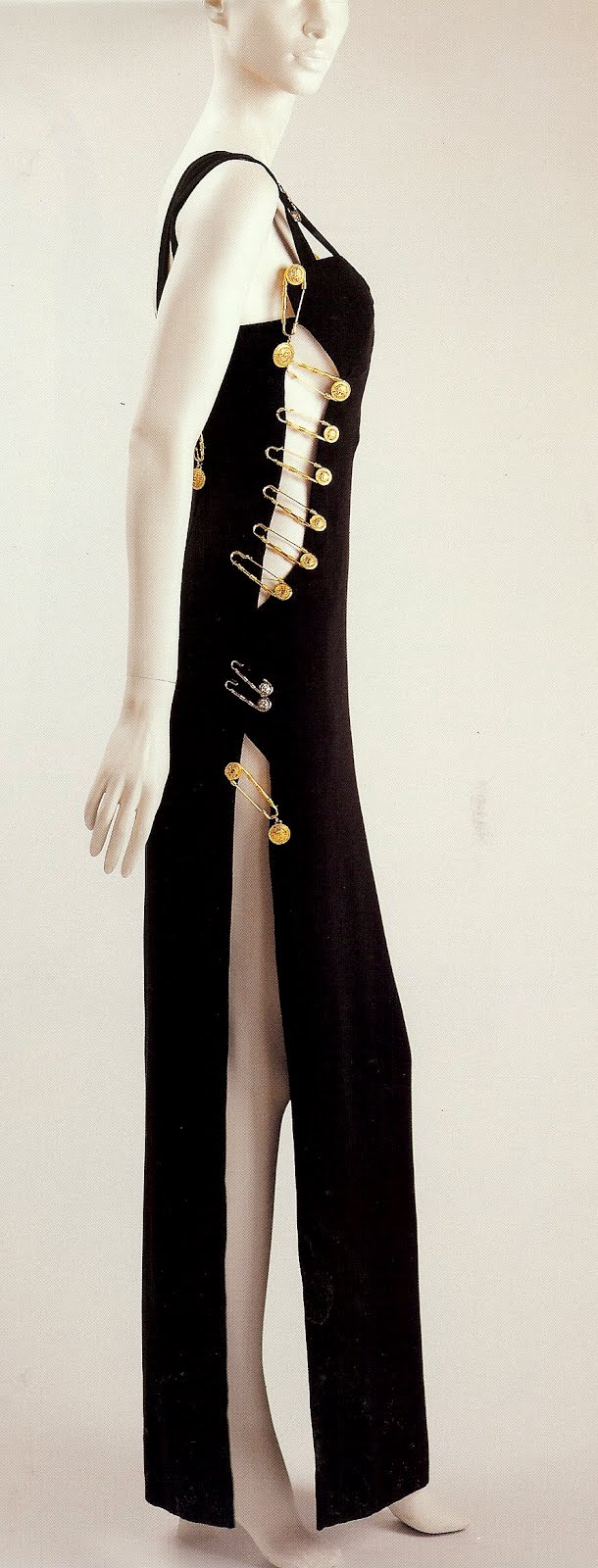 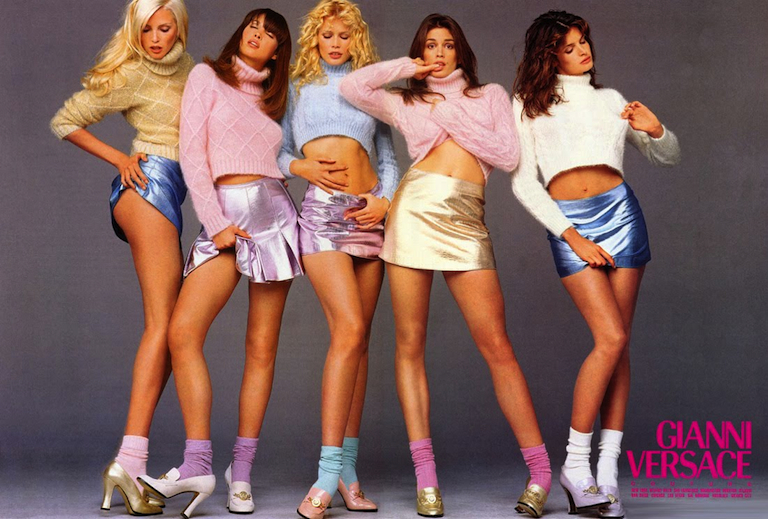 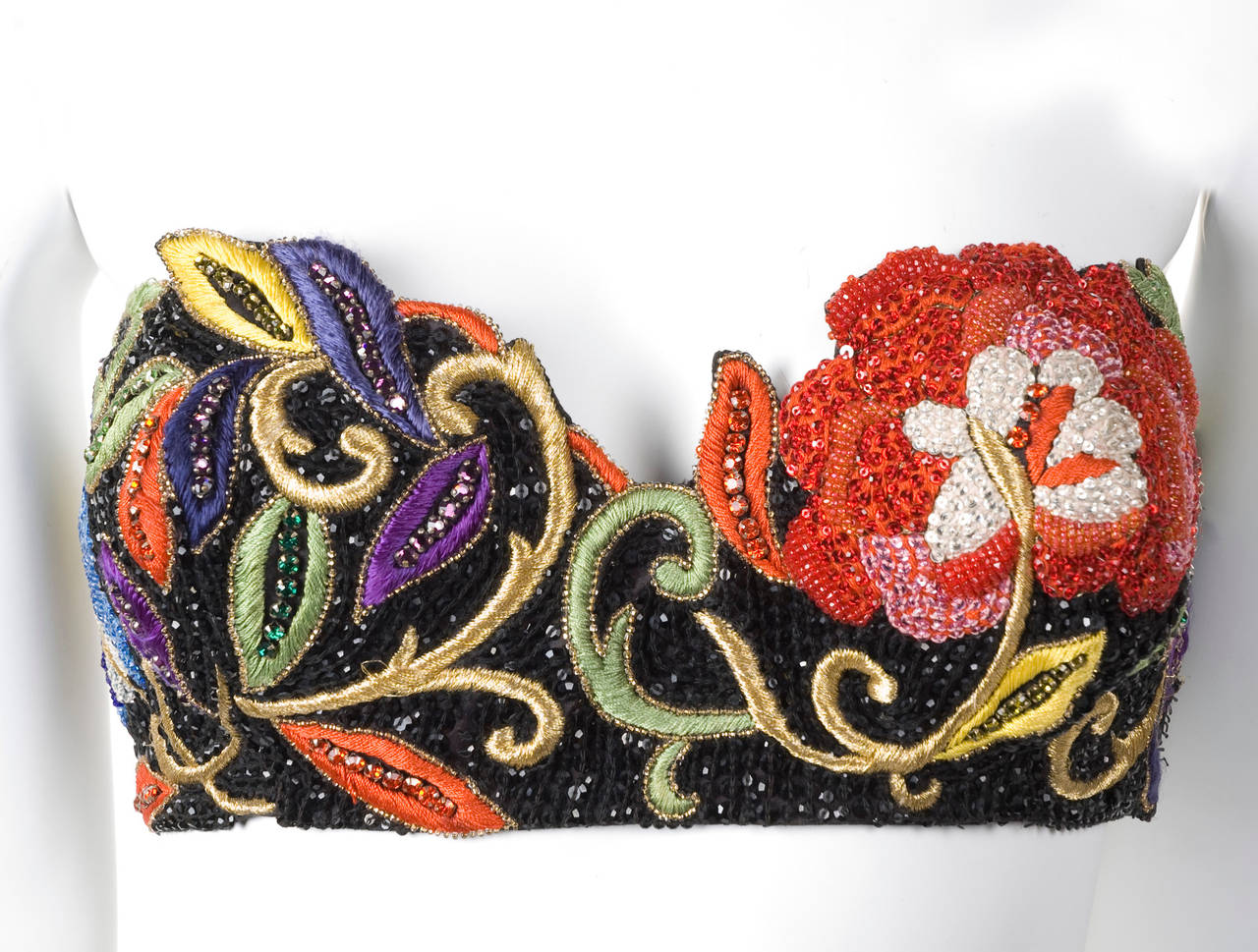 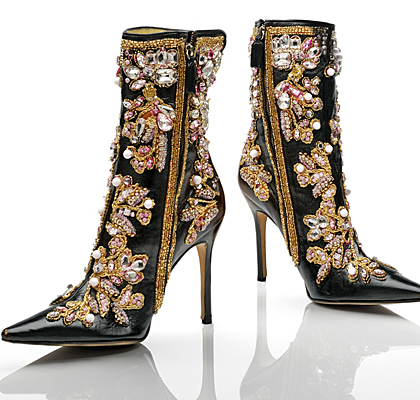 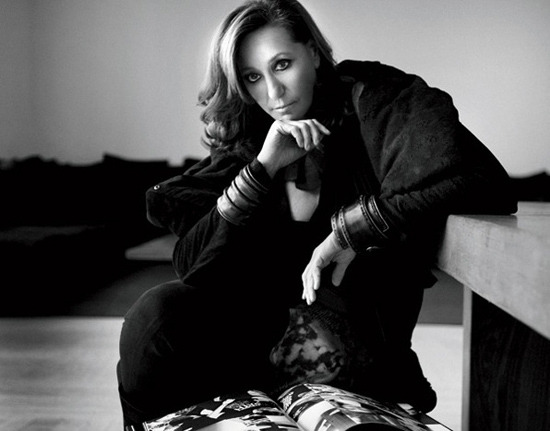 Donna Karan
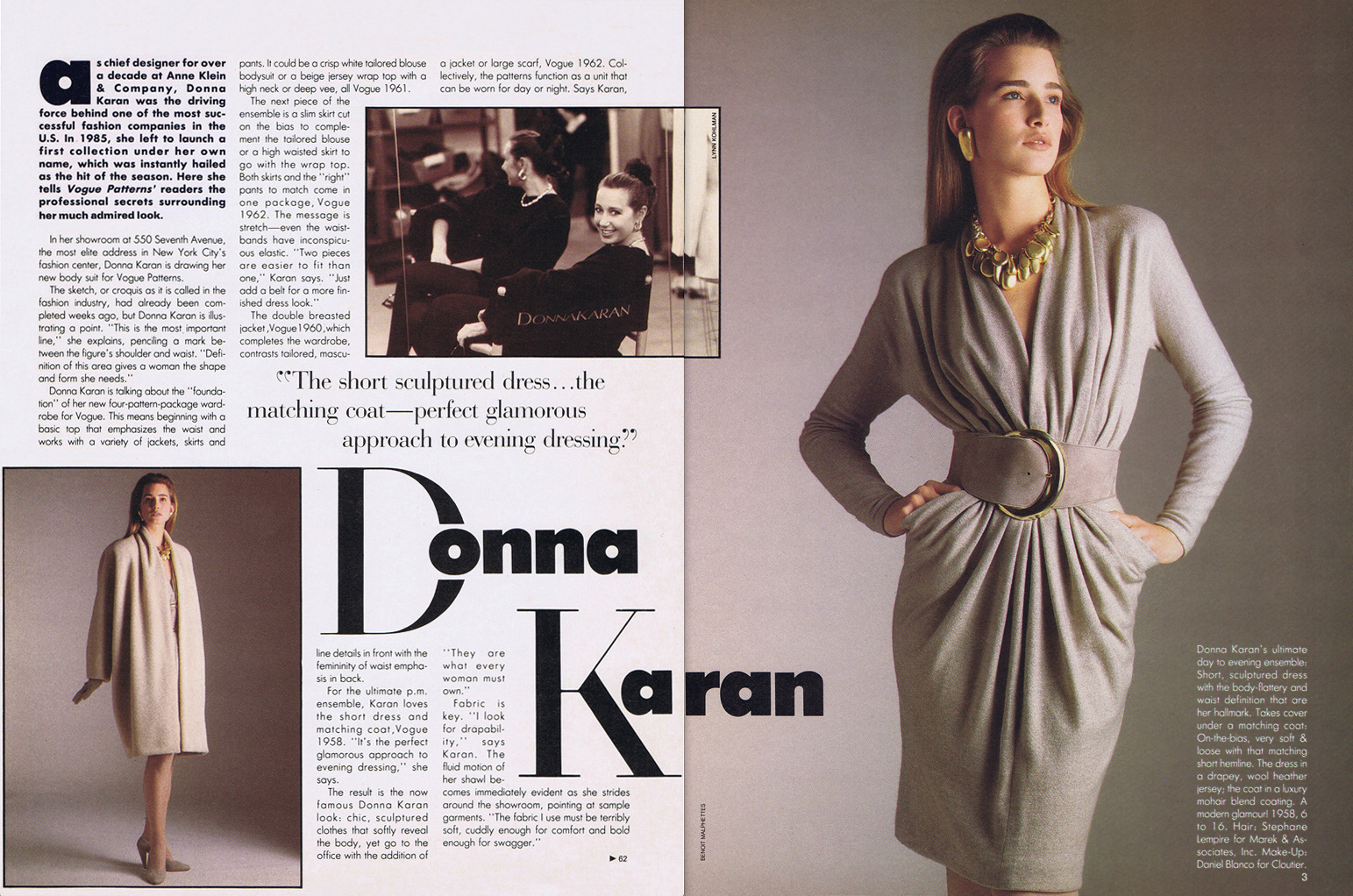 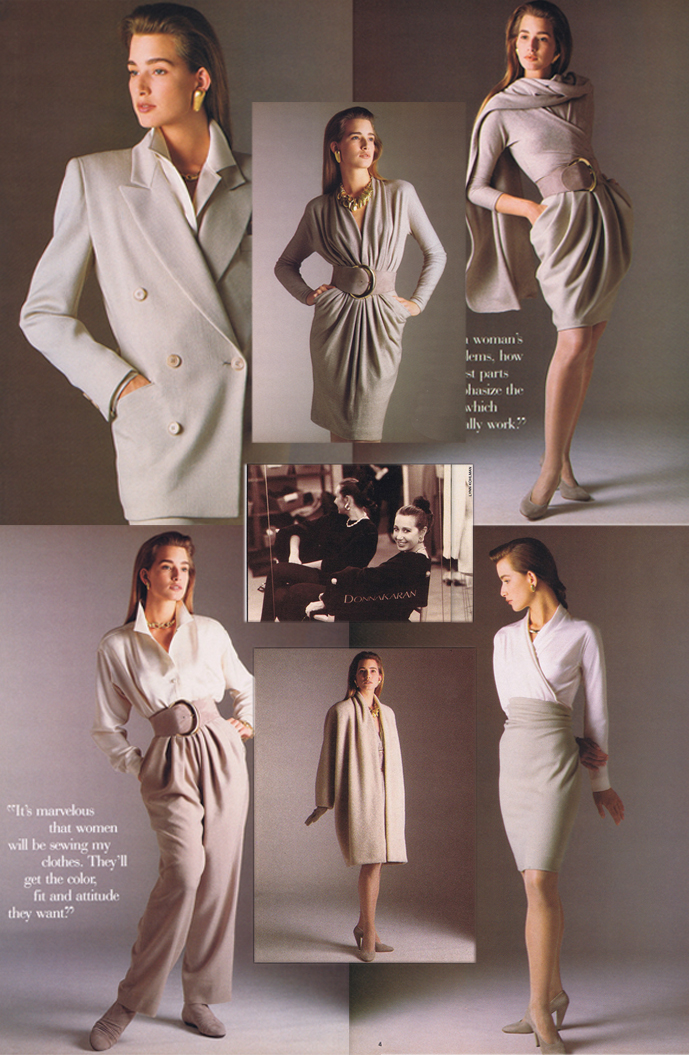 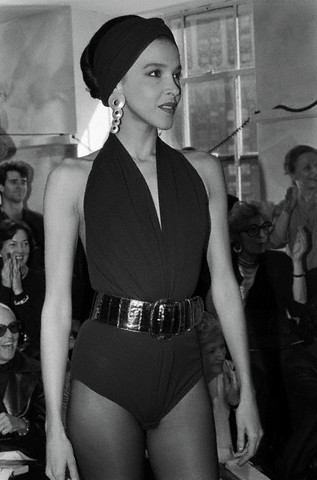 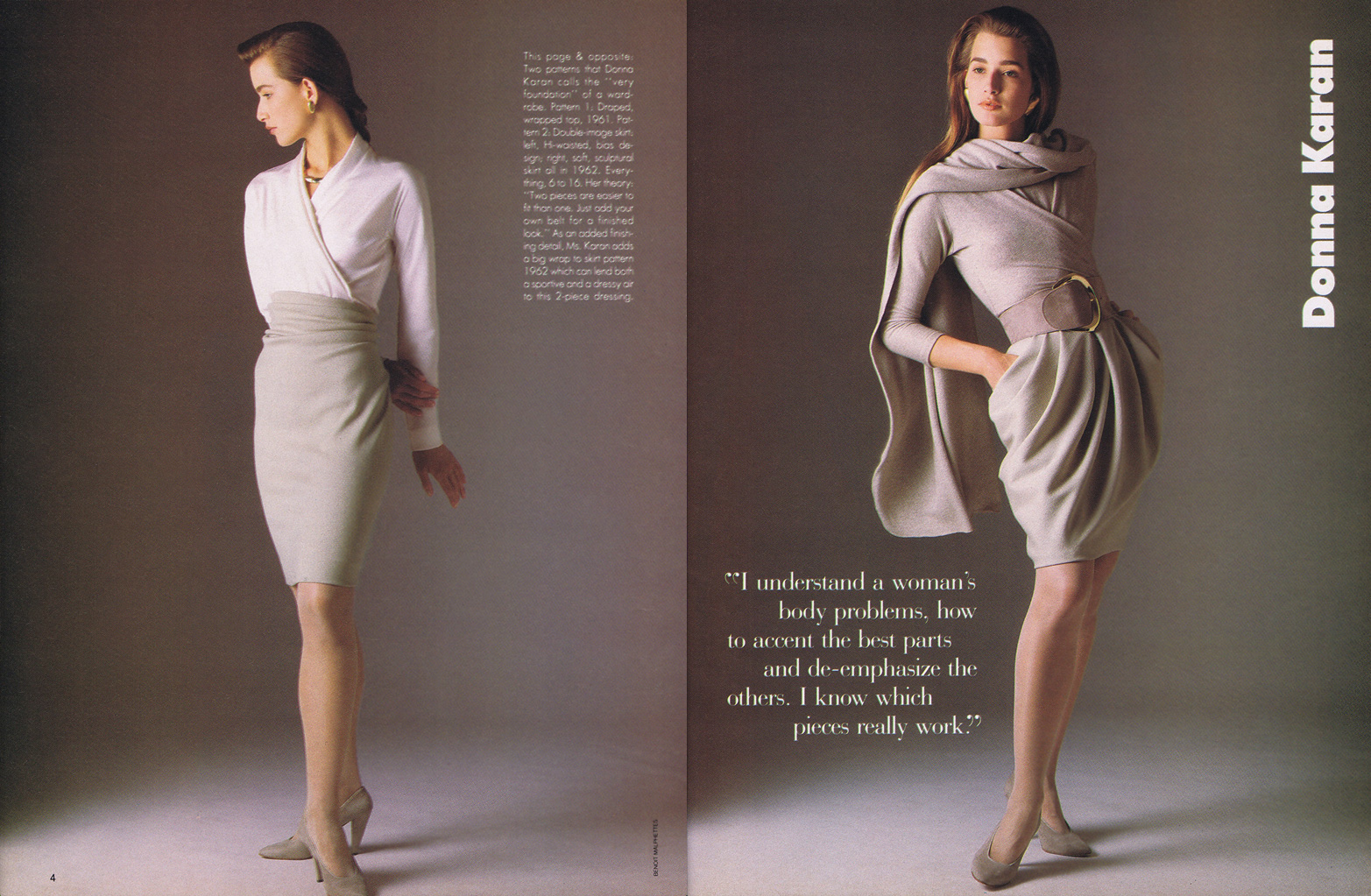 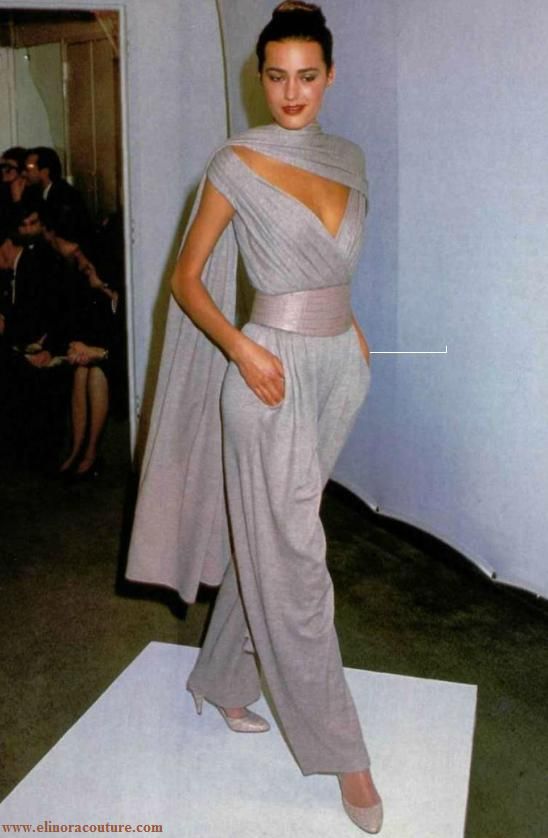 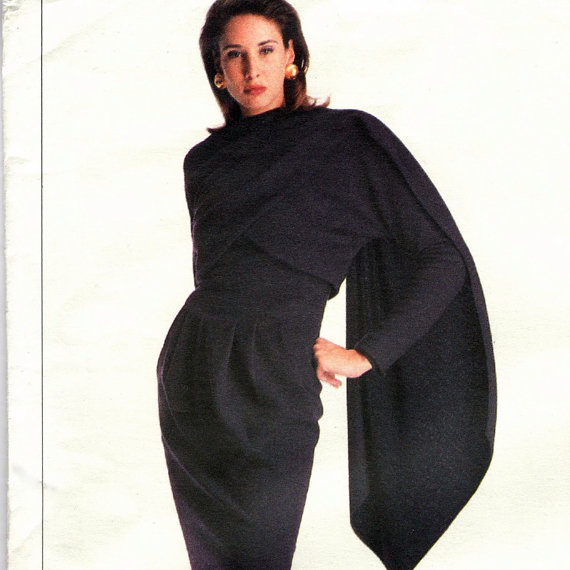 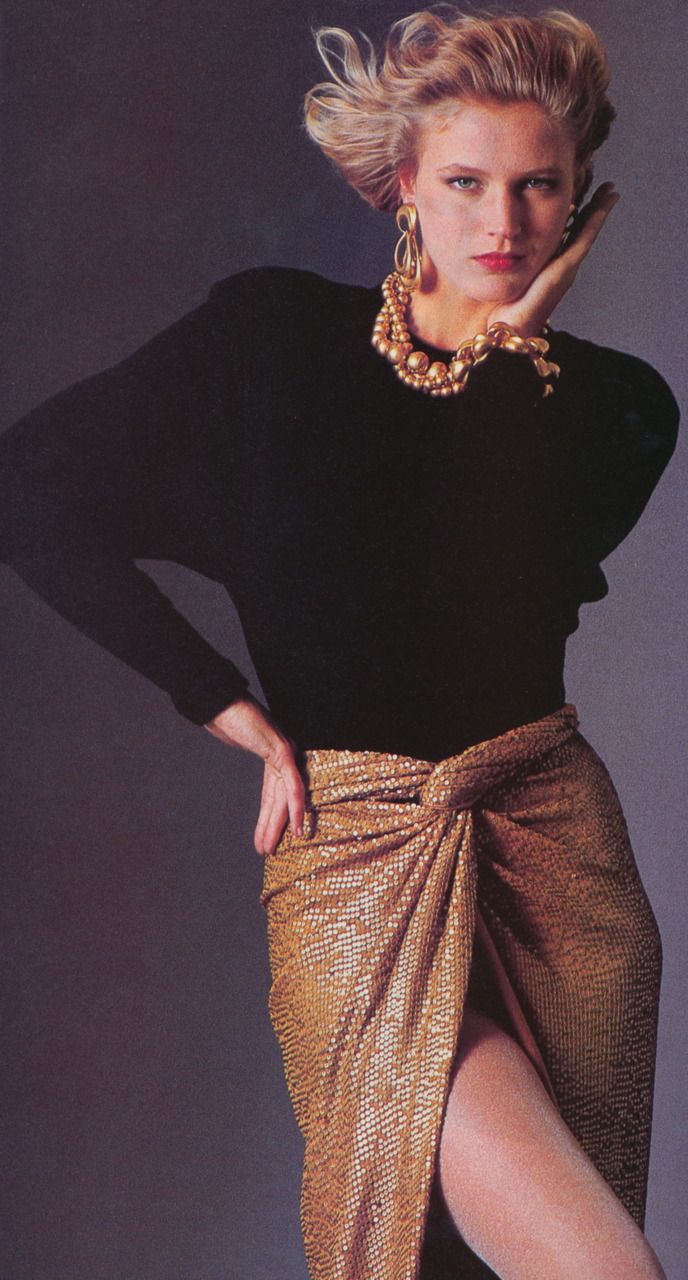 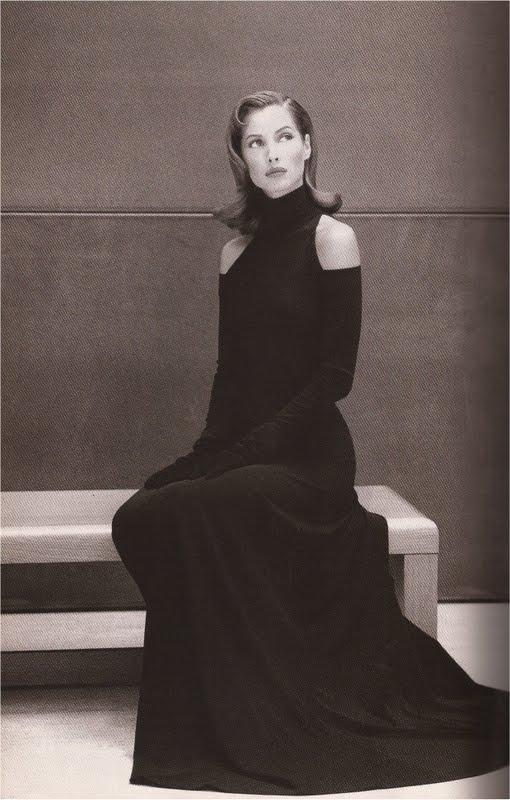 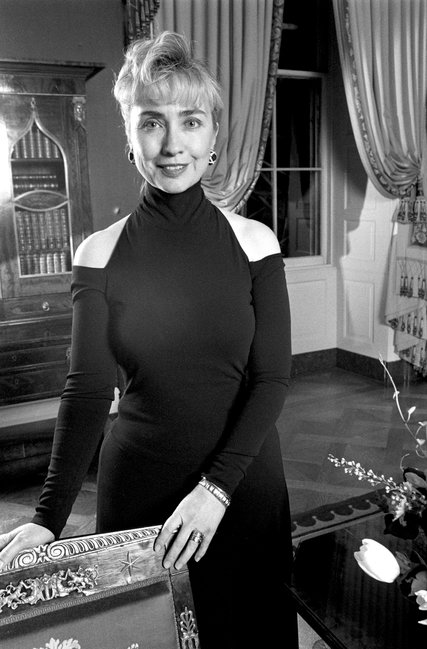 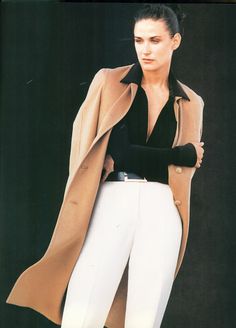 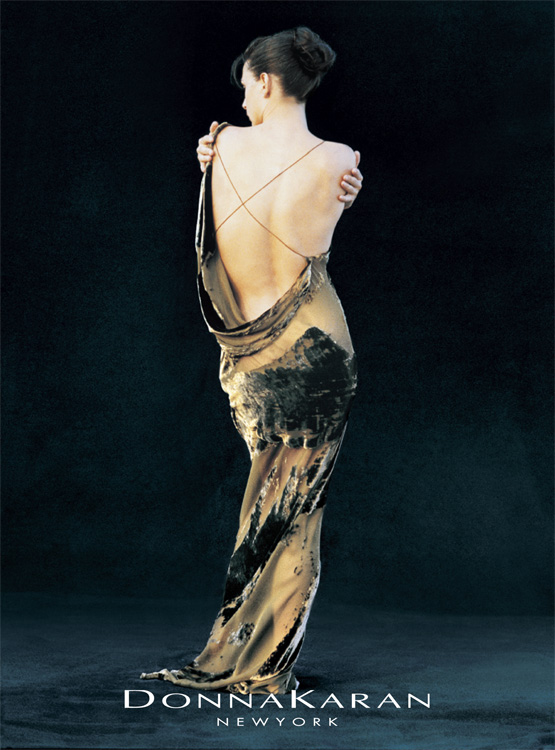 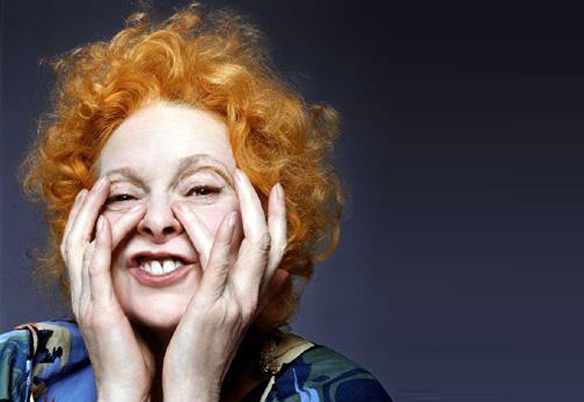 Vivienne Westwood
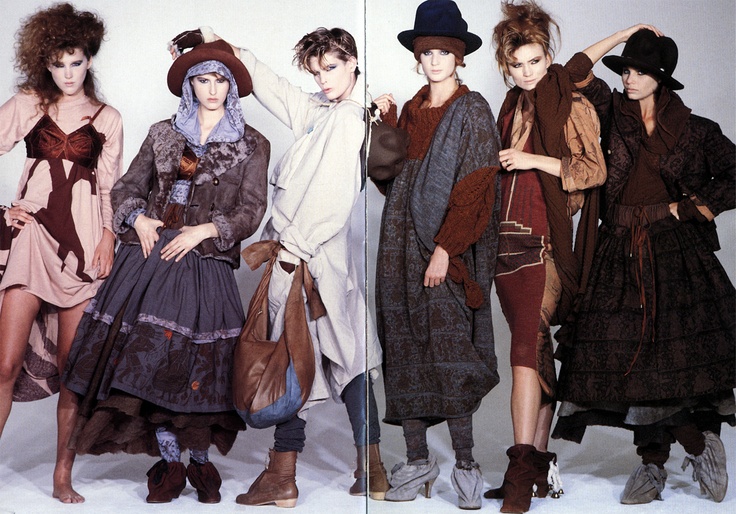 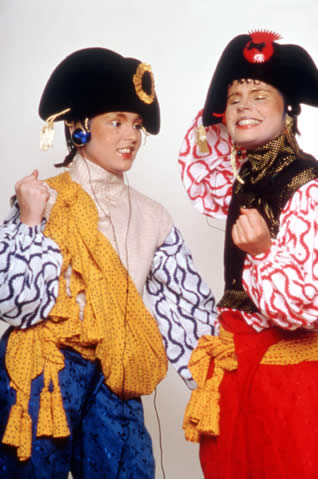 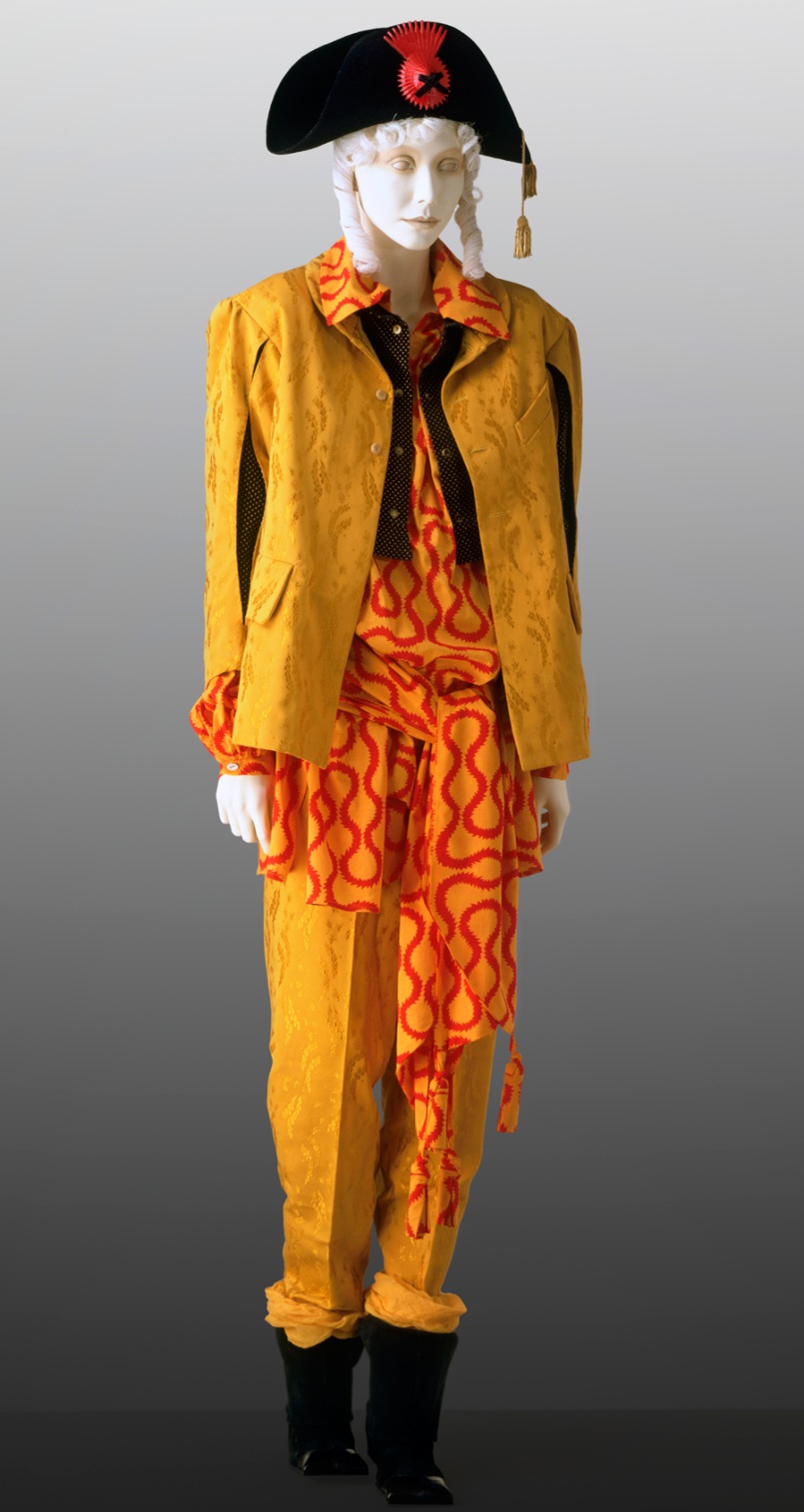 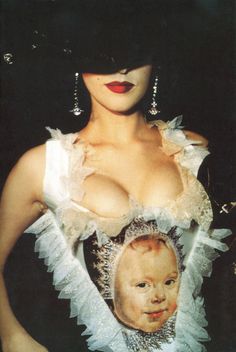 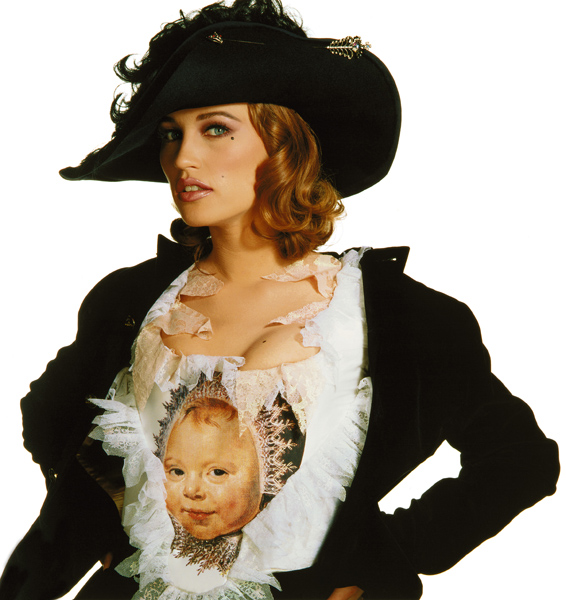 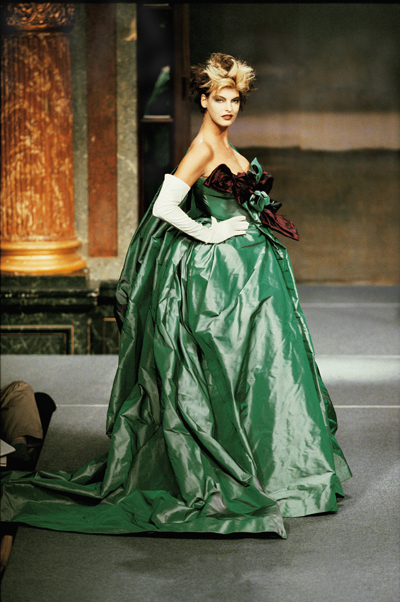 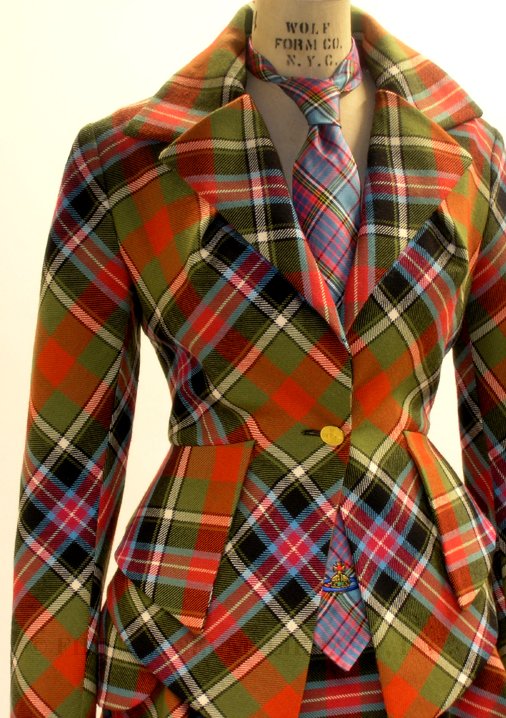 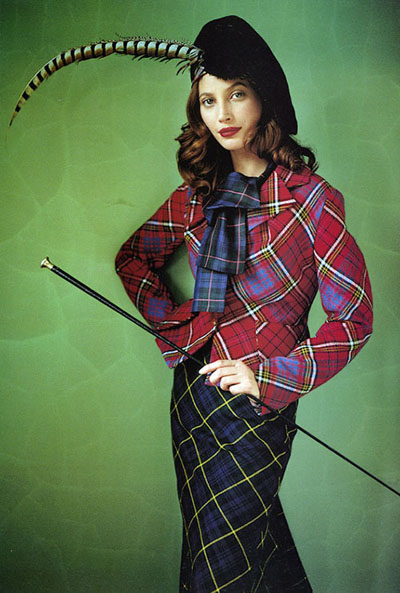 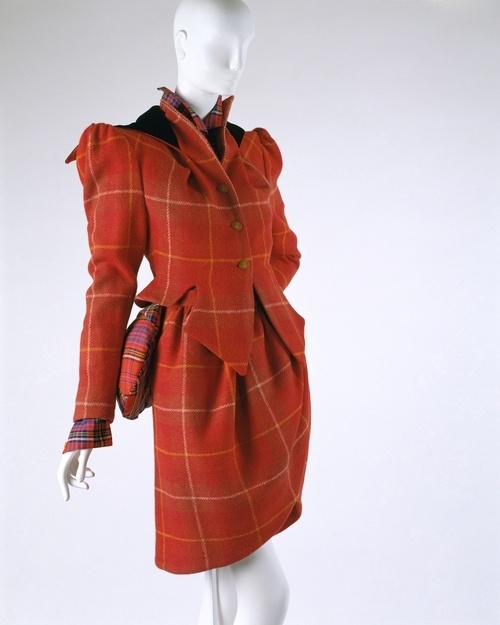 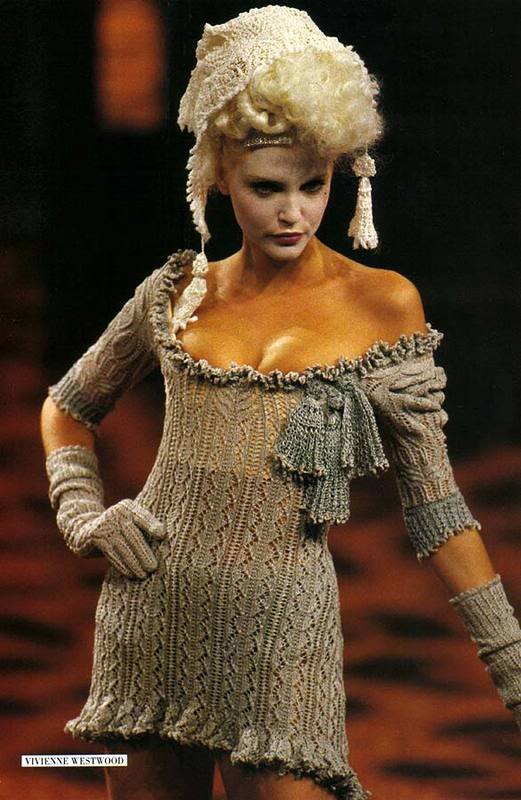 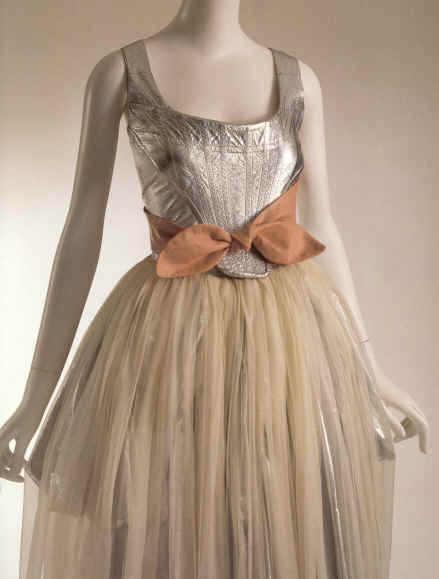 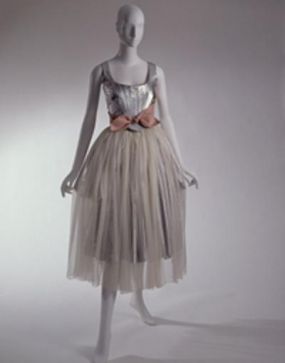 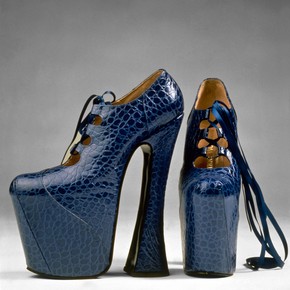 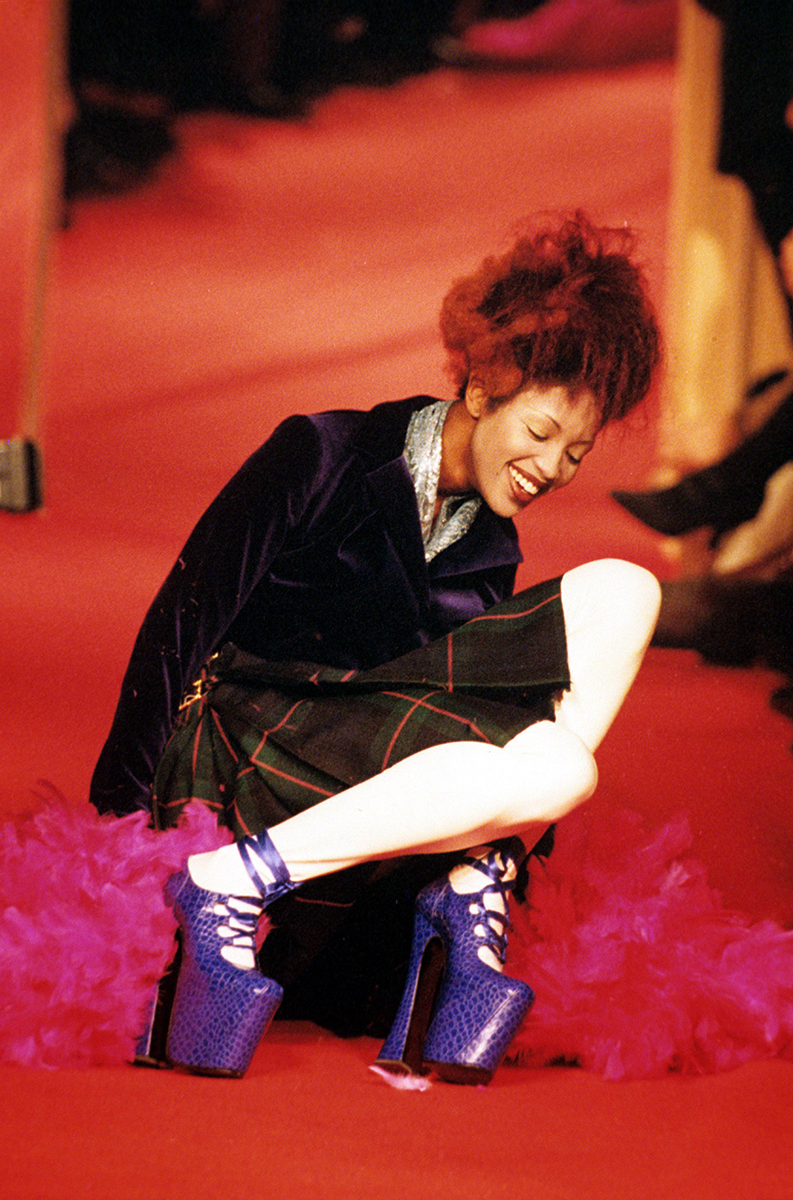 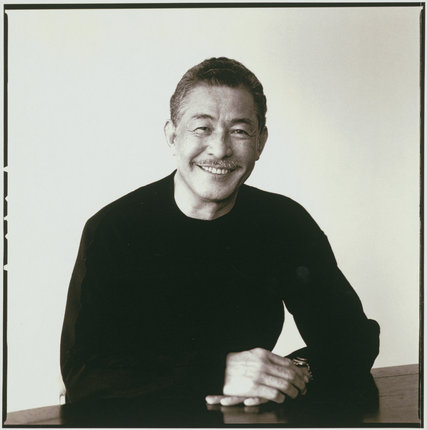 Issey Miyake
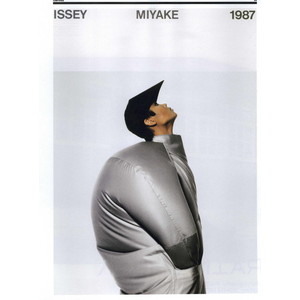 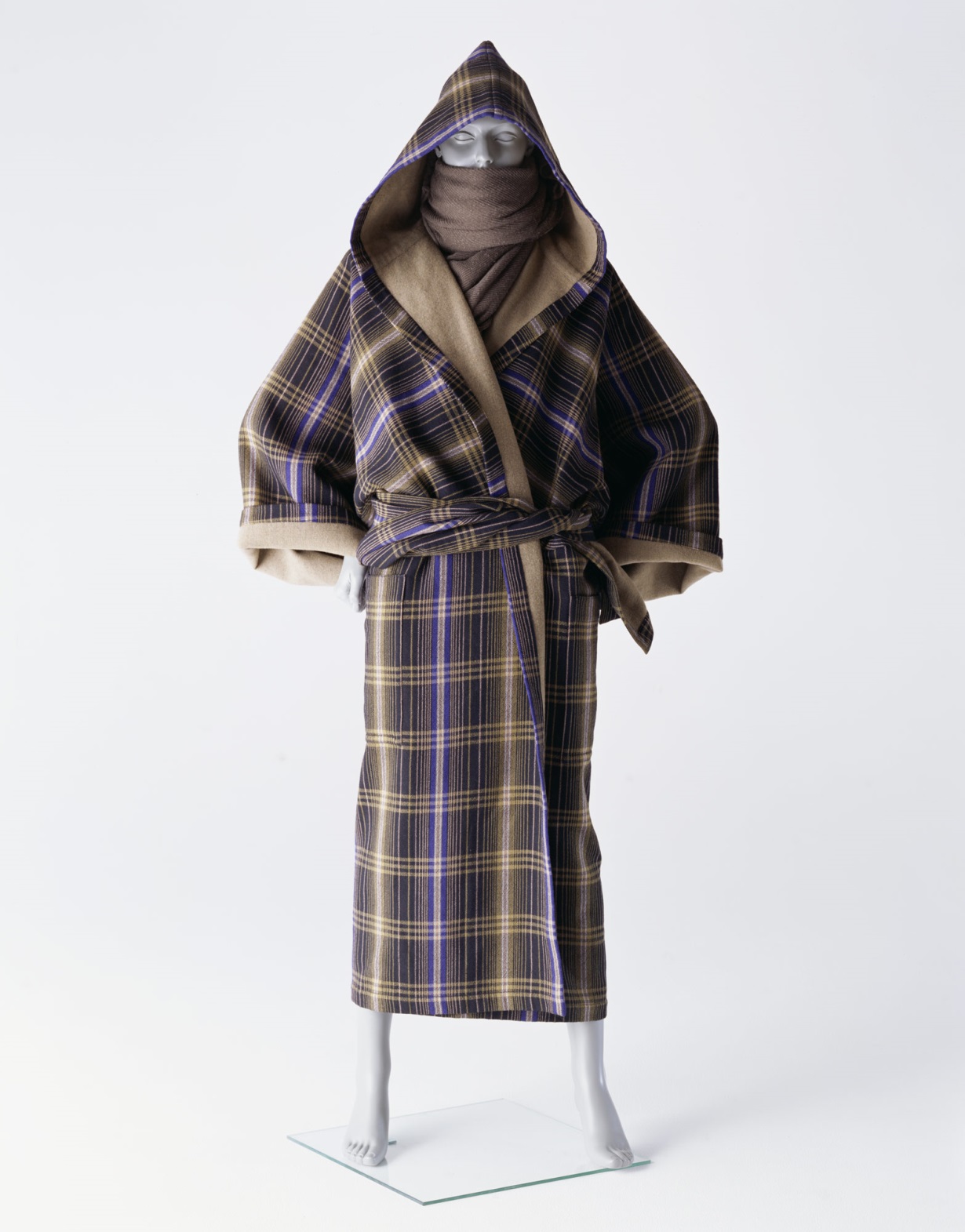 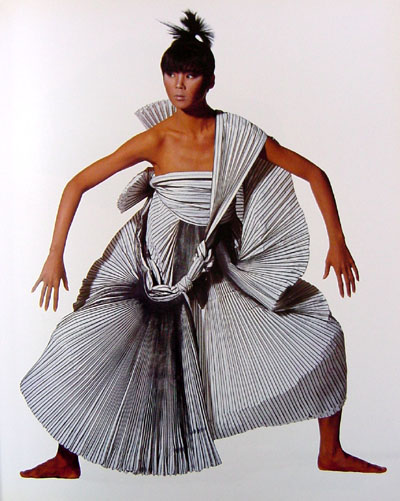 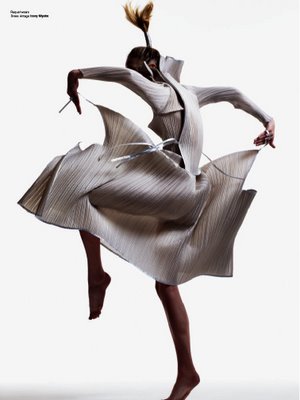 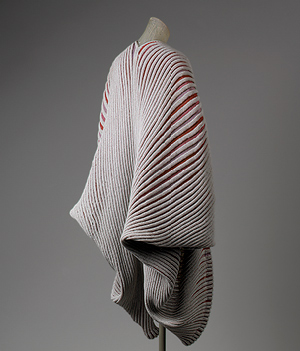 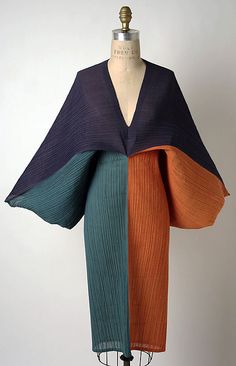 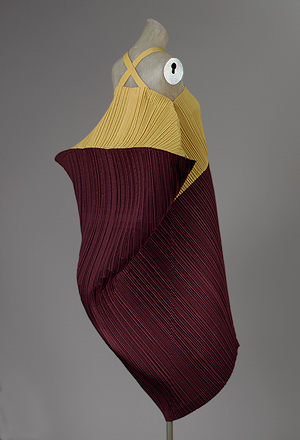 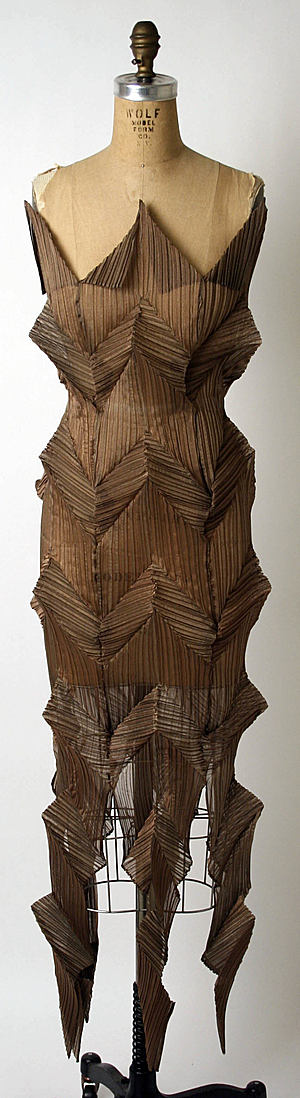 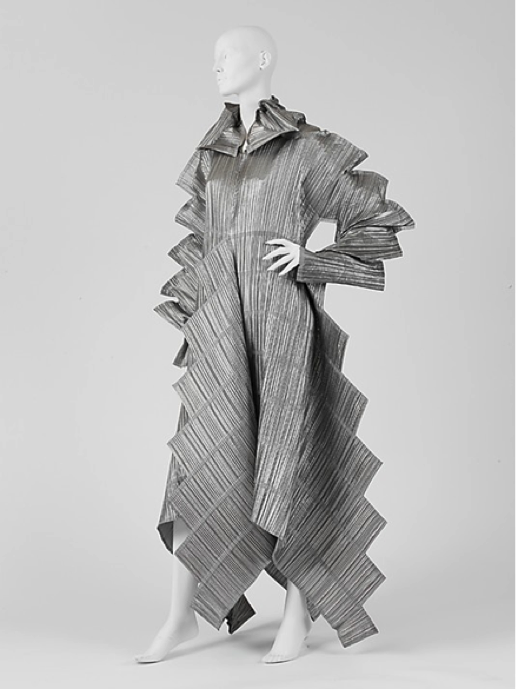 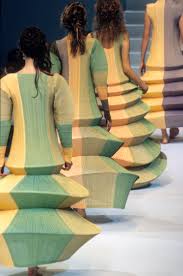 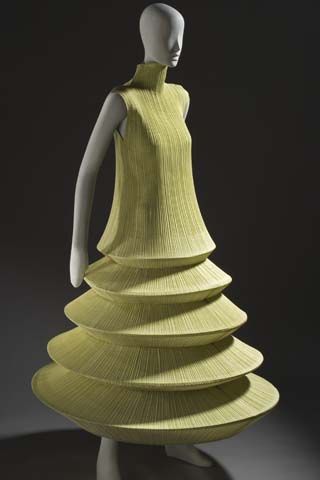 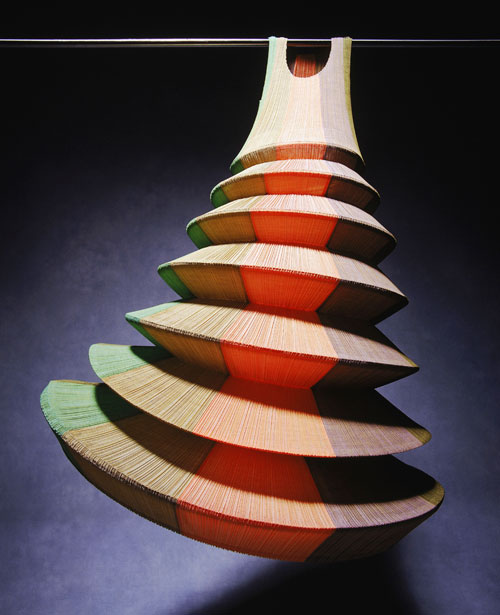 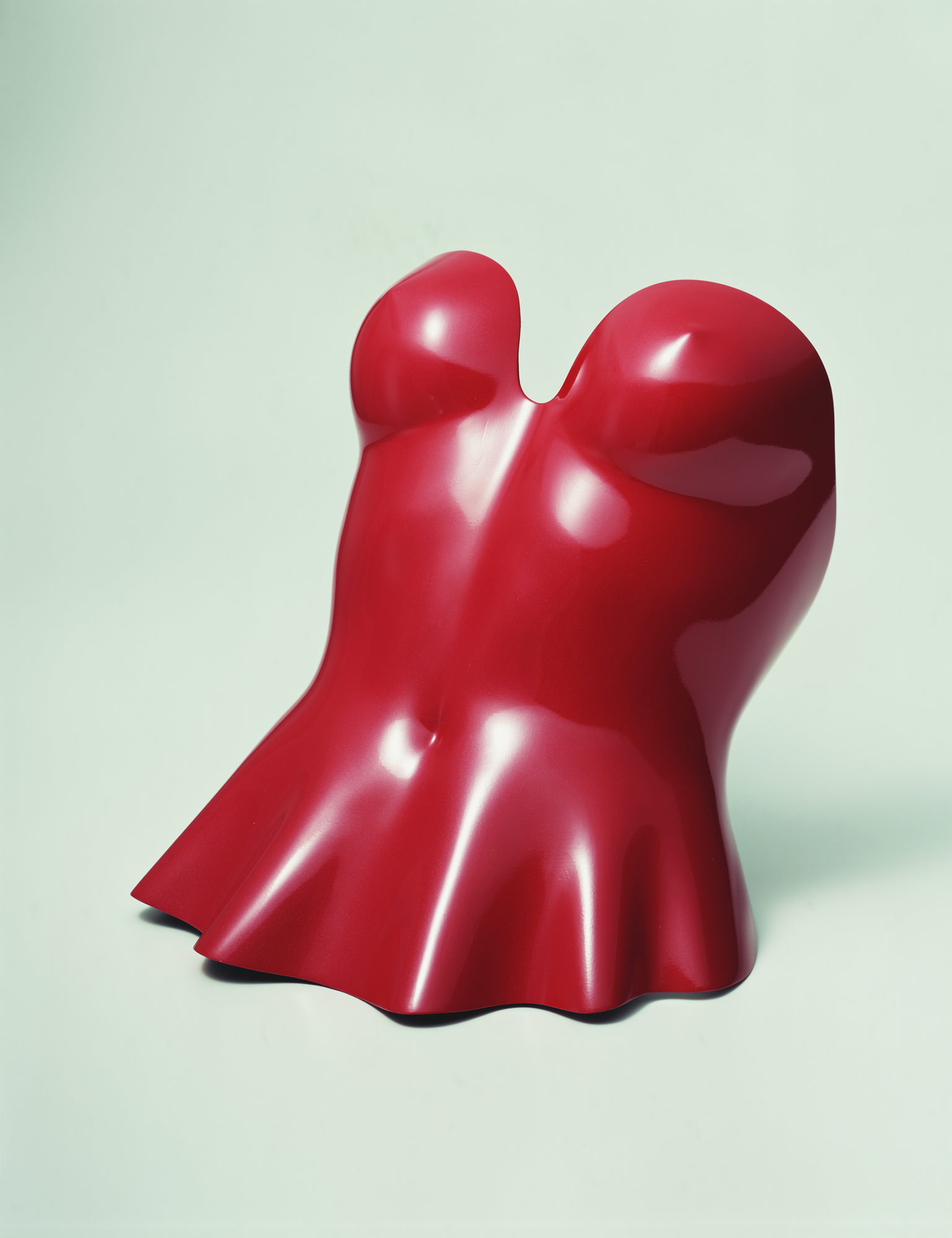 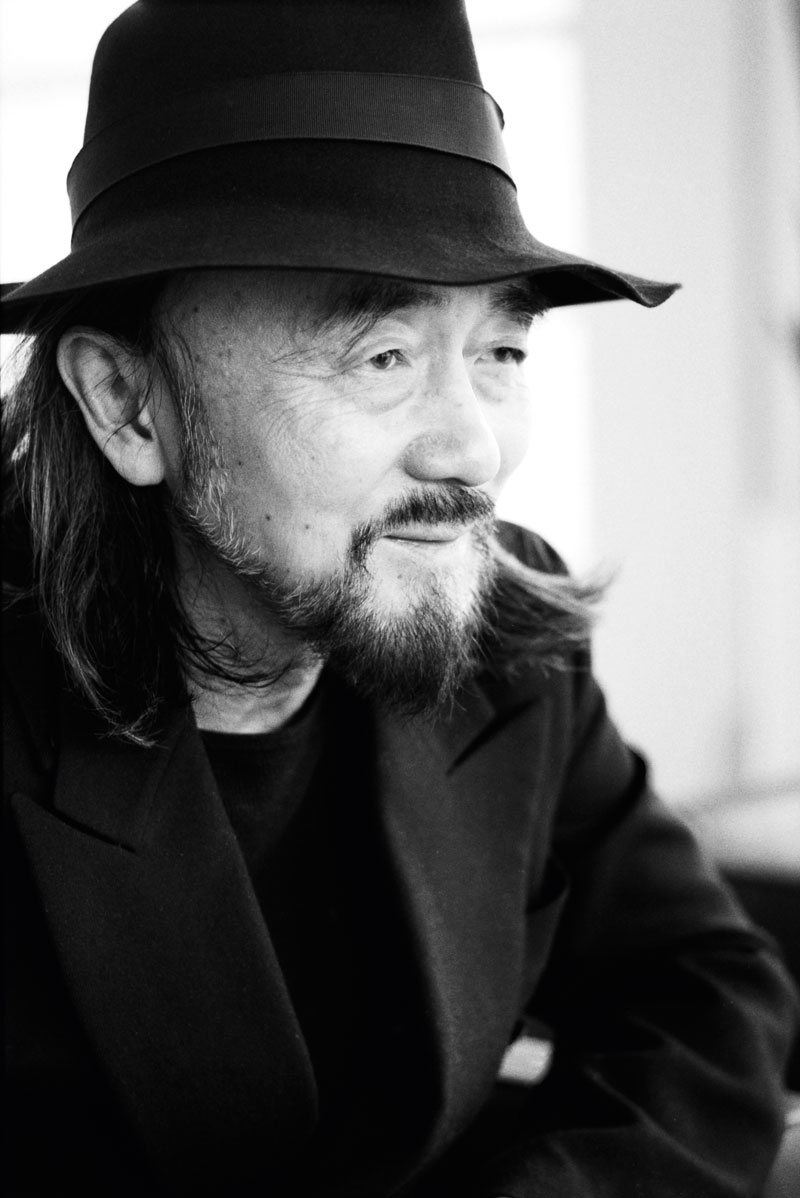 Yohji Yamamoto
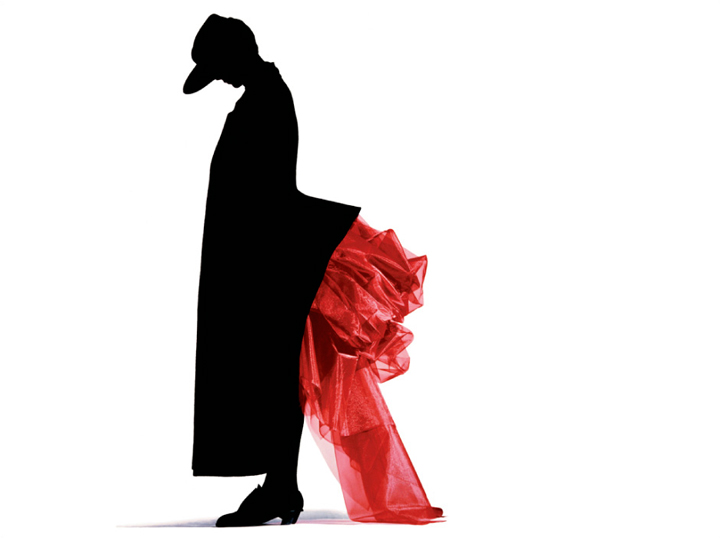 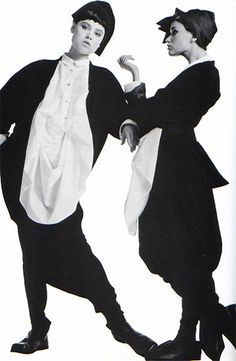 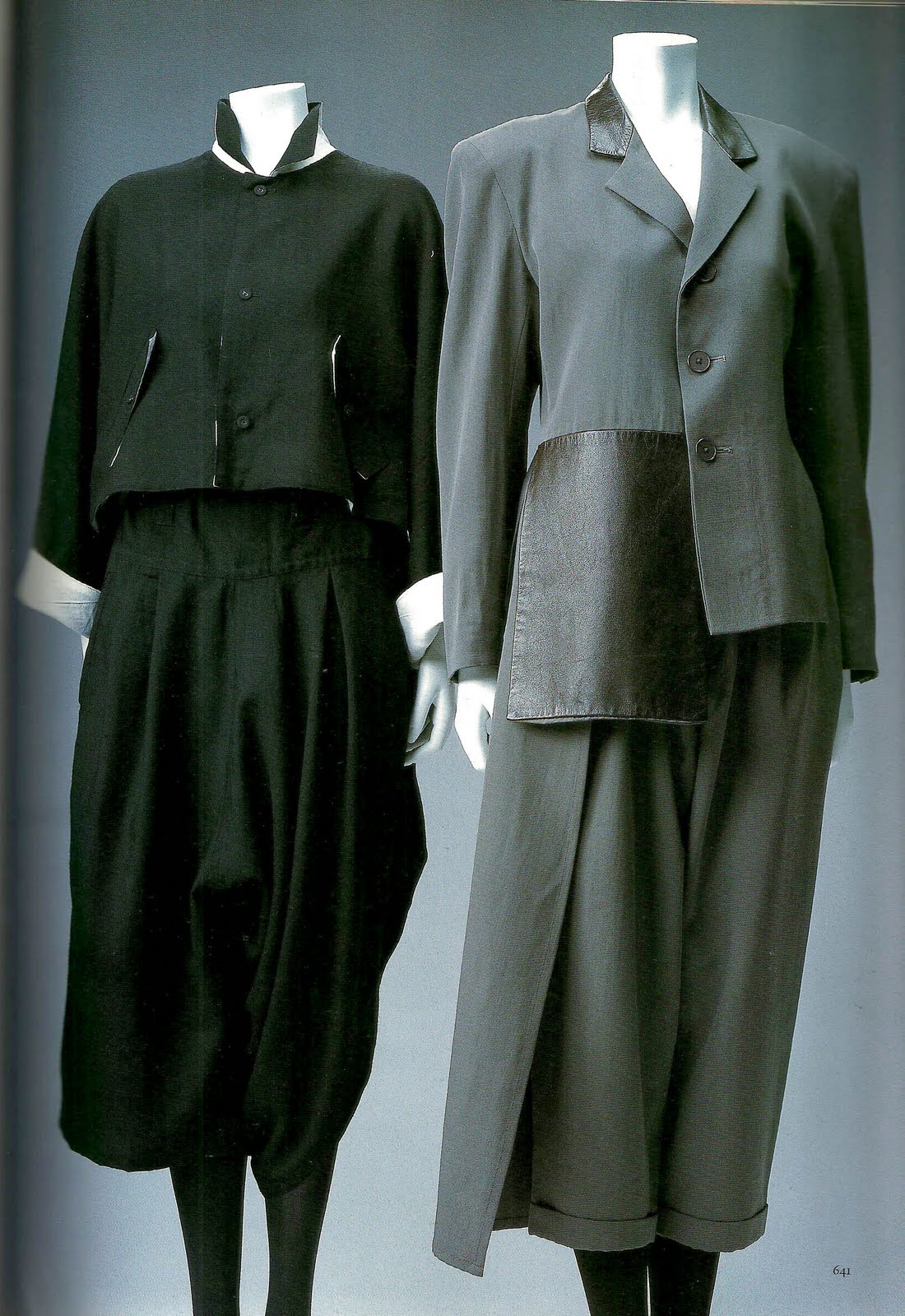 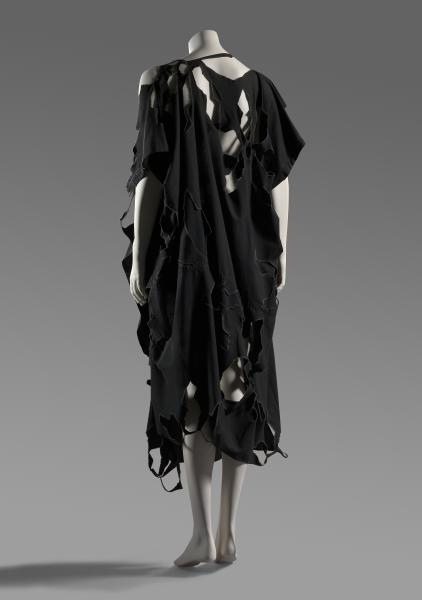 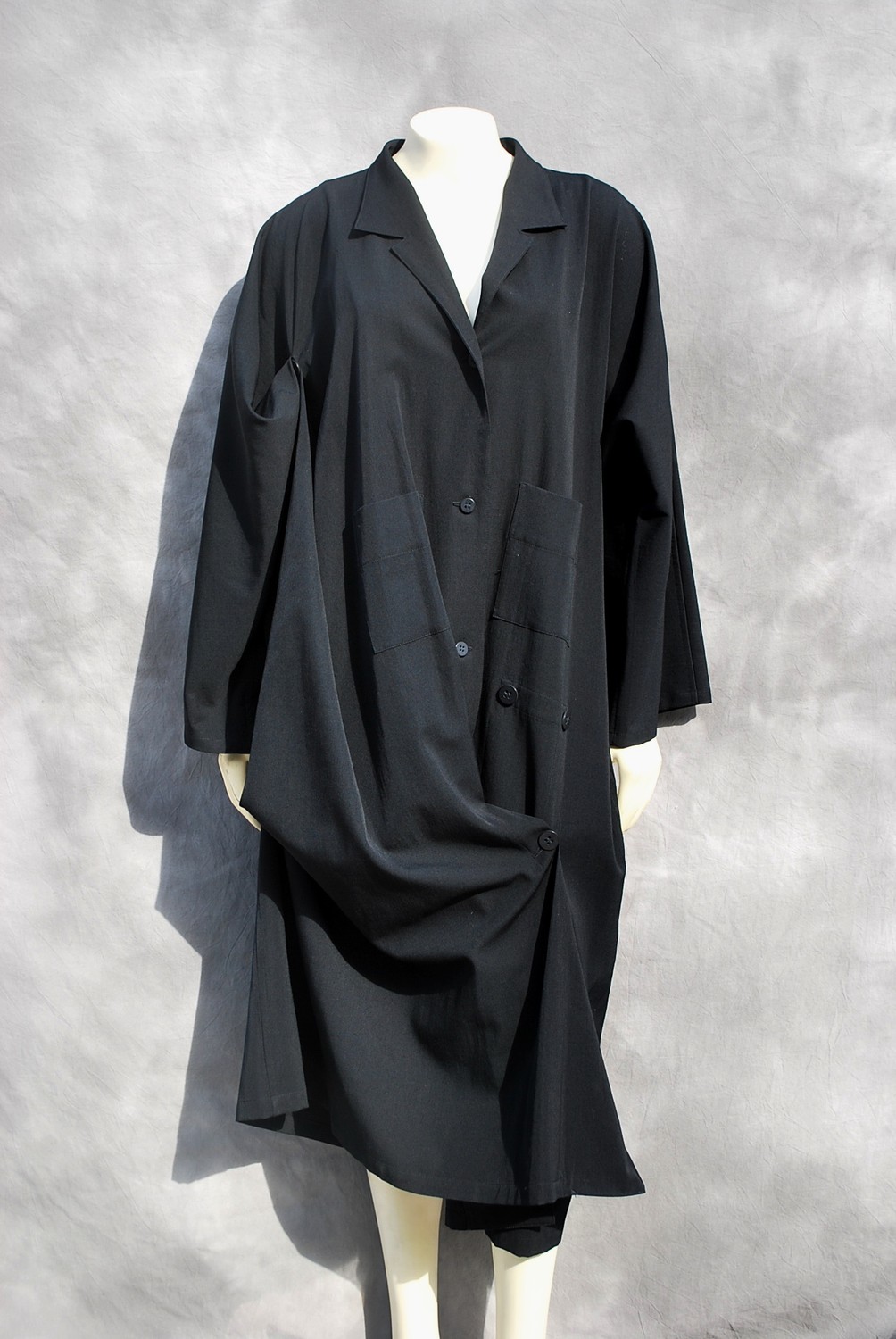 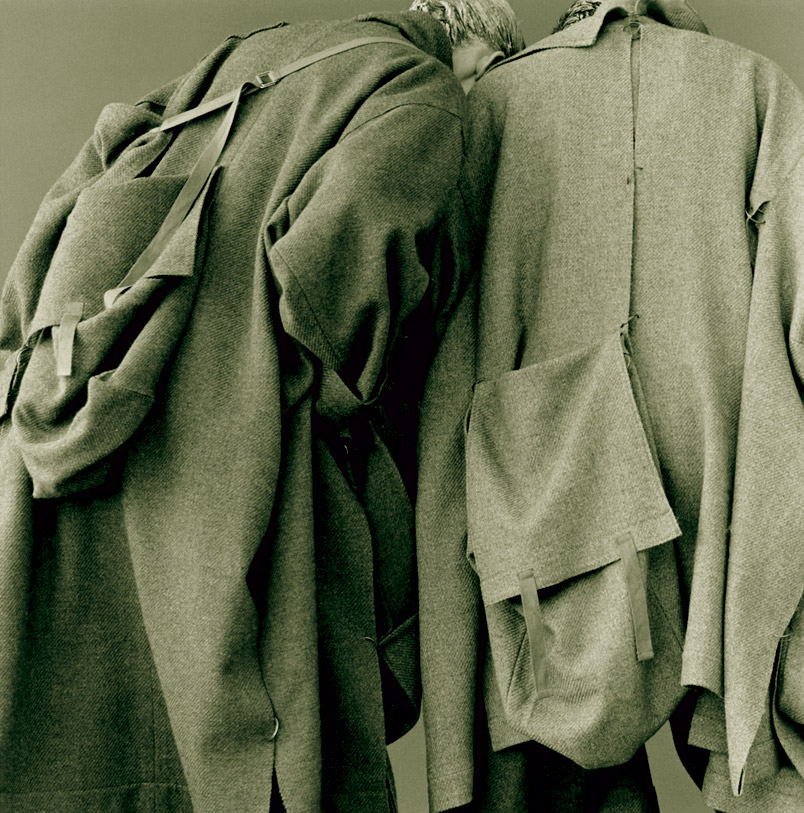 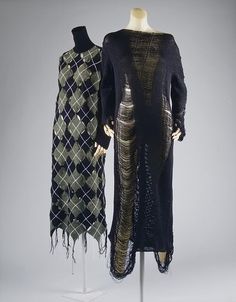 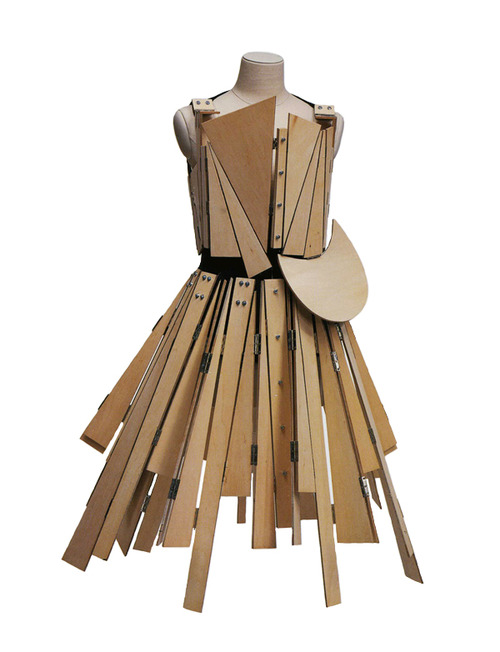 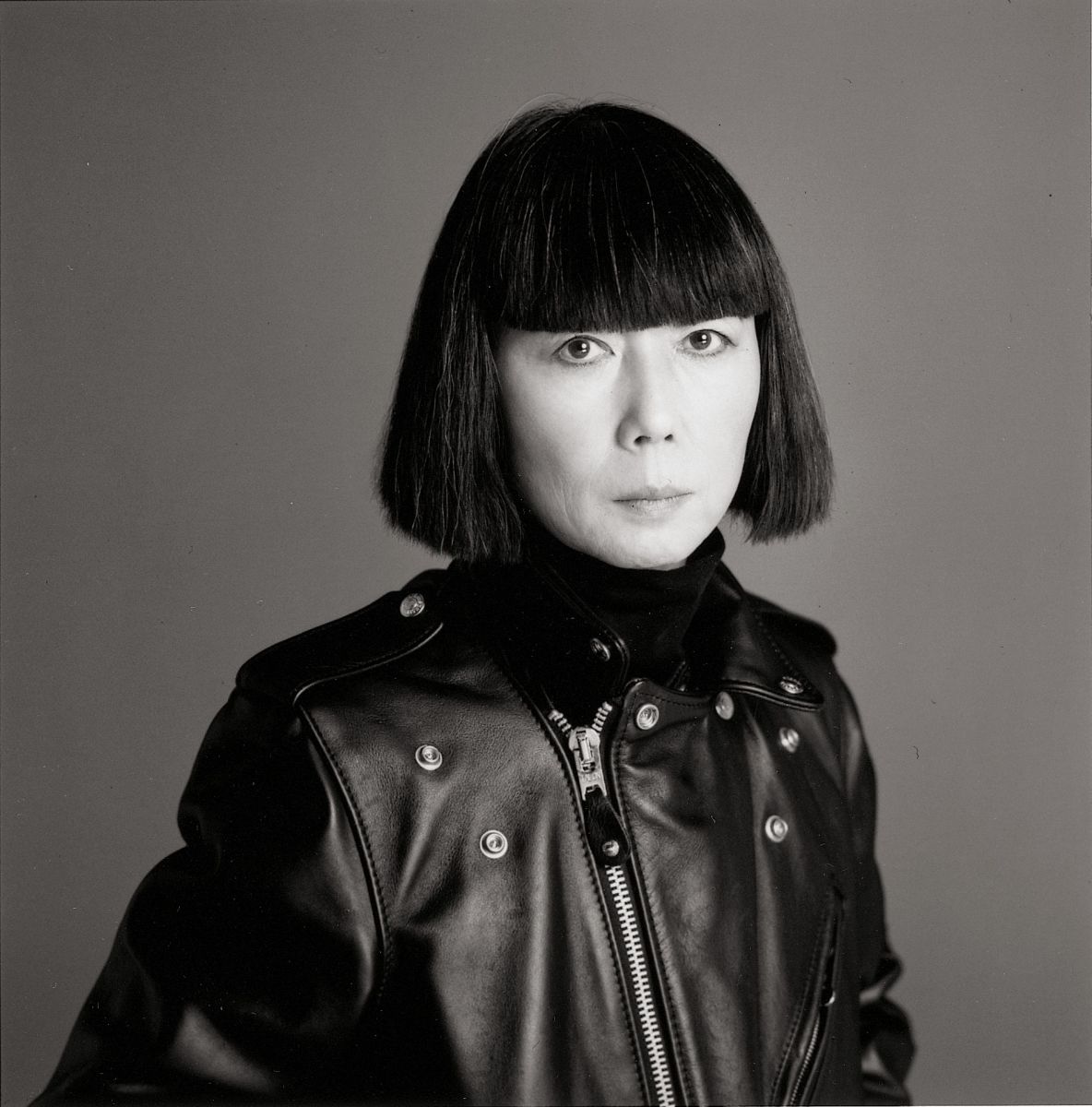 Rei Kawakubo
(Comme des Garcons)
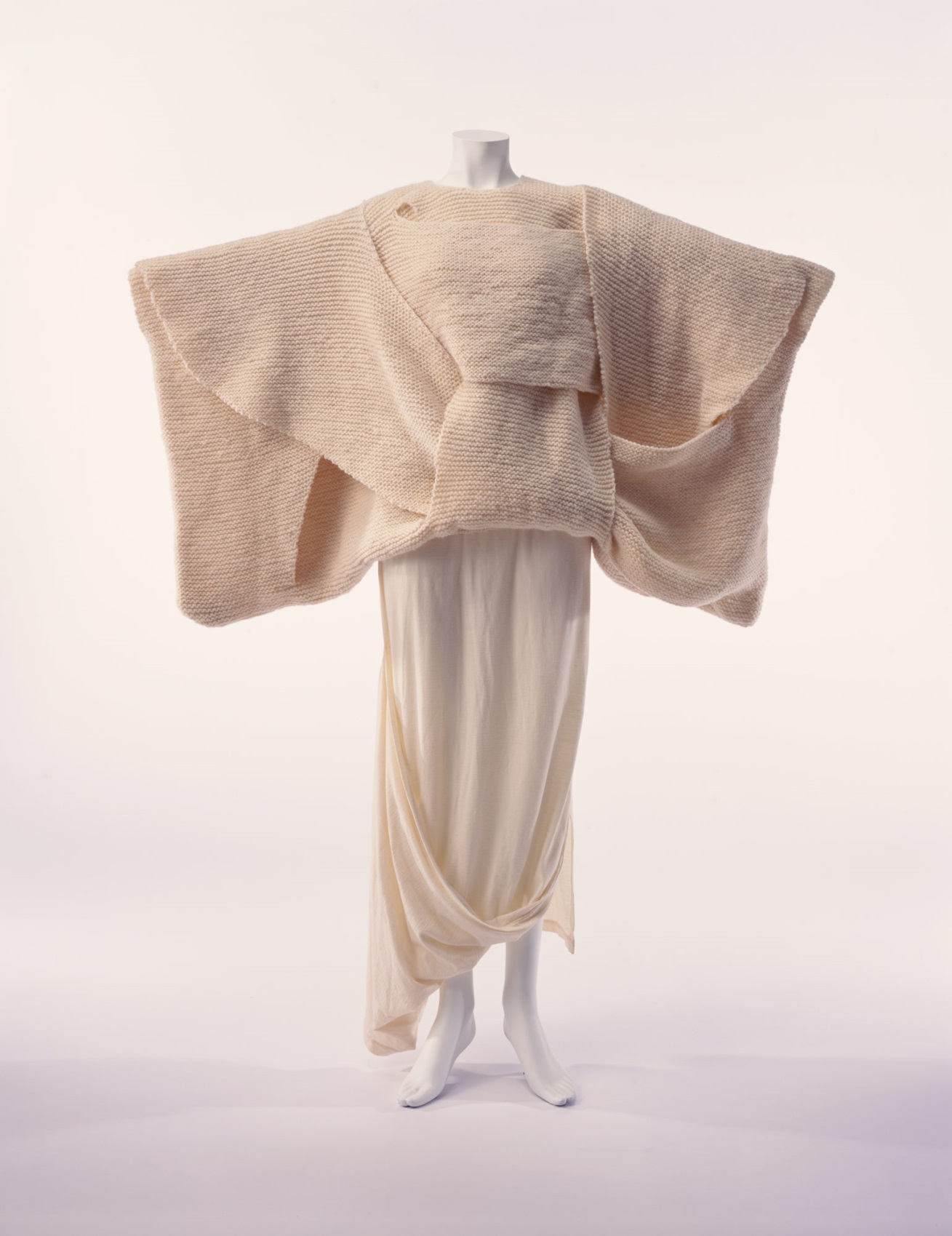 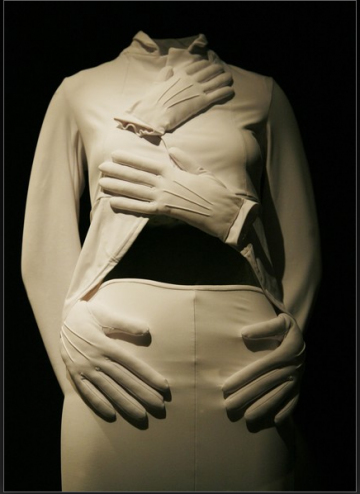 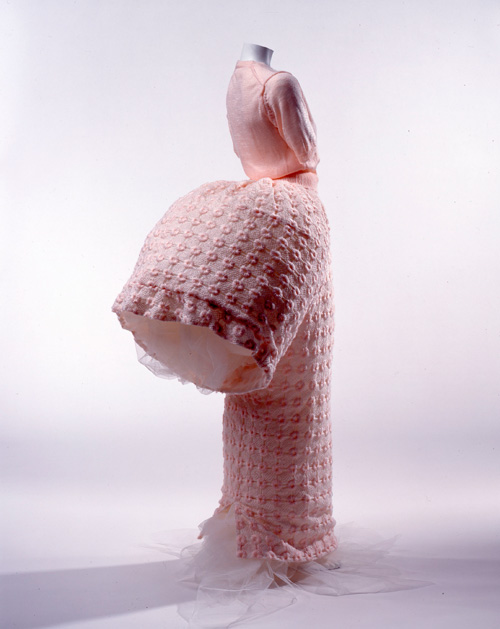 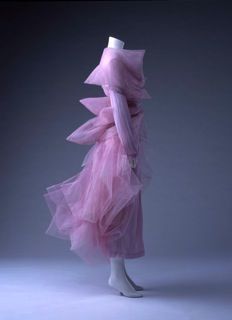 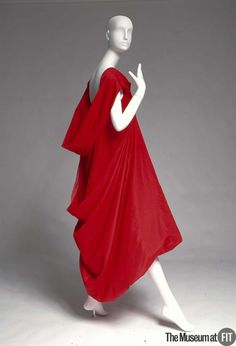 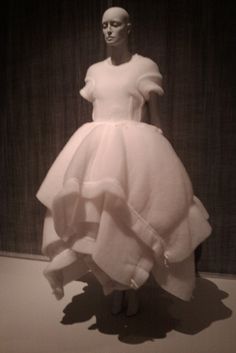 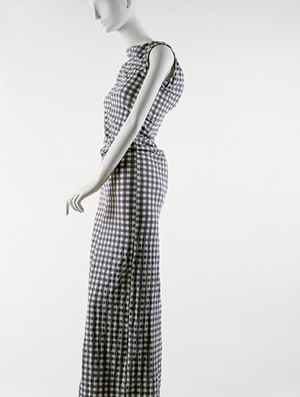 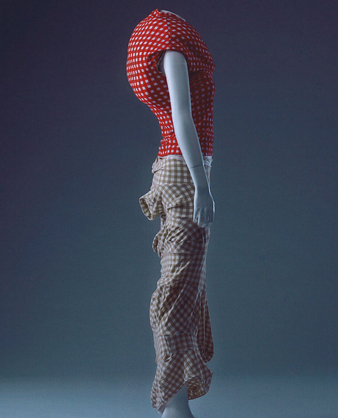 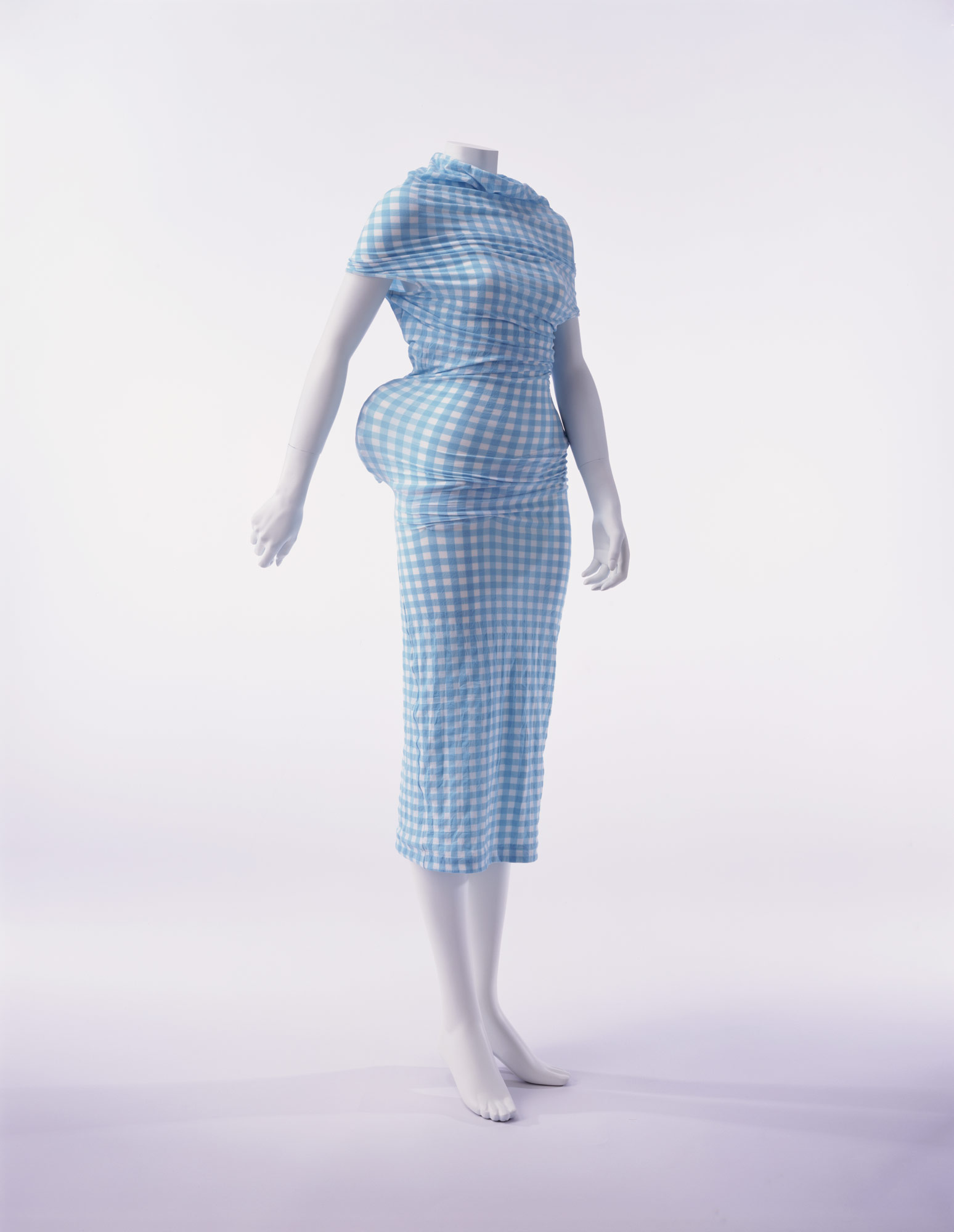 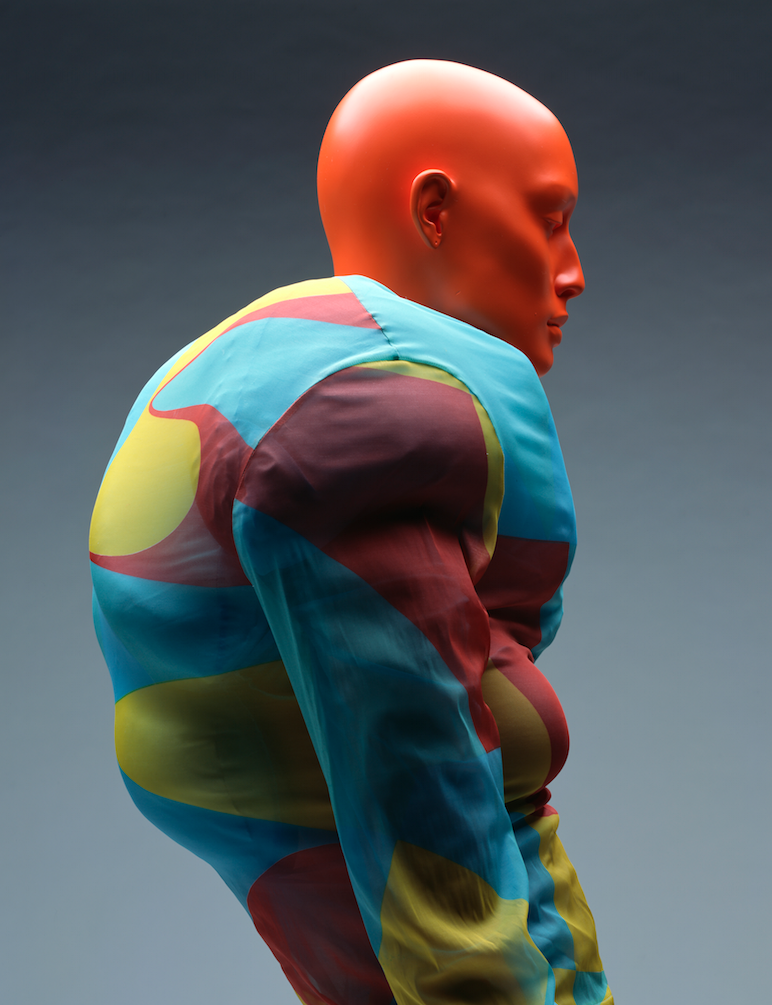 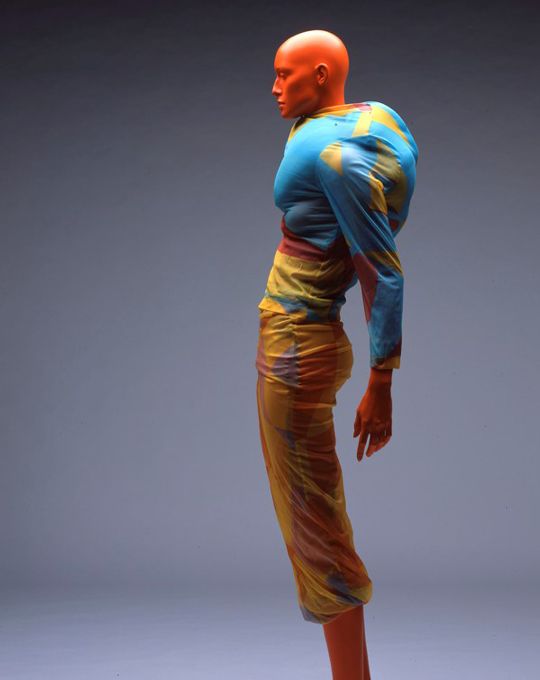 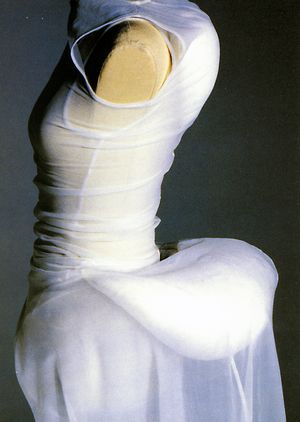